¿Dónde vives?
Objetivo;
To say where you live and describe your Country
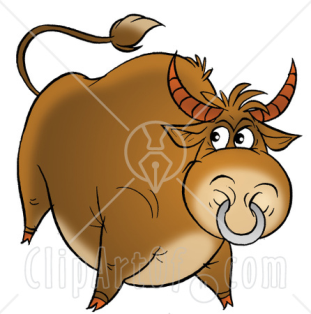 MUST be able to say what your country is like
SHOULD be able to say where your city is
COULD start putting all the phrases together
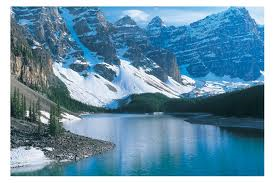 ¿Dónde vives?
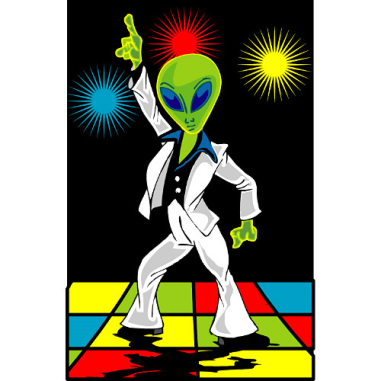  Vivo en el ... de Nueva Zelanda
norte
noreste
noroeste
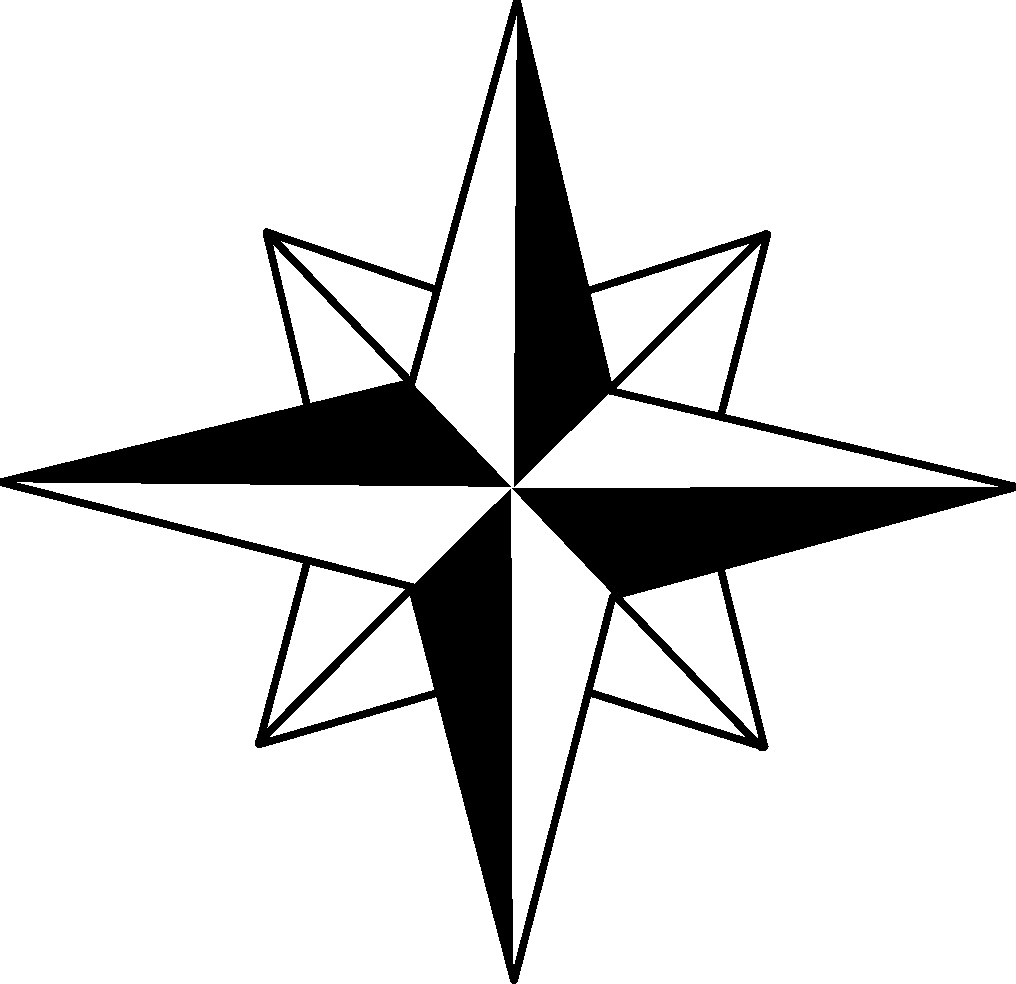 oeste
este
suroeste
sureste
sur
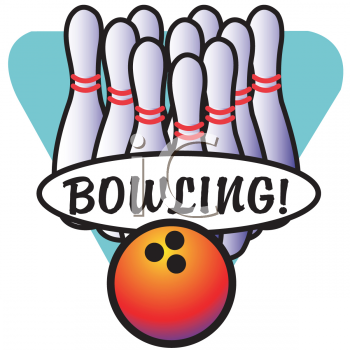 noroeste          este           sureste
     sur       noreste     centro       oeste
	norte		suroeste
¿Dónde vives?
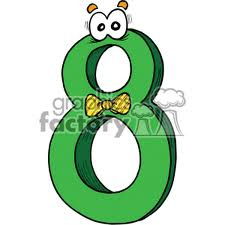 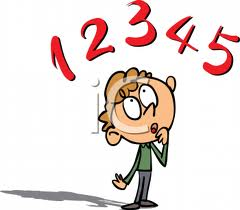 norte
noreste
noroeste
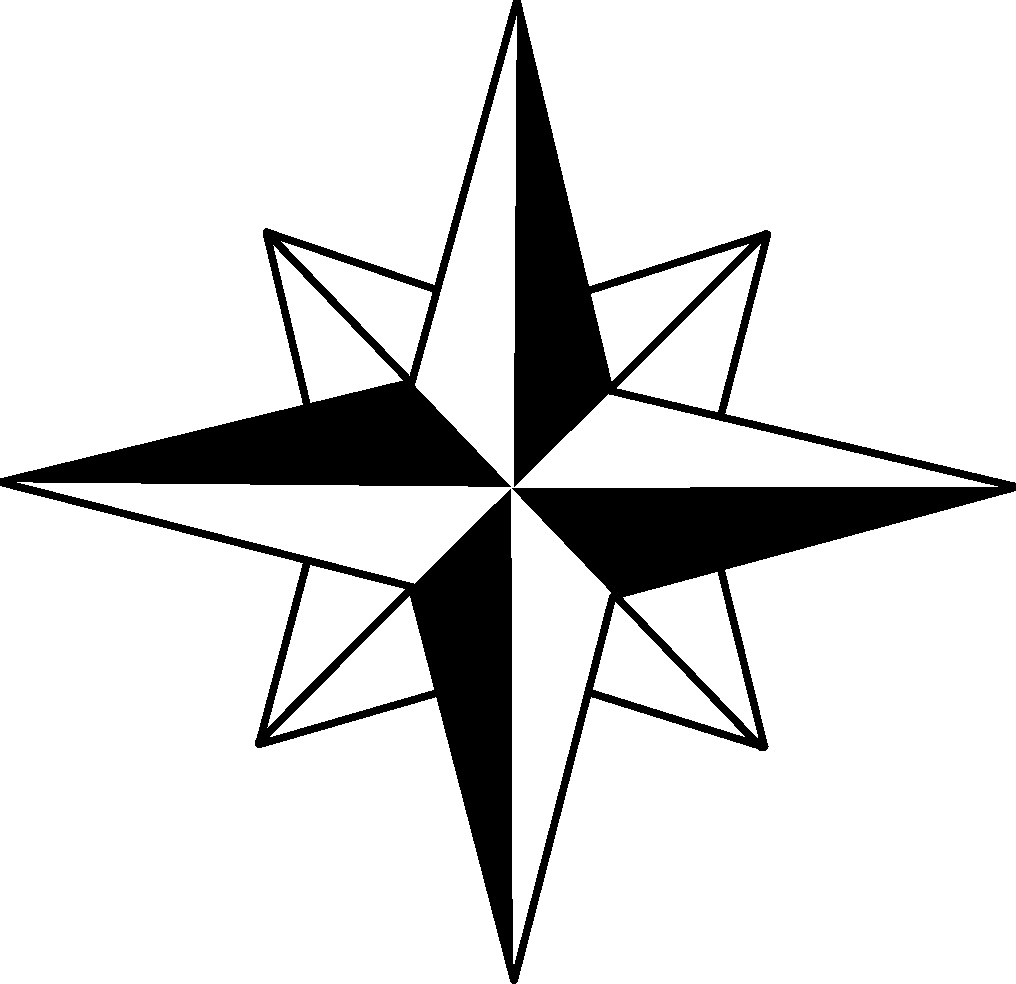 oeste
este
Vivo en…
suroeste
sureste
sur
…de Auckland
¿Dónde vives?
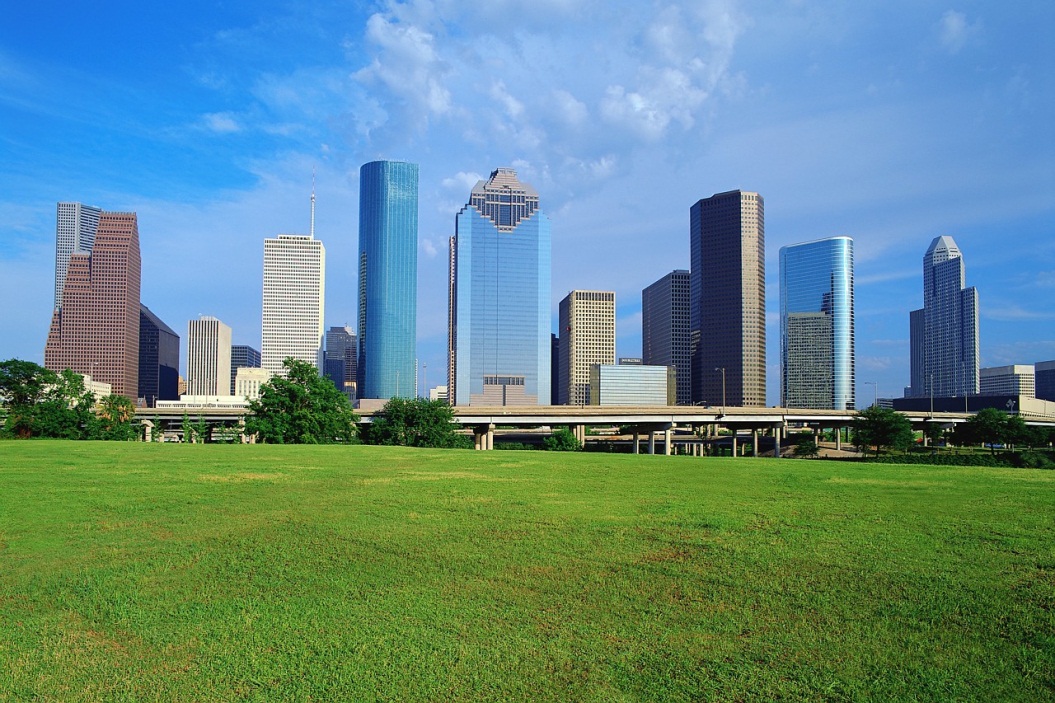 Vivo en una ciudad
¿Dónde vives?
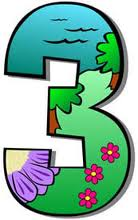 Vivo en un pueblo
(City)  es una/un (ciudad/pueblo) que está en el (location) de (país)

Vivo en             es (ciudad/pueblo) que está en el          de (país)
¿Dónde vives?
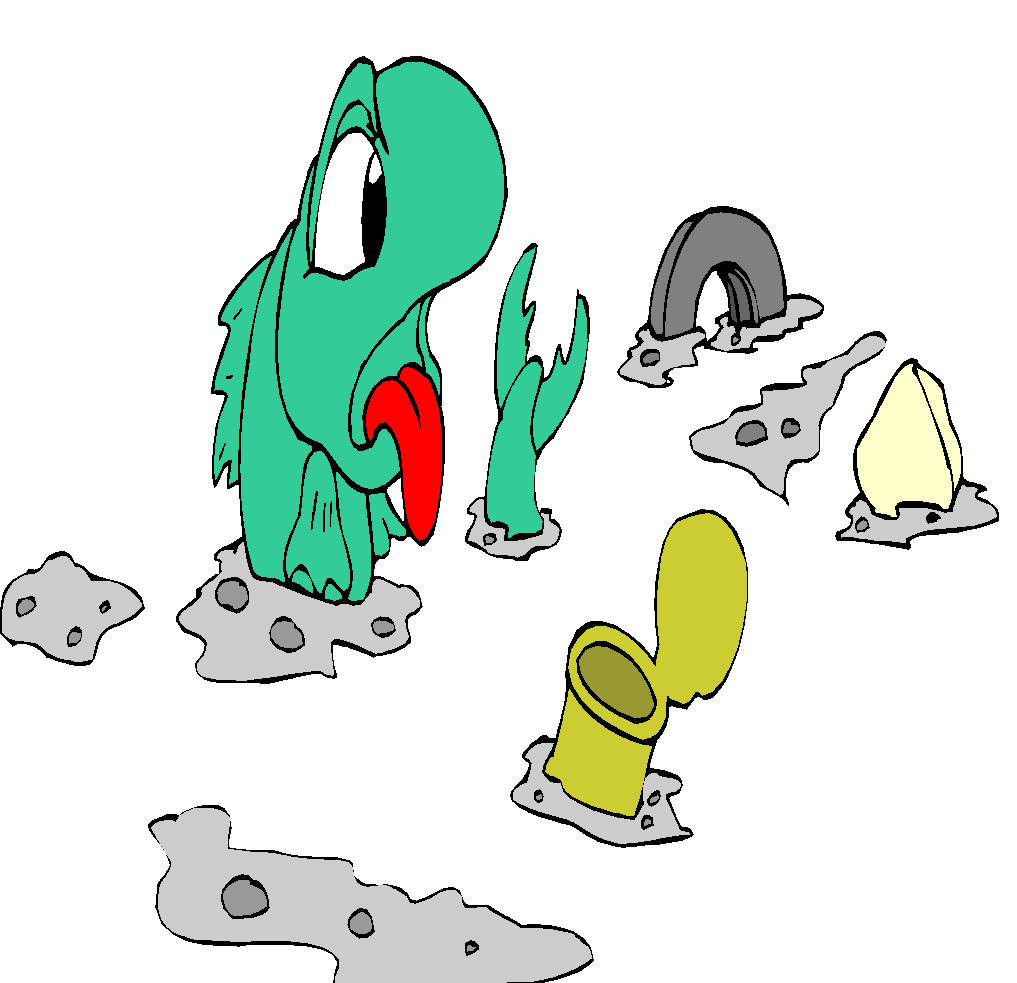 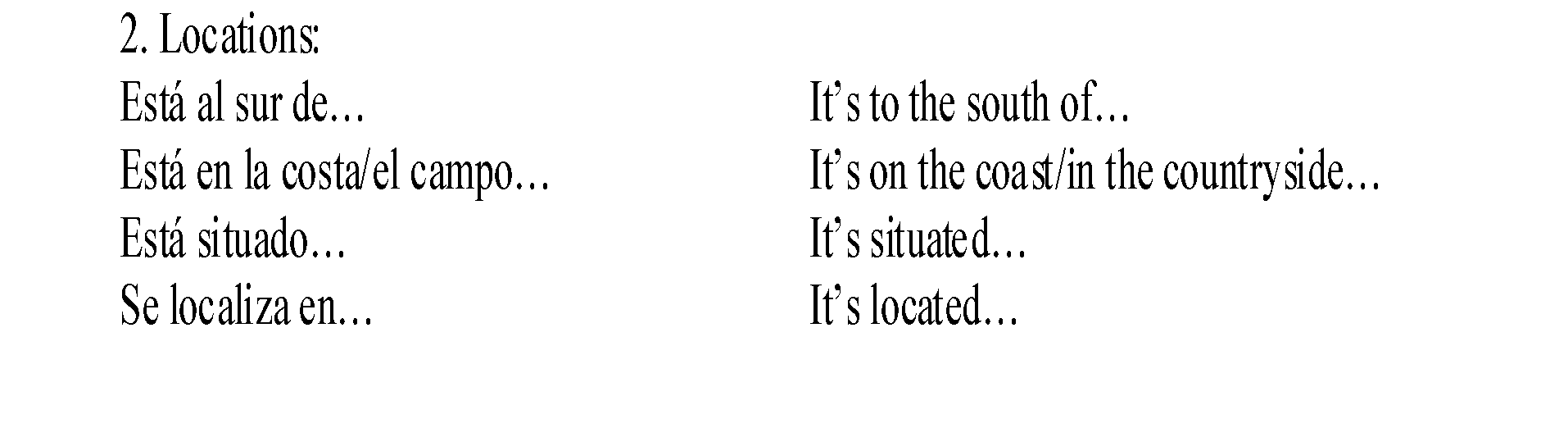 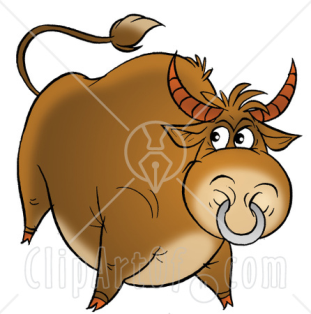 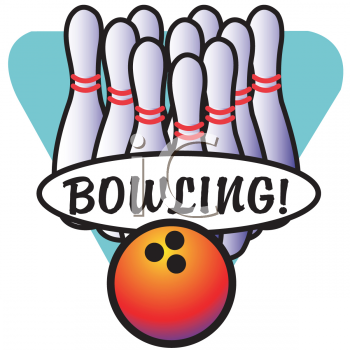 Mi ciudadObjetivo;To talk about the town where you live
MUST be able to recognise adjectives and their different forms 
SHOULD be able to describe your town
COULD use a dictionary to find more adjectives
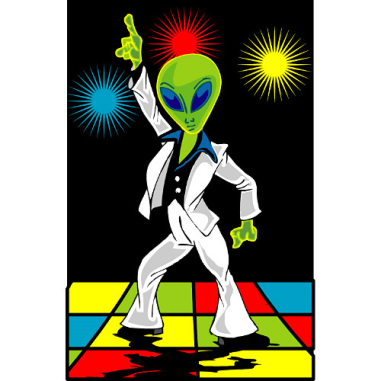 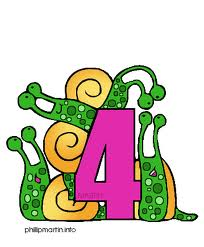 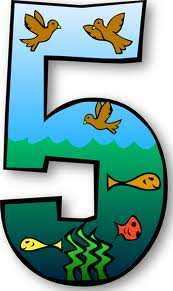 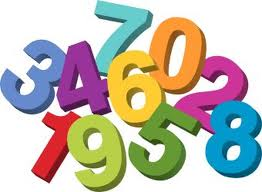 Target:
How many of the 14 adjectives do you think you will be able to name by the end of the lesson??
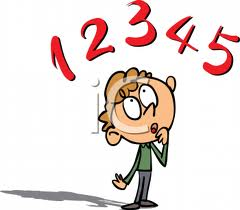 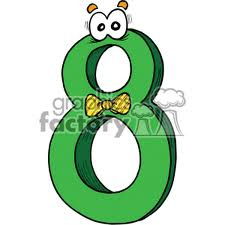 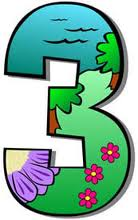 sucio
limpio
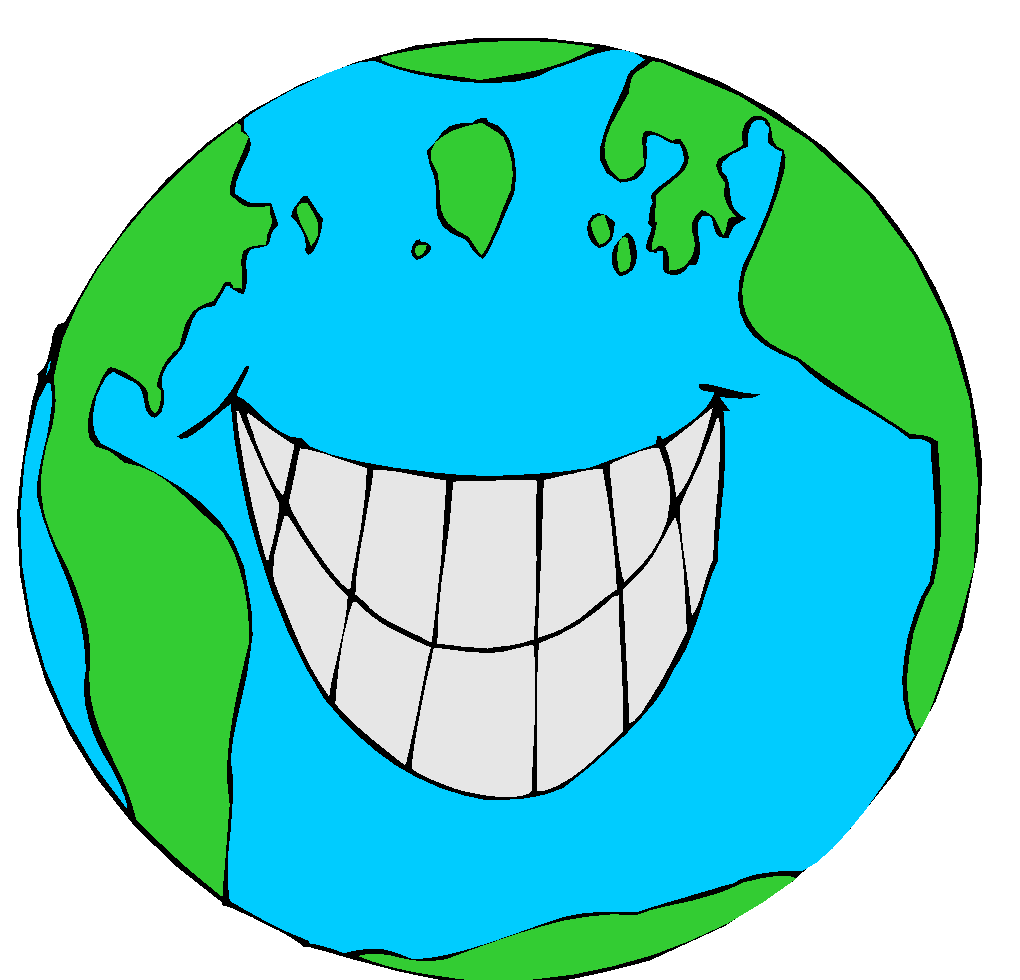 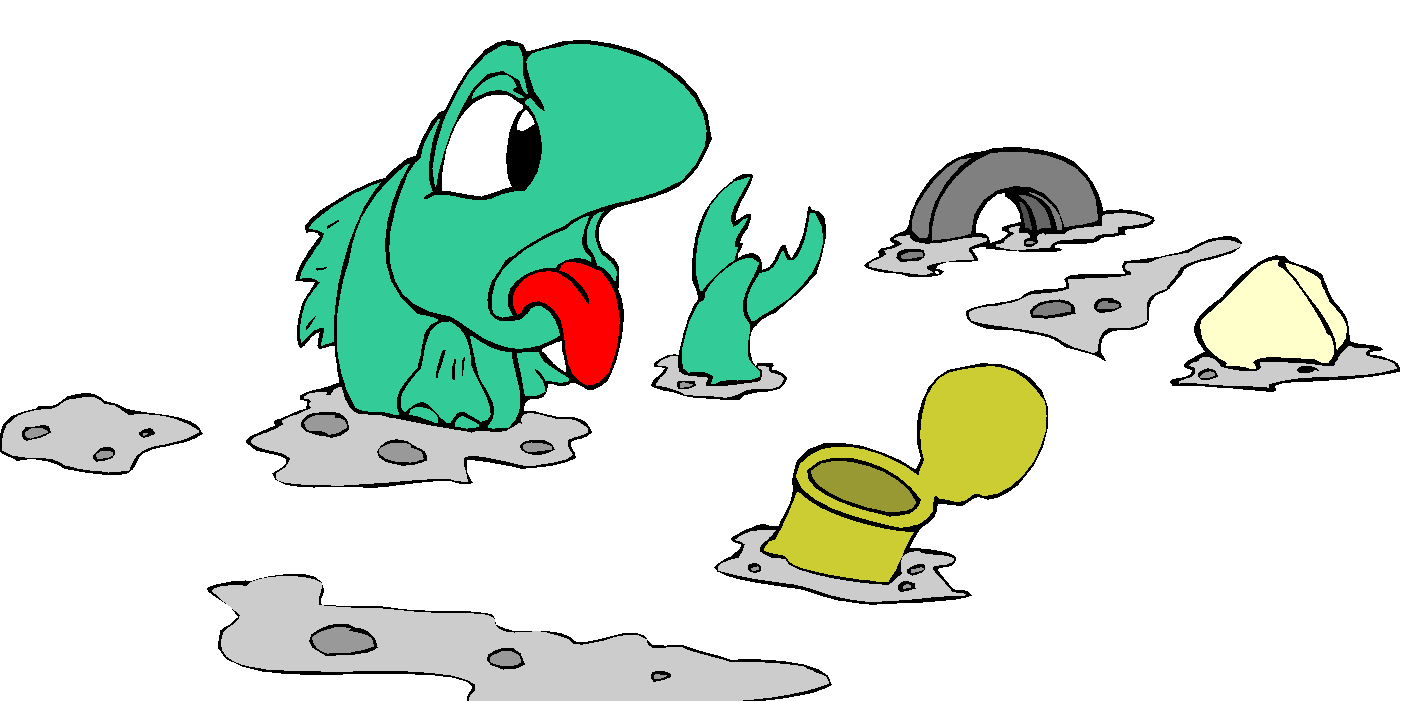 aburrido
divertido
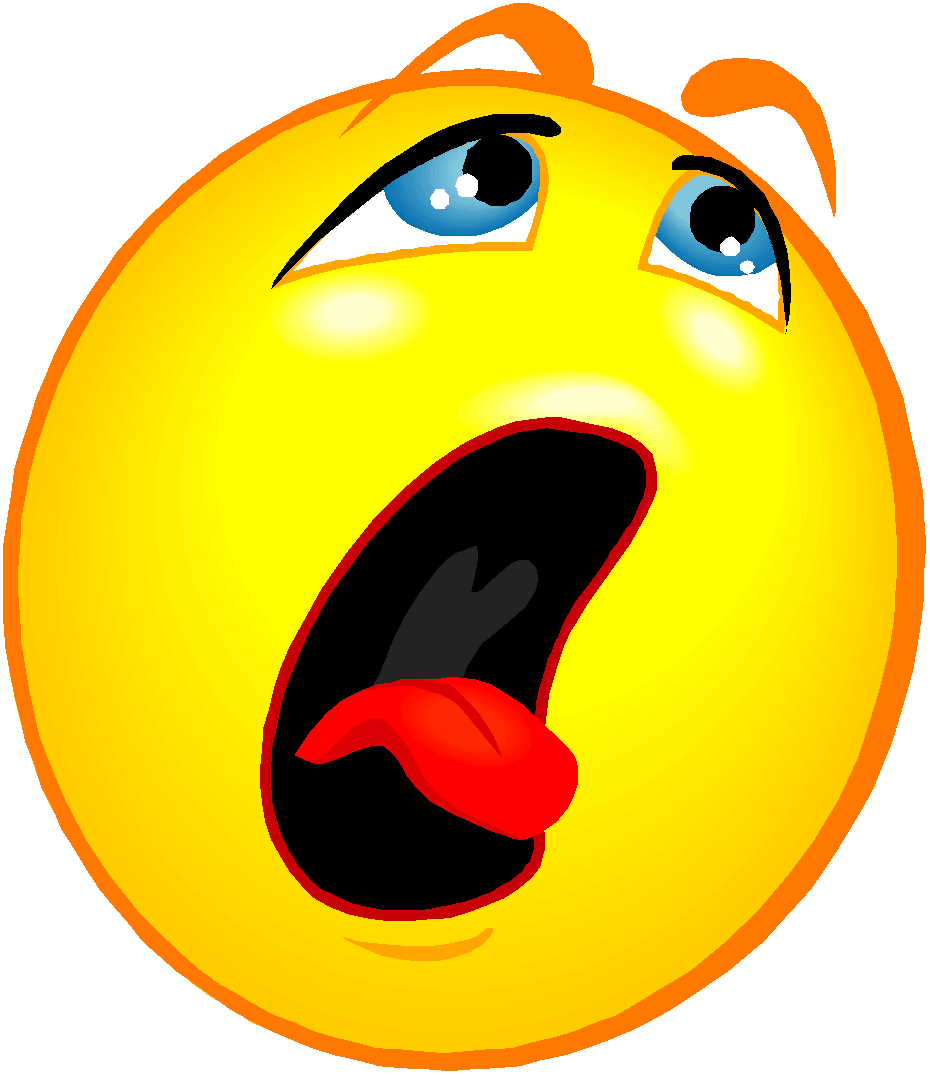 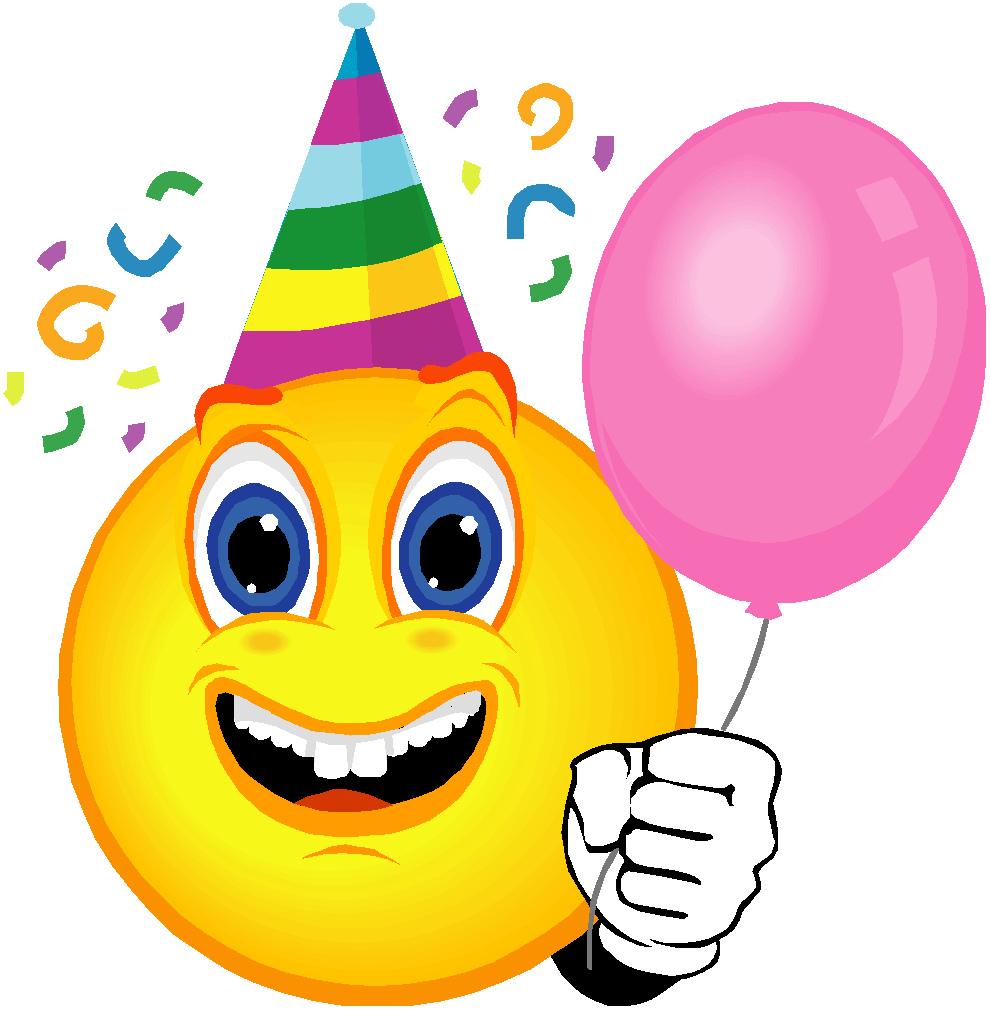 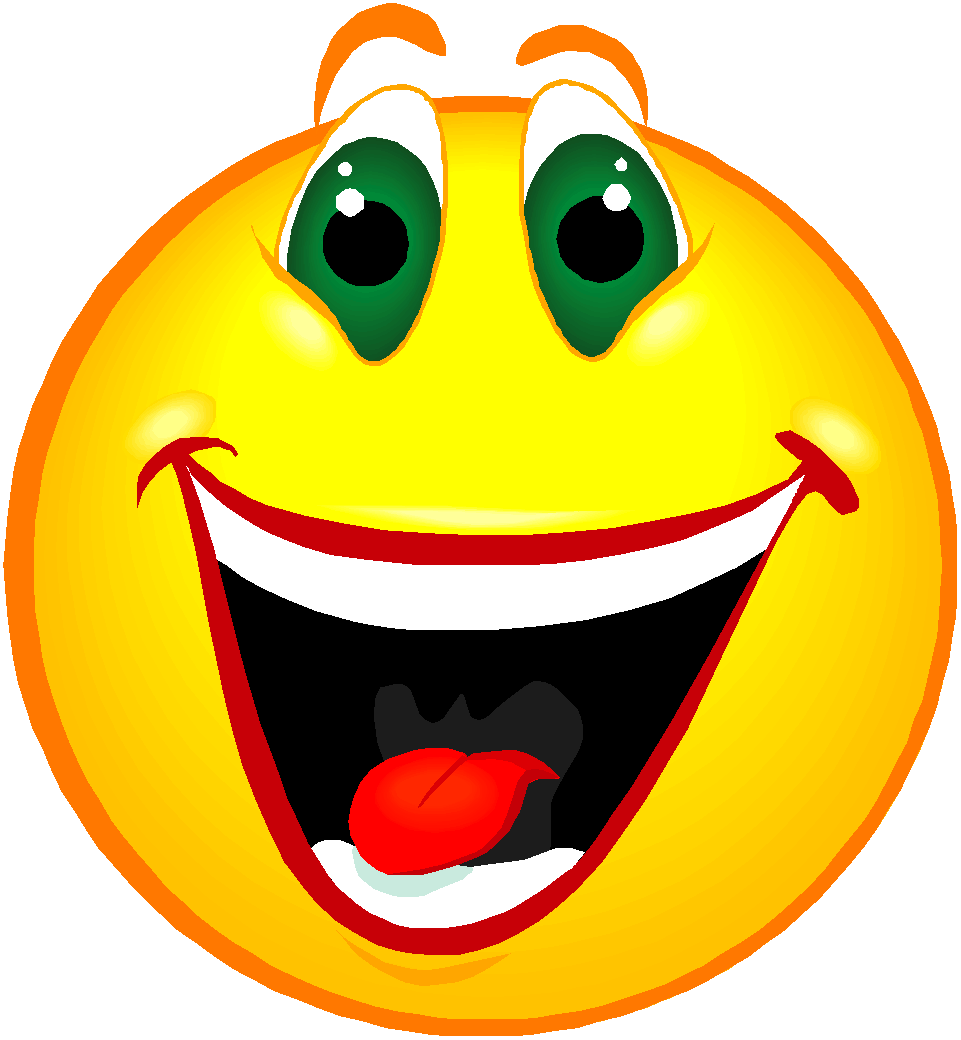 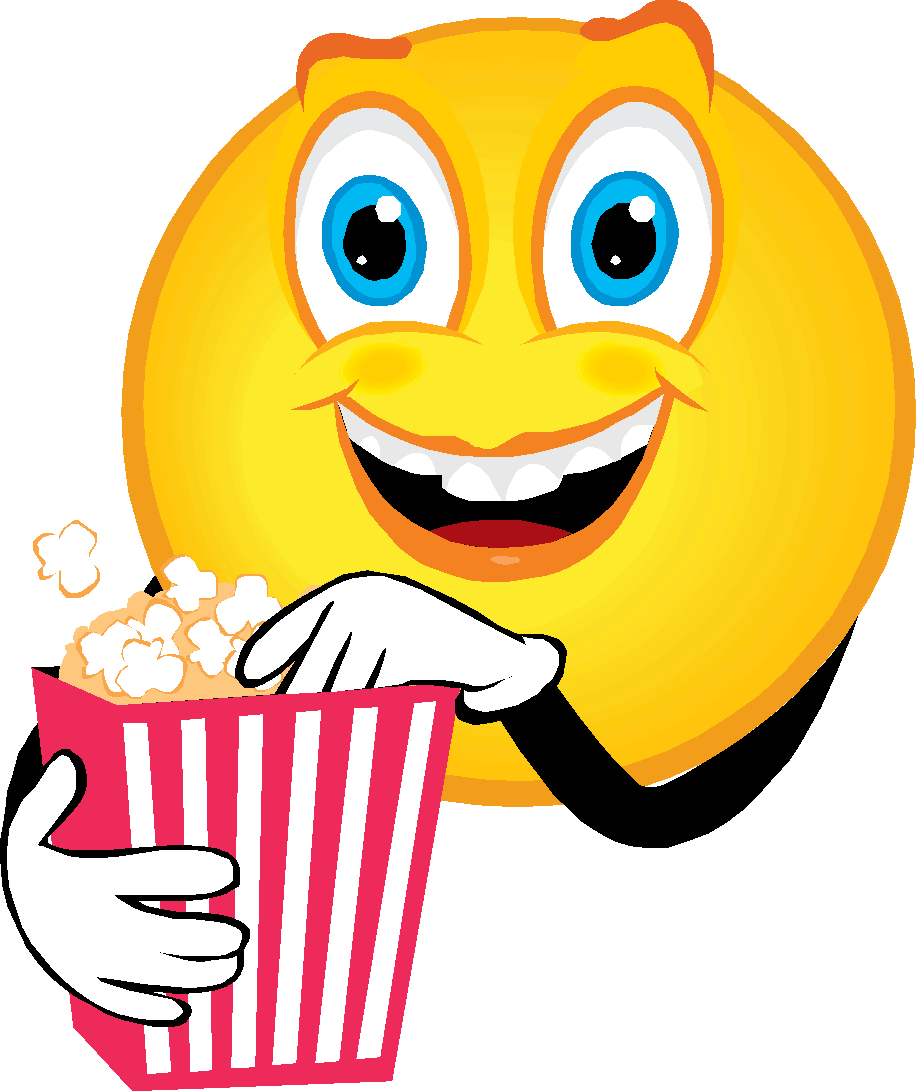 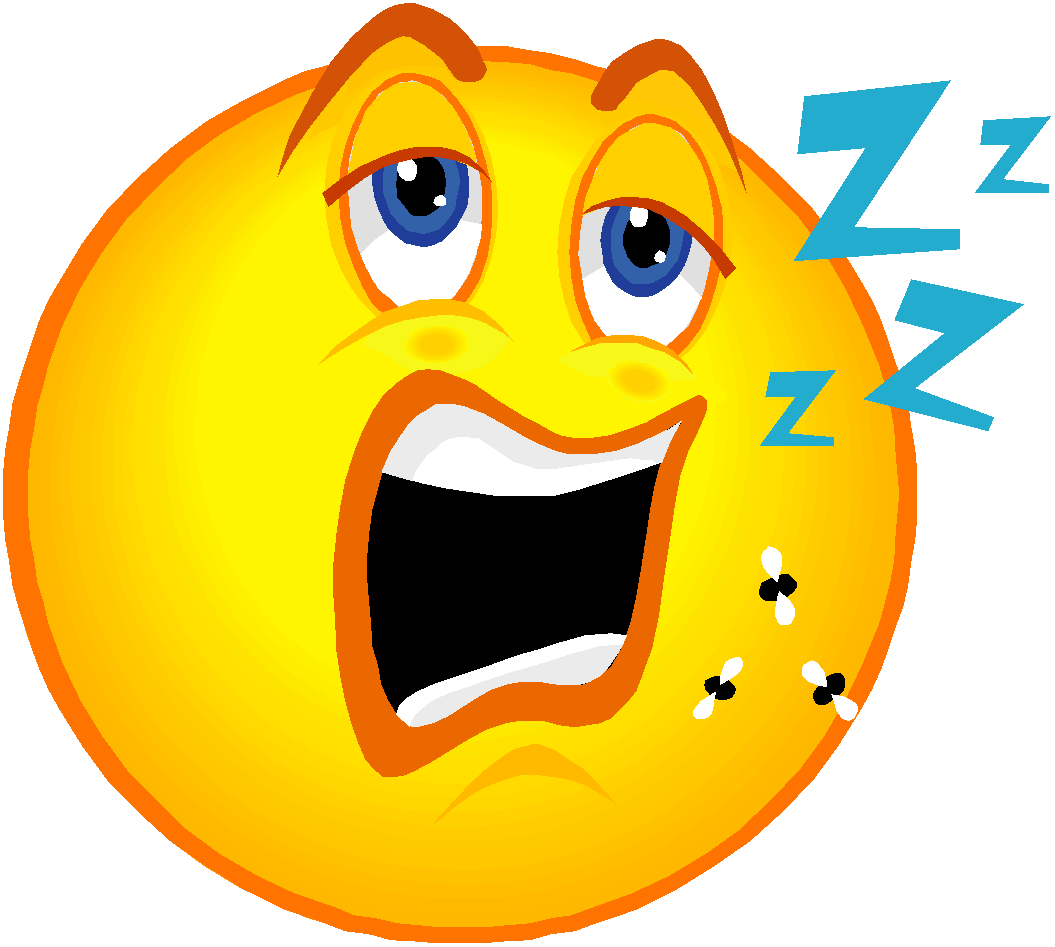 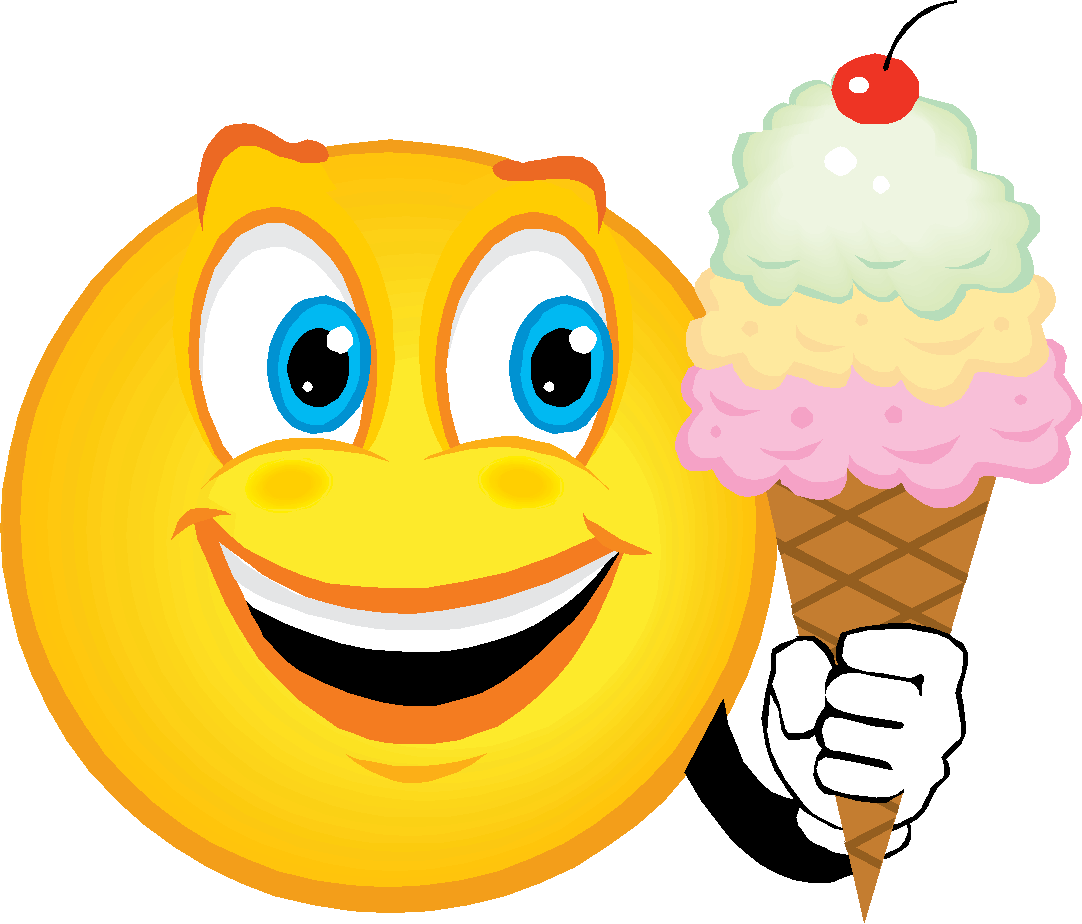 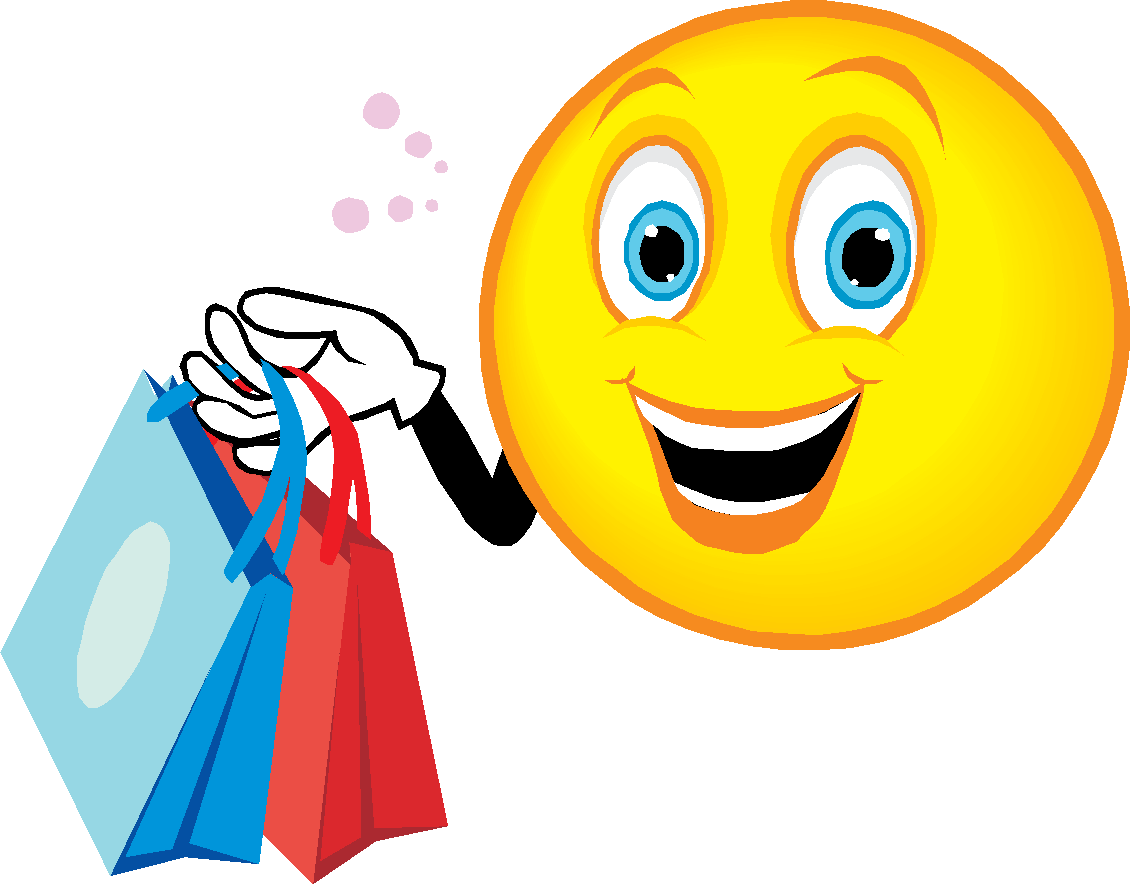 ruidoso
tranquilo
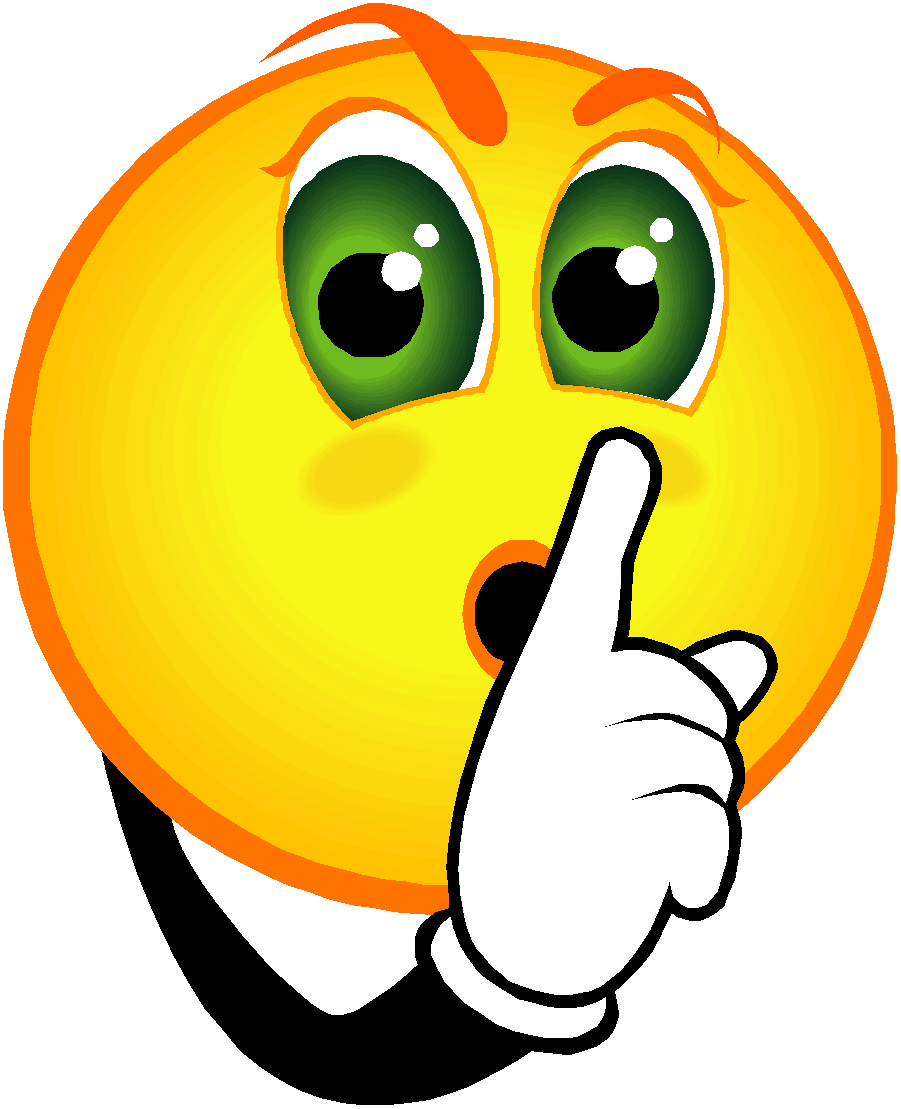 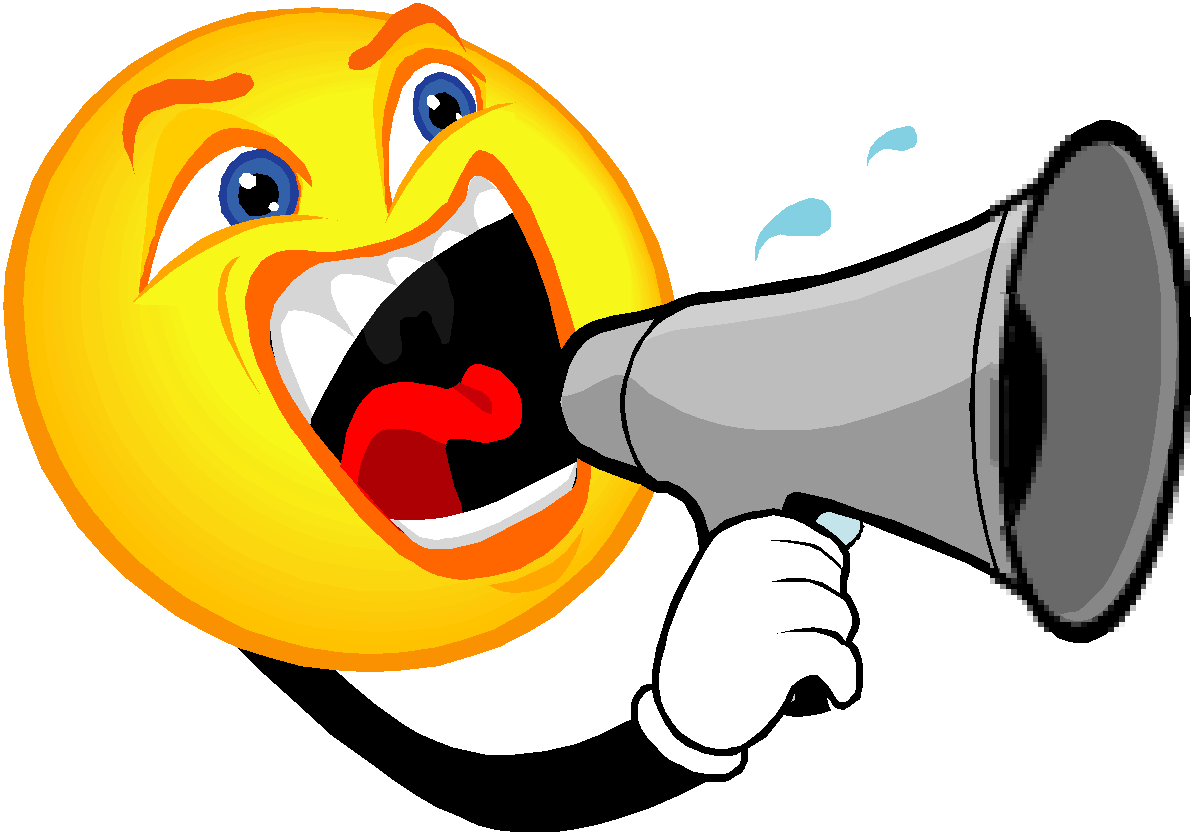 pequeño
grande
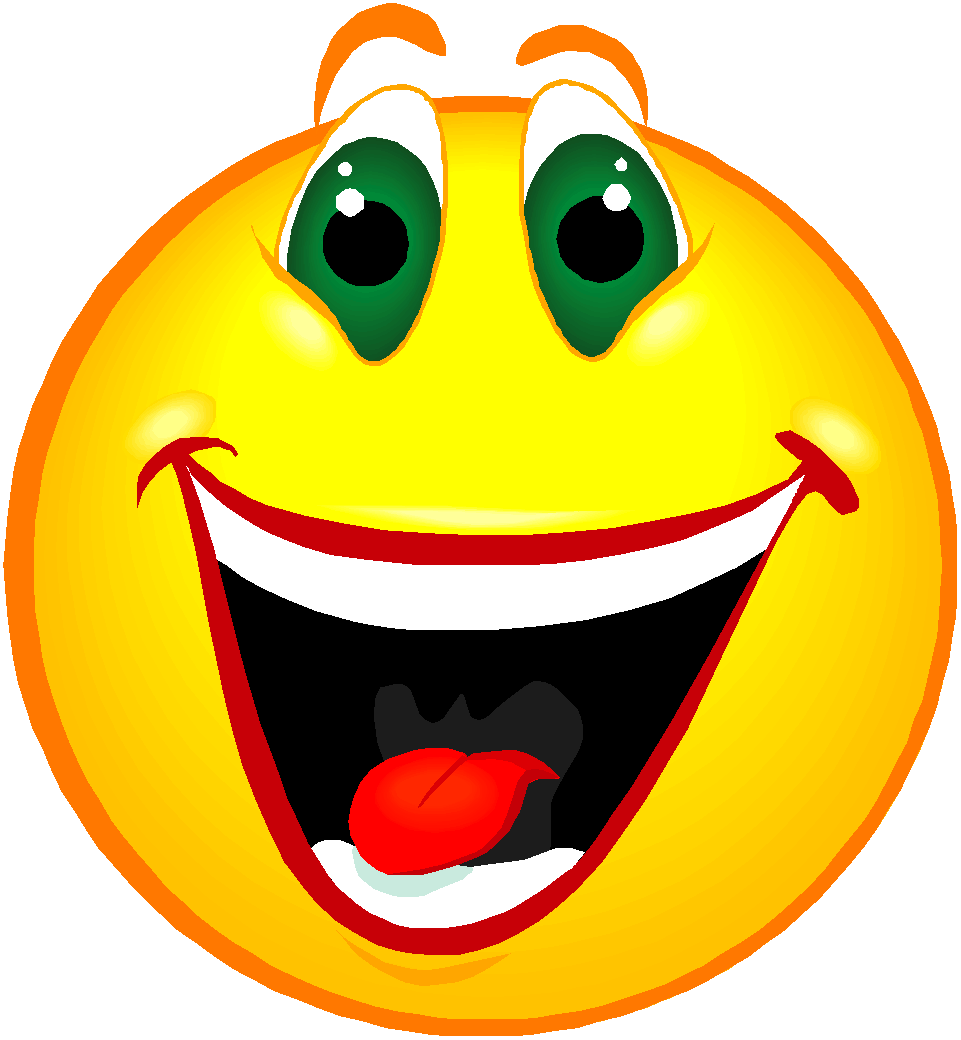 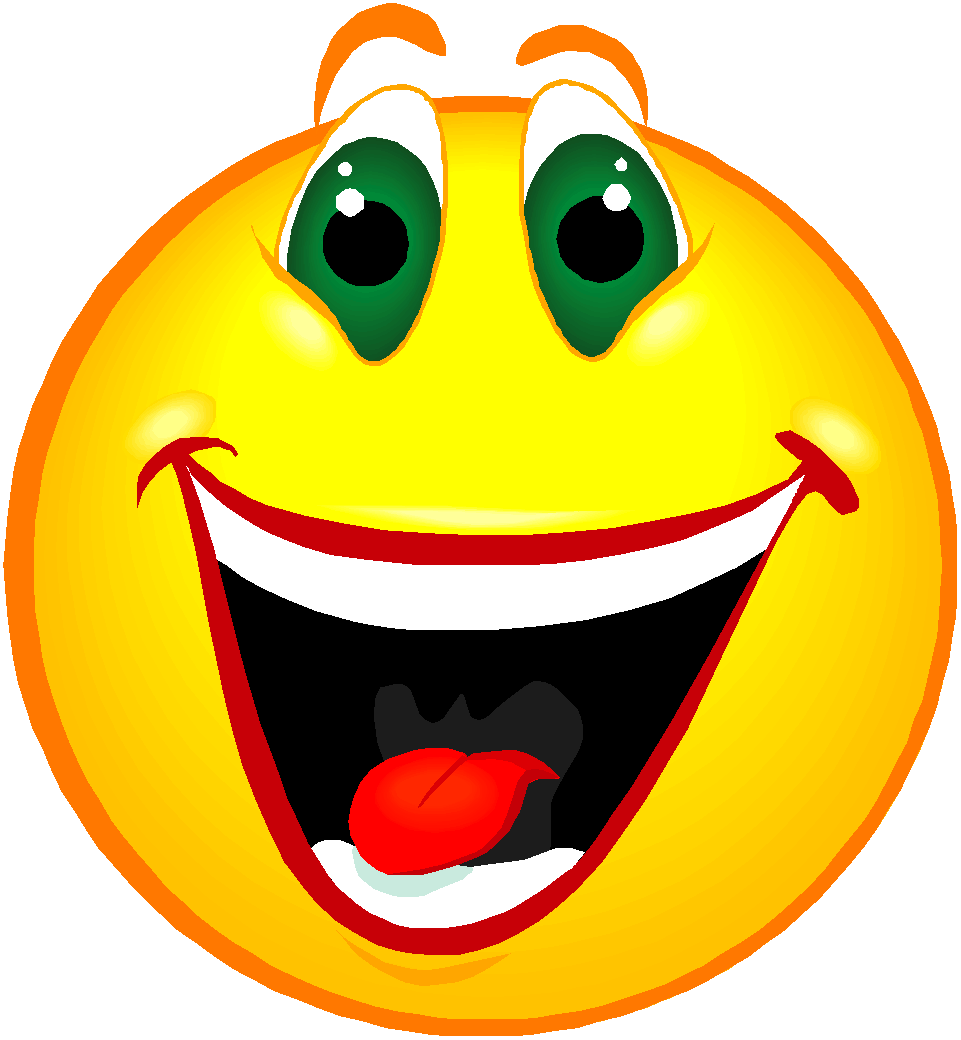 histórico
moderno
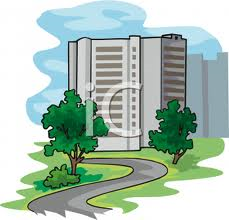 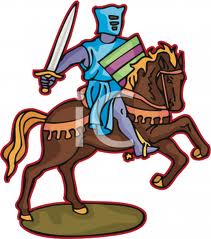 feo
bonito
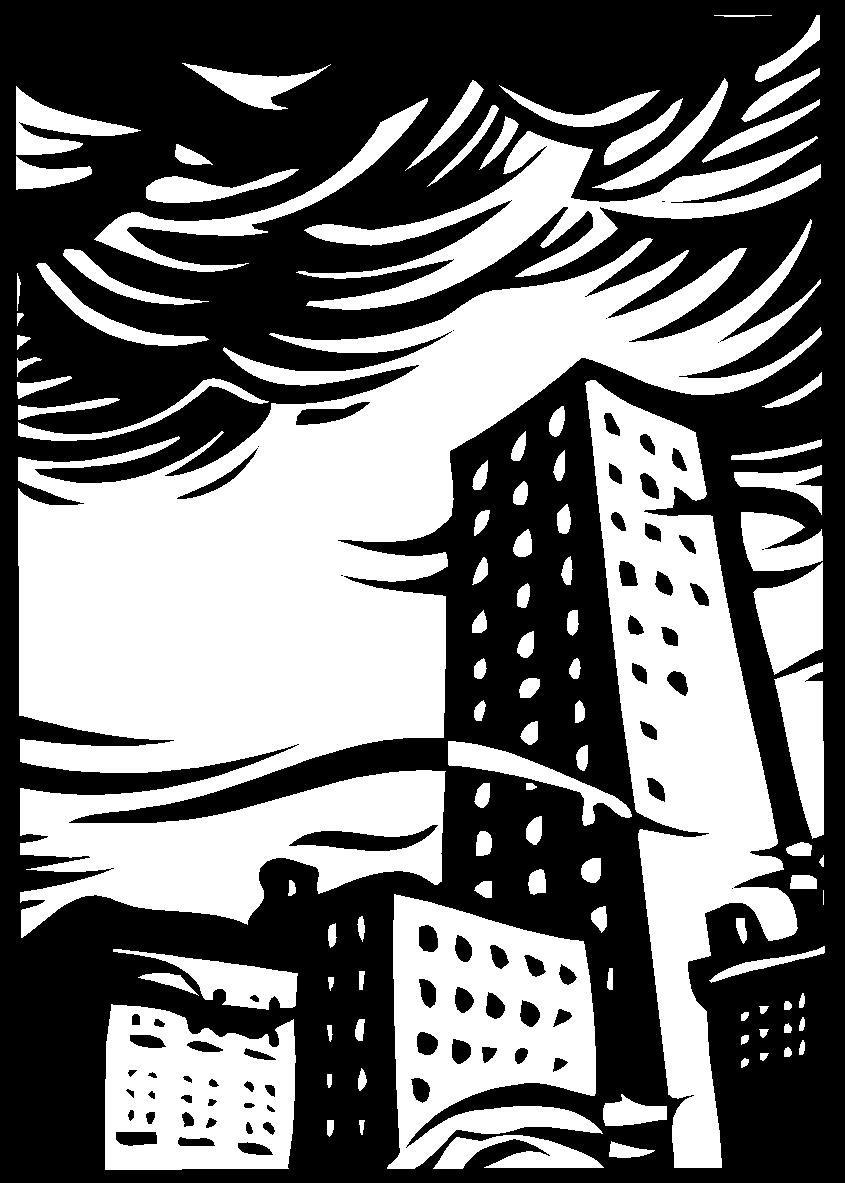 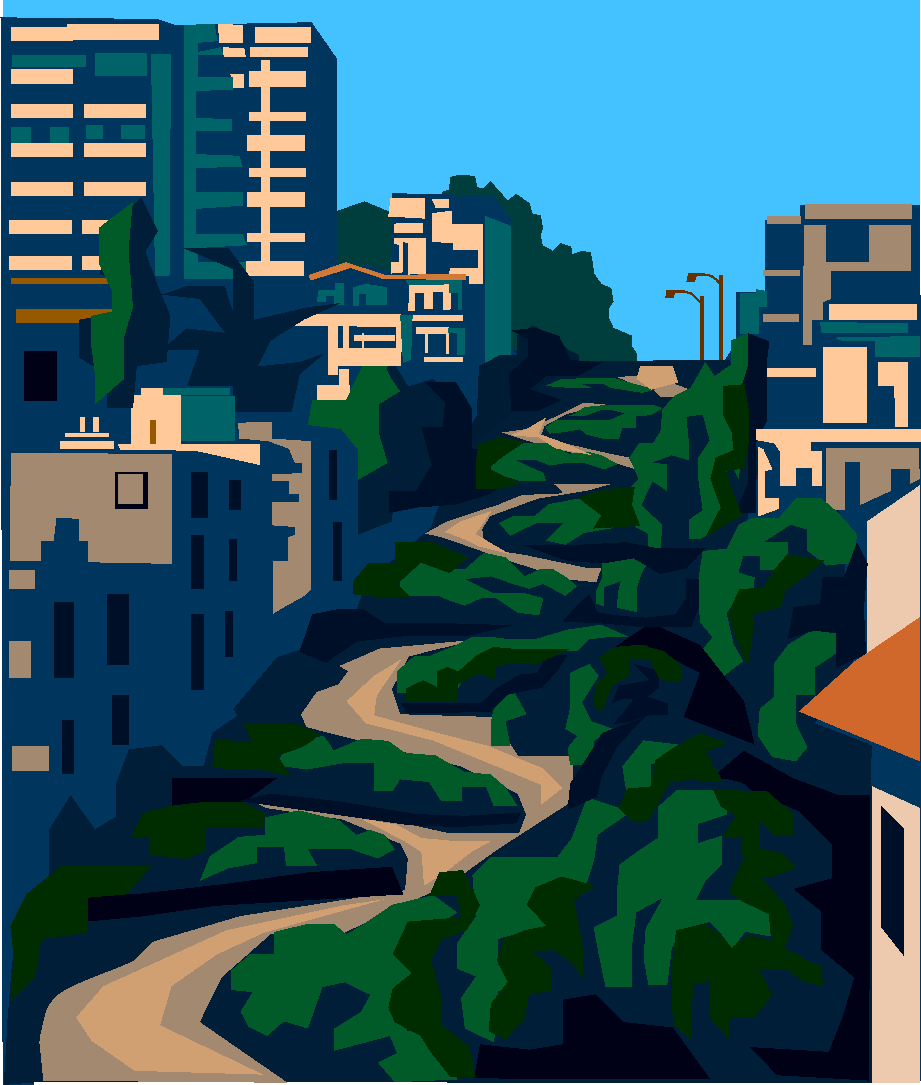 industrial
turístico
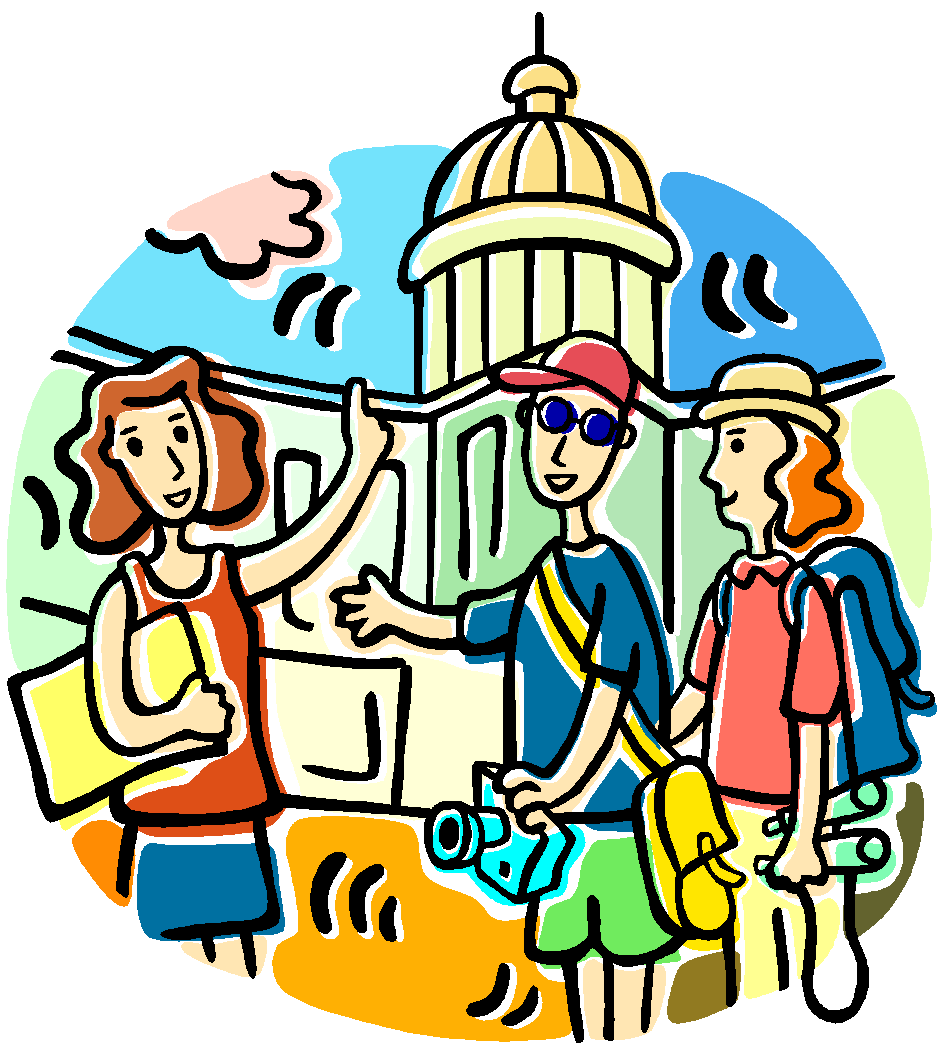 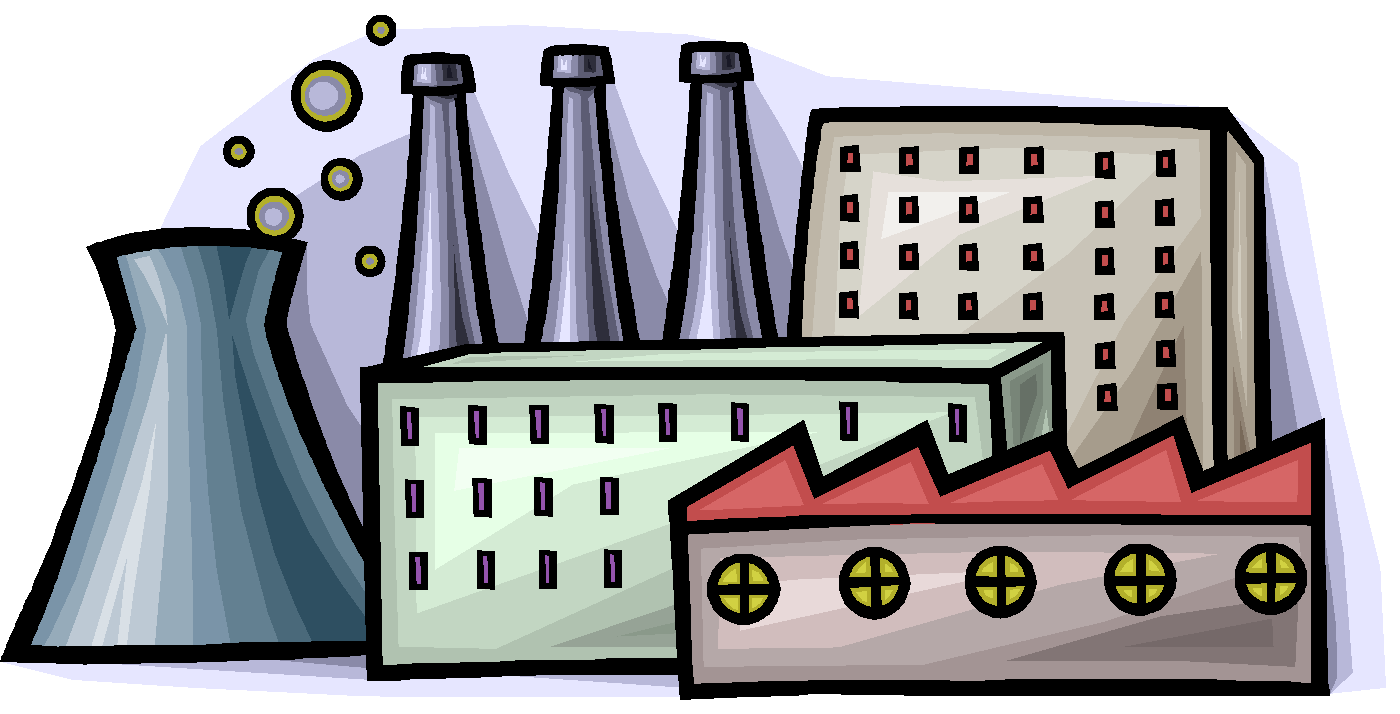 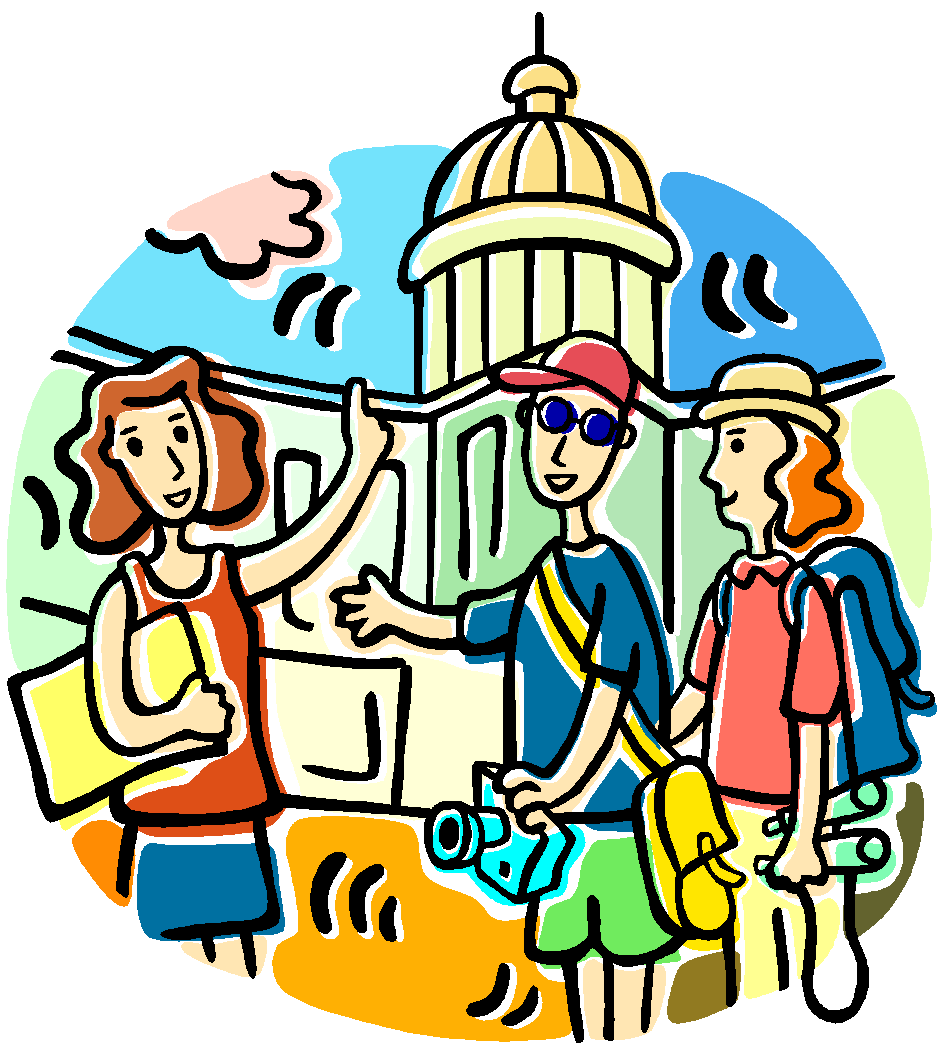 Beat the
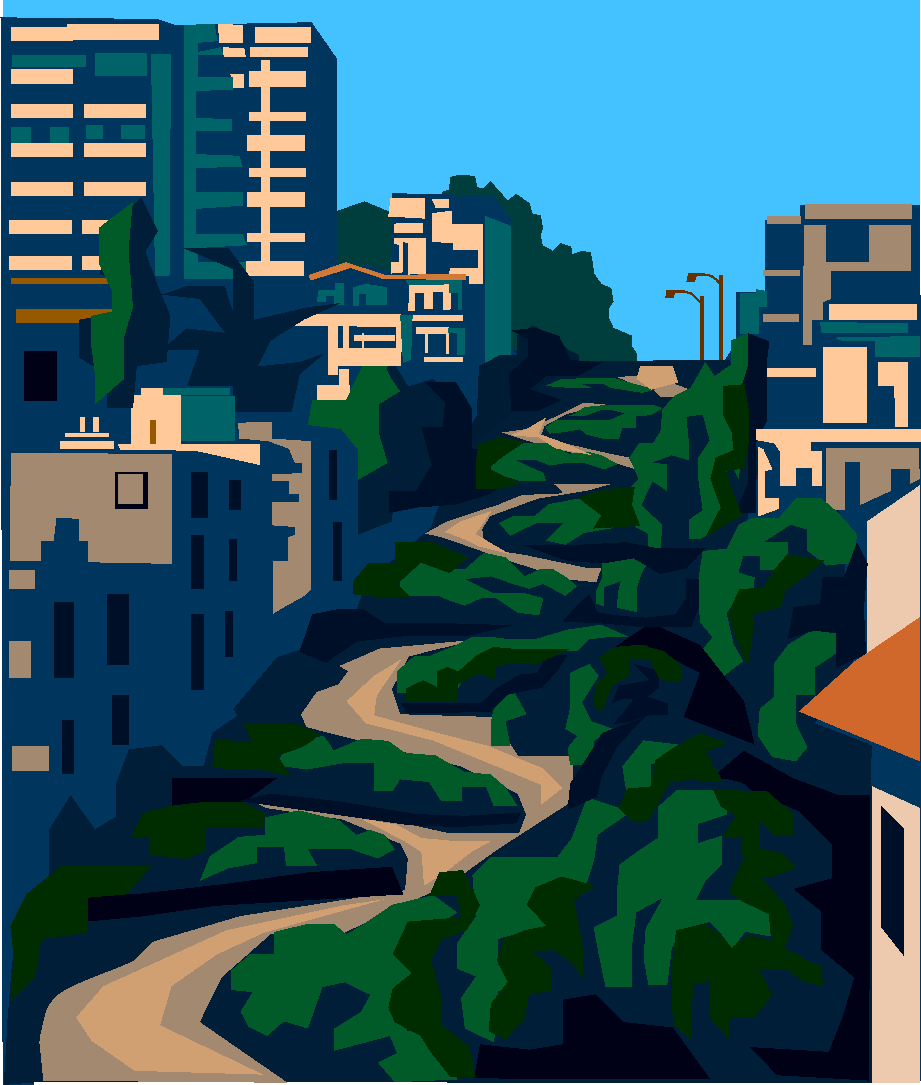 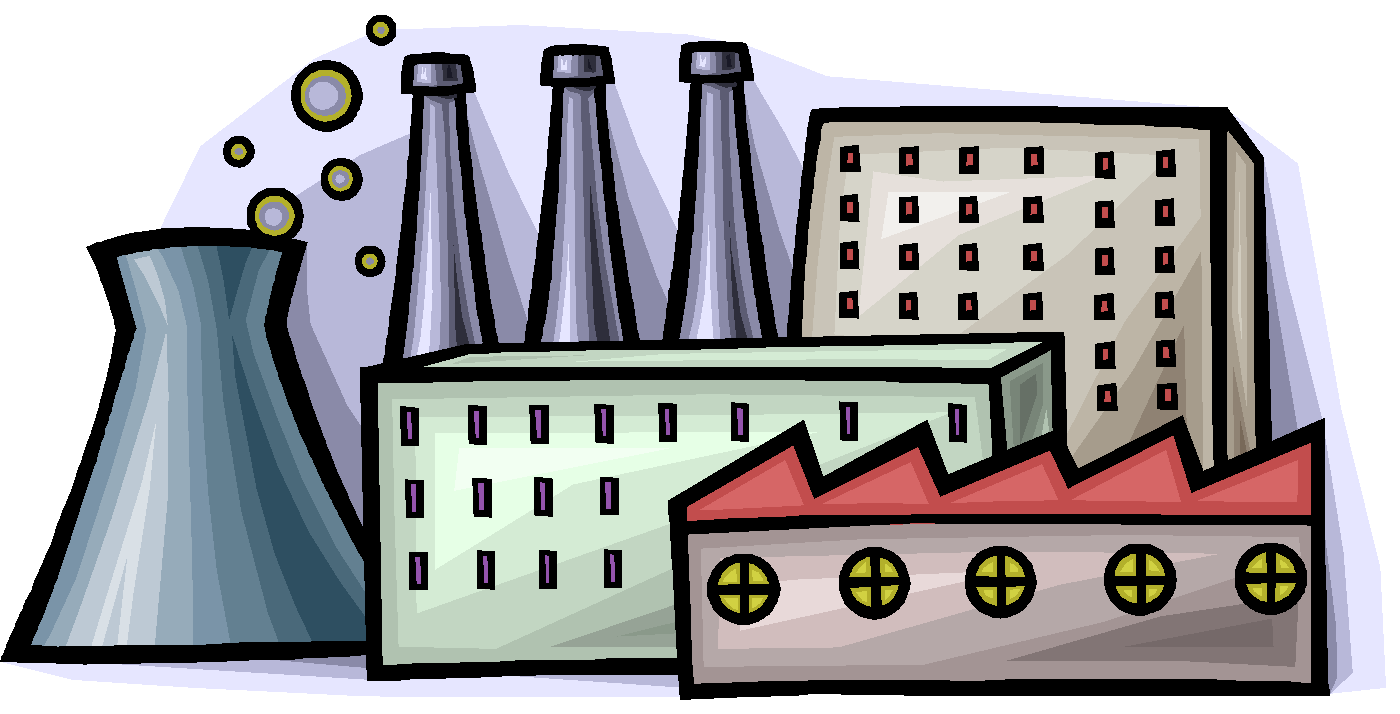 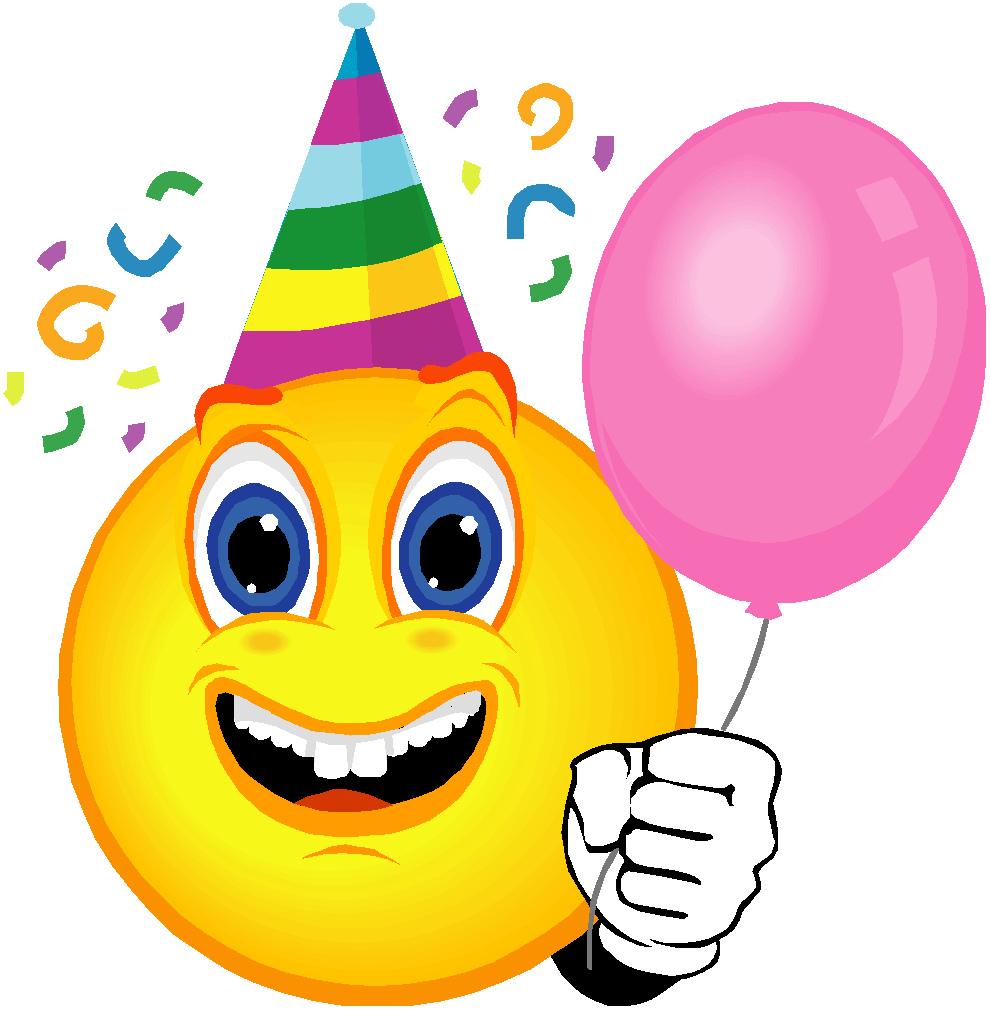 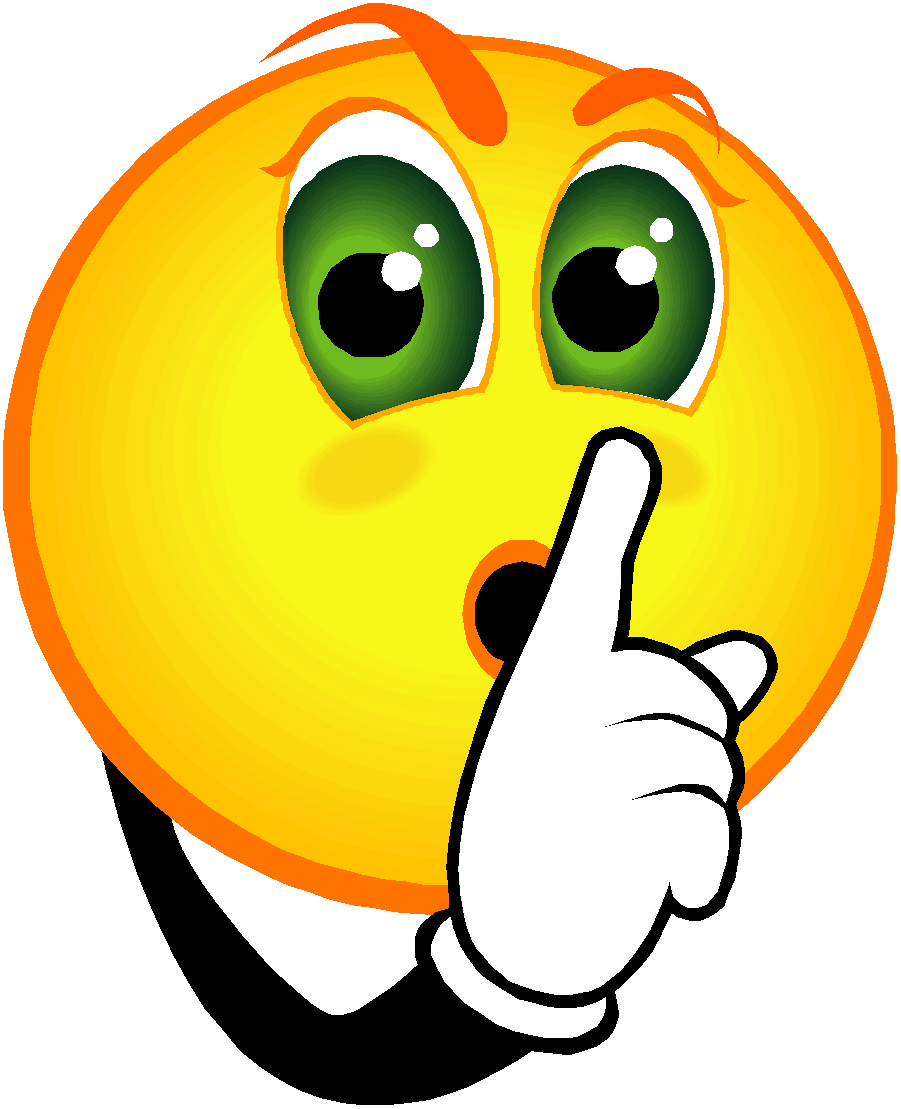 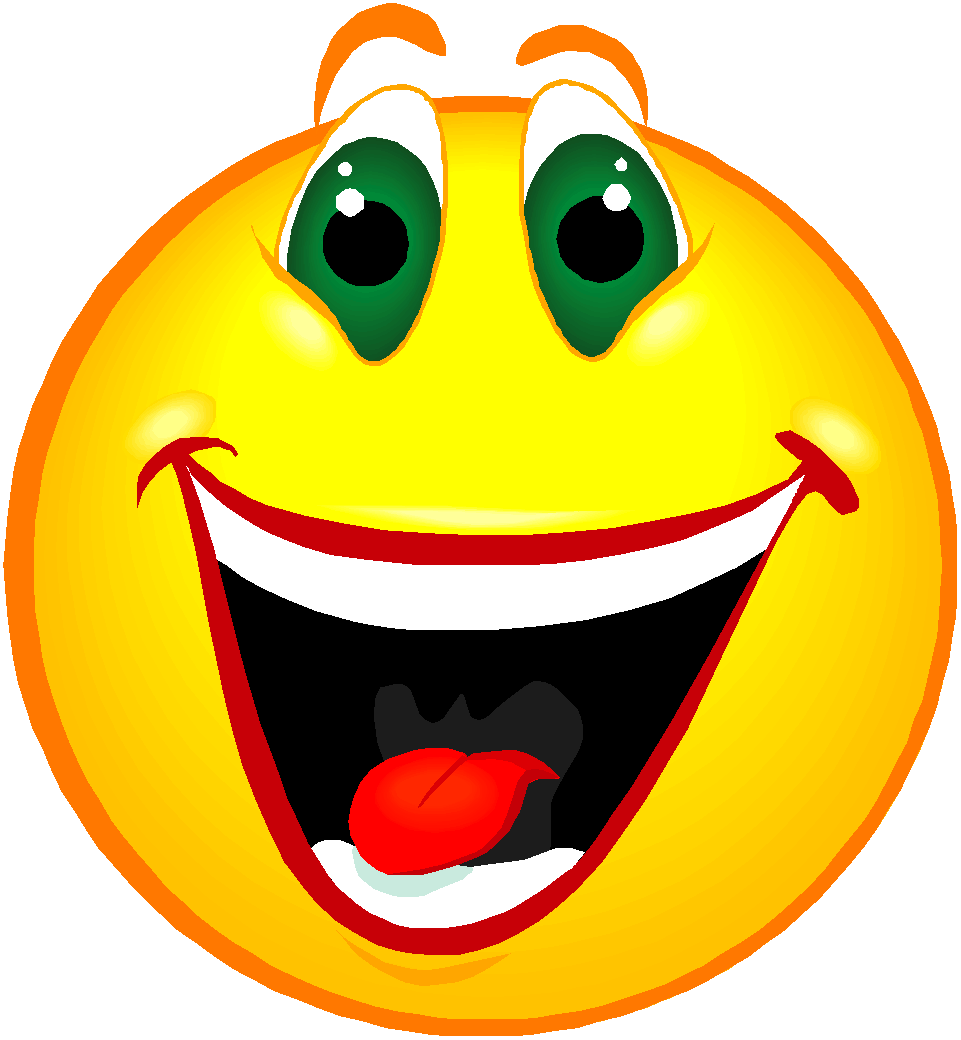 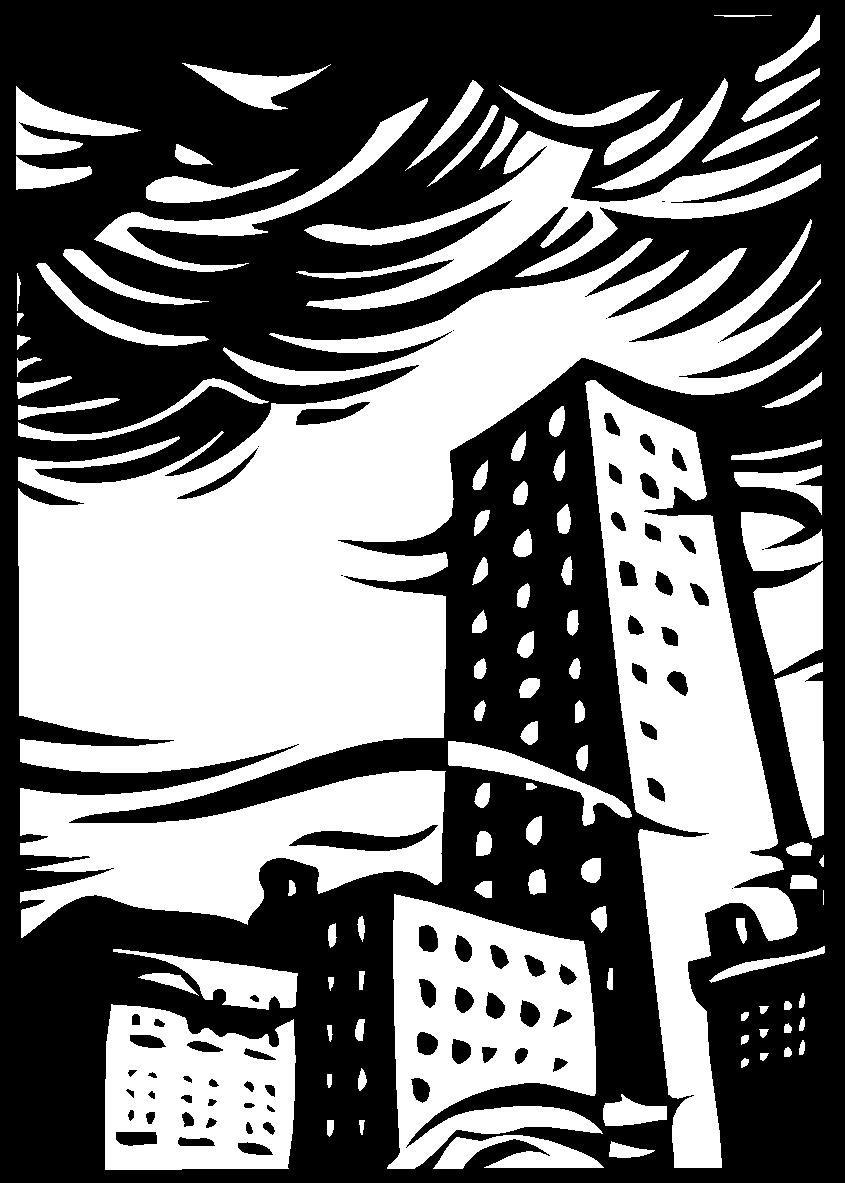 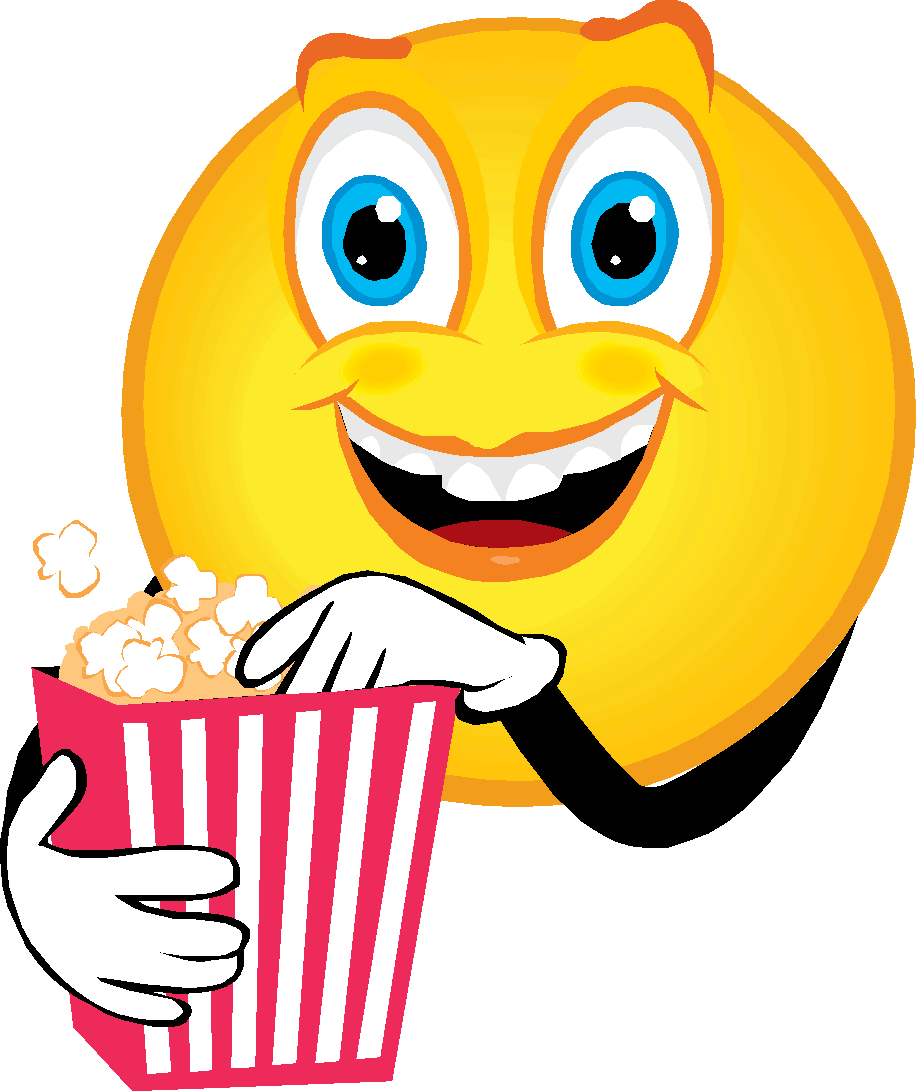 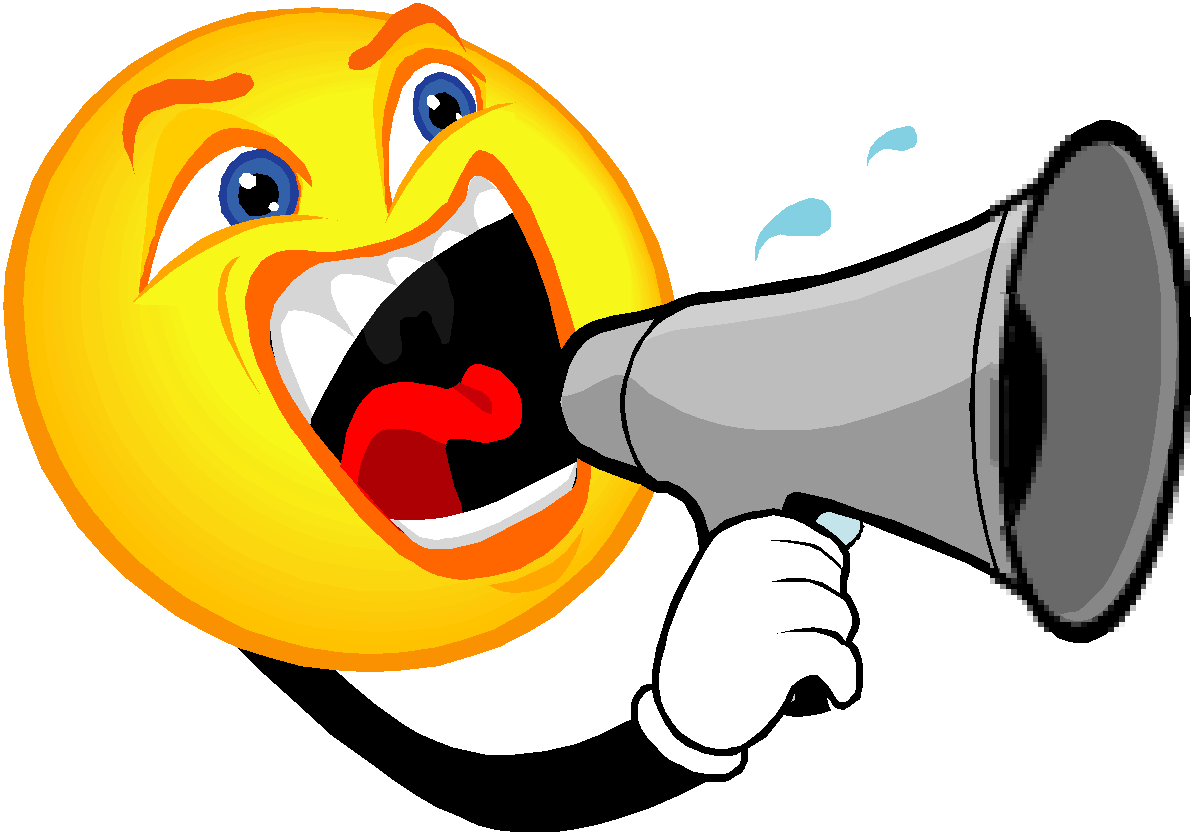 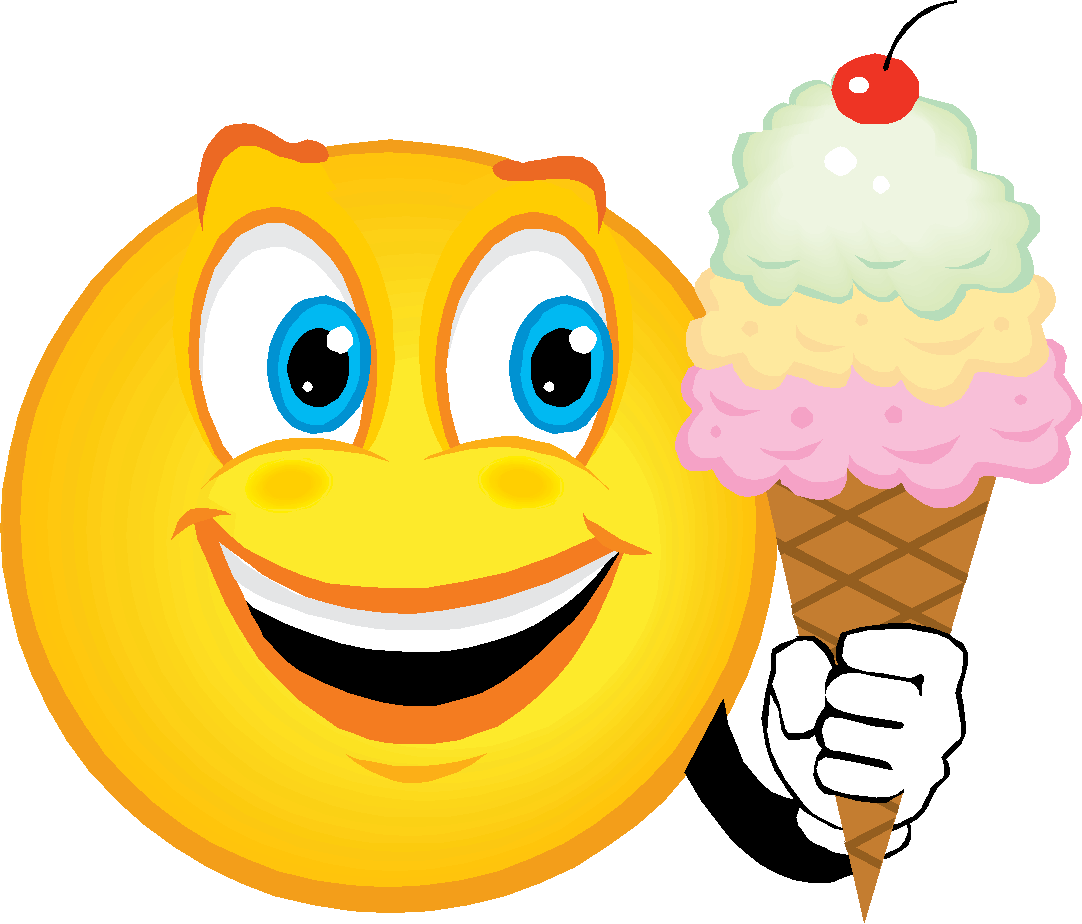 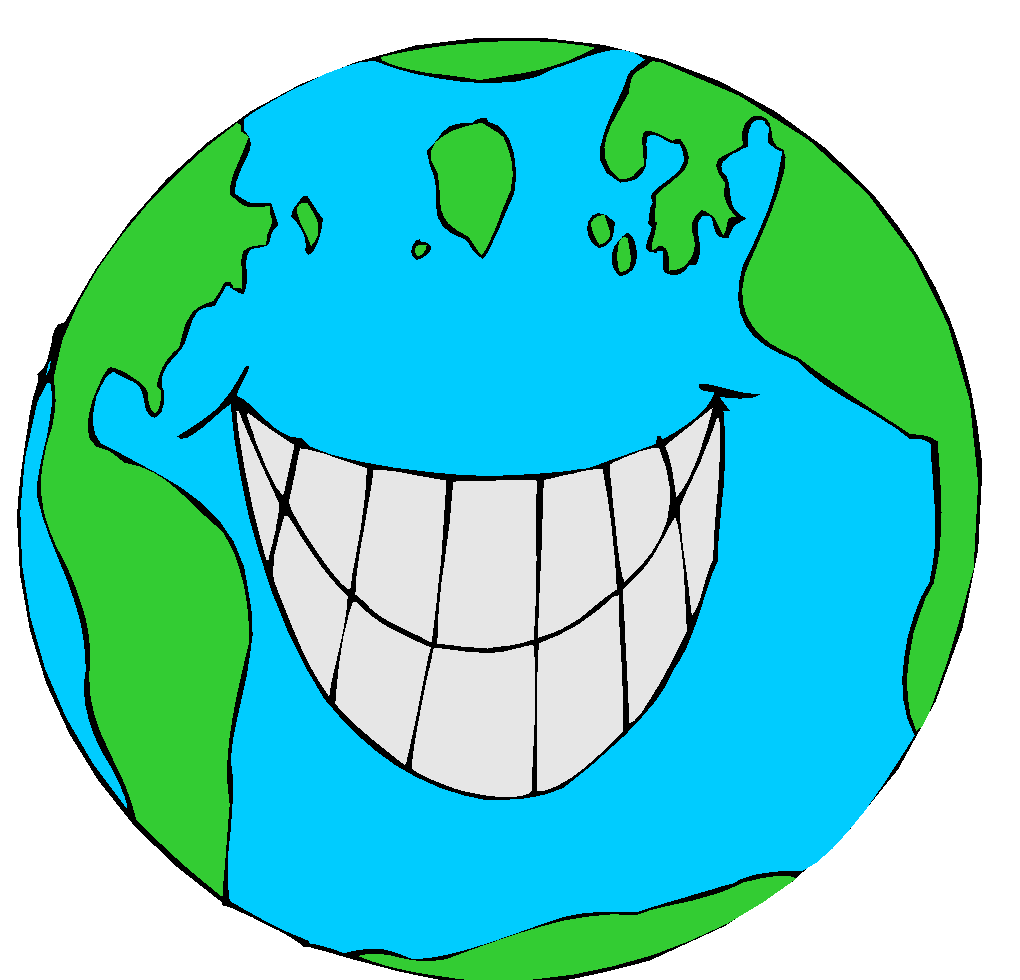 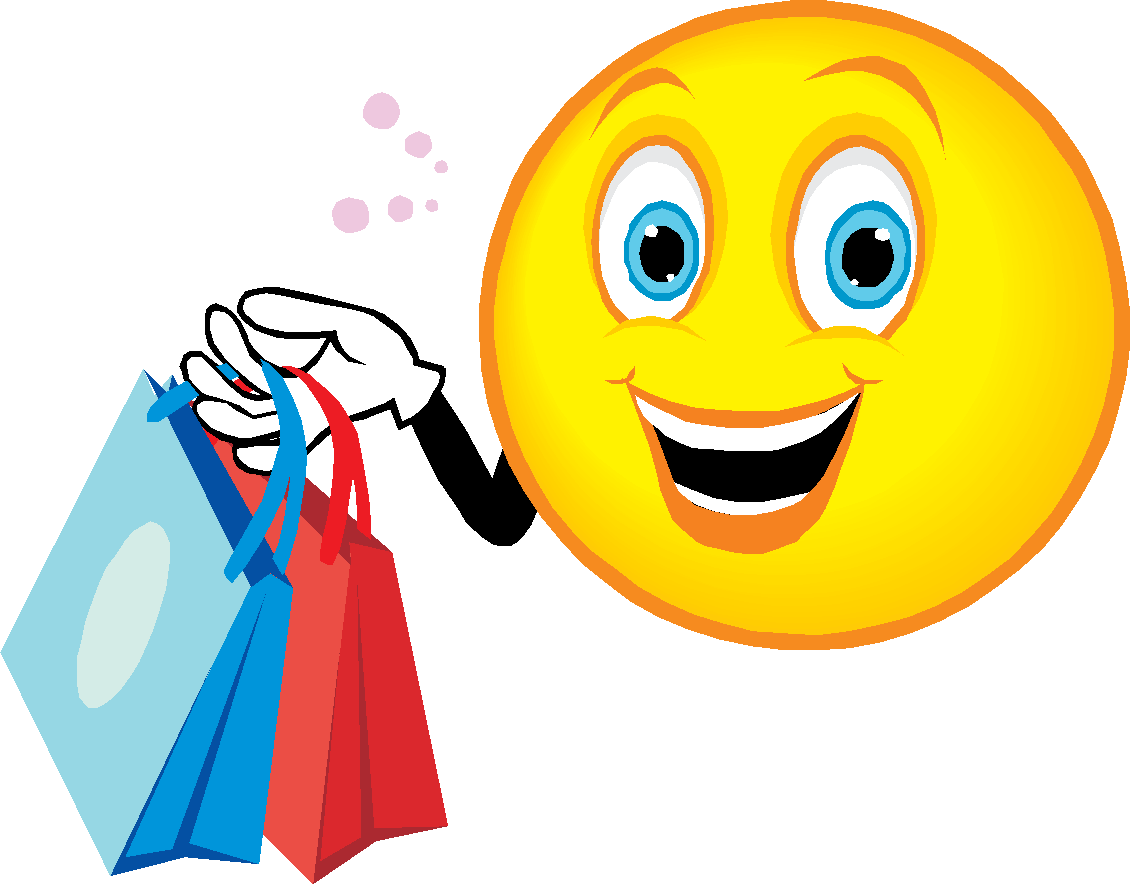 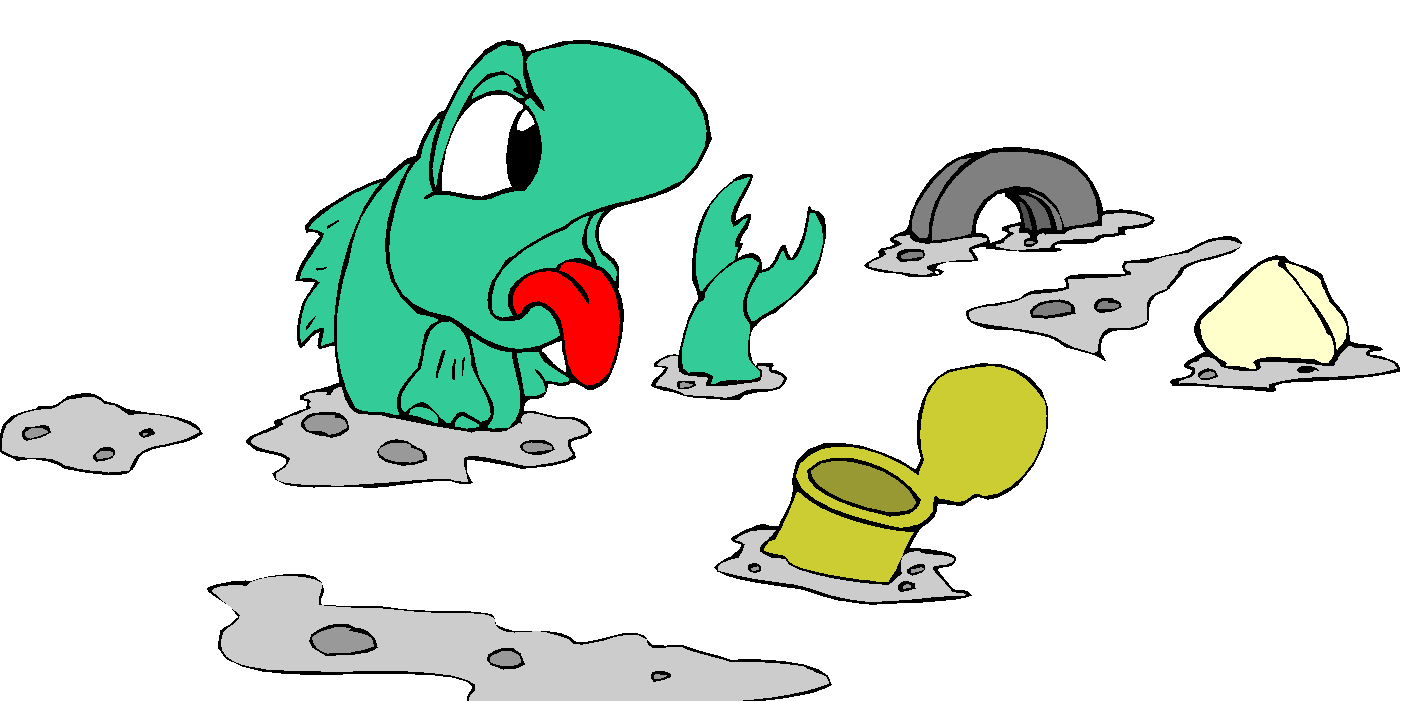 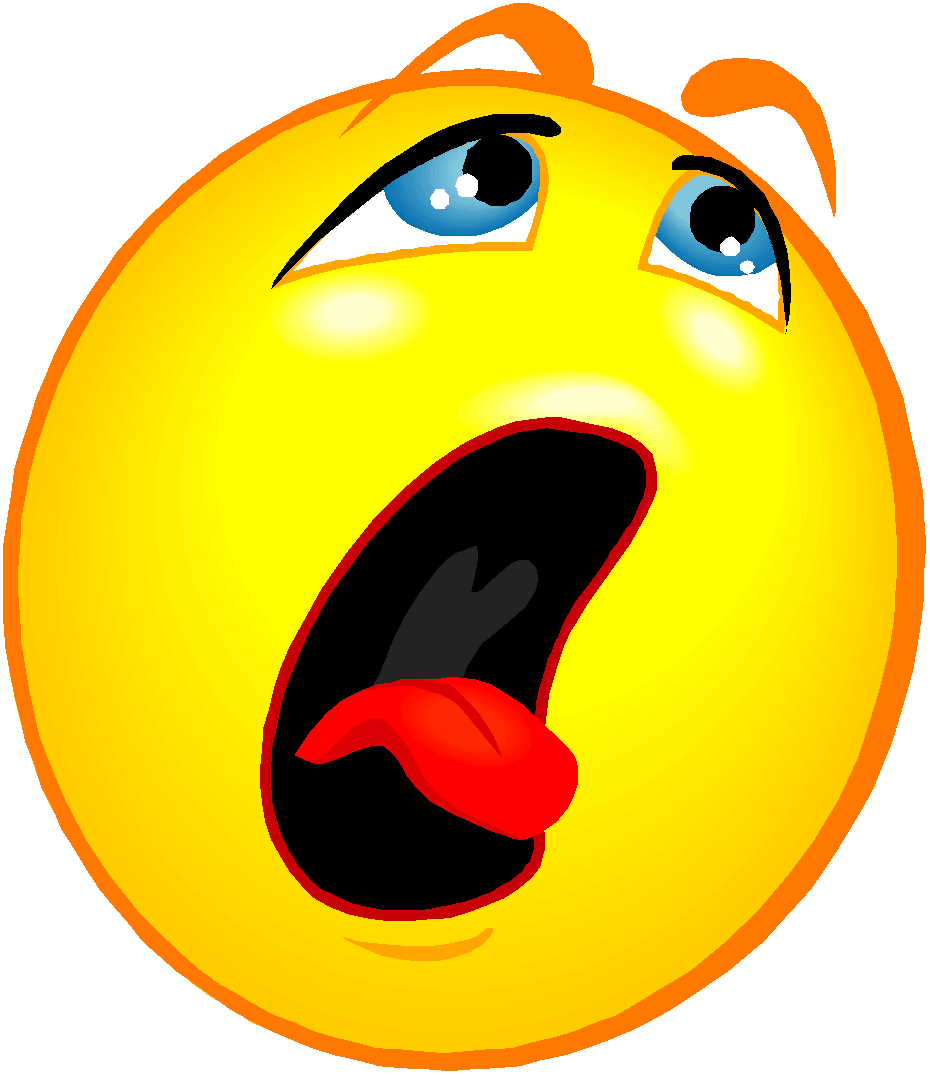 teacher!
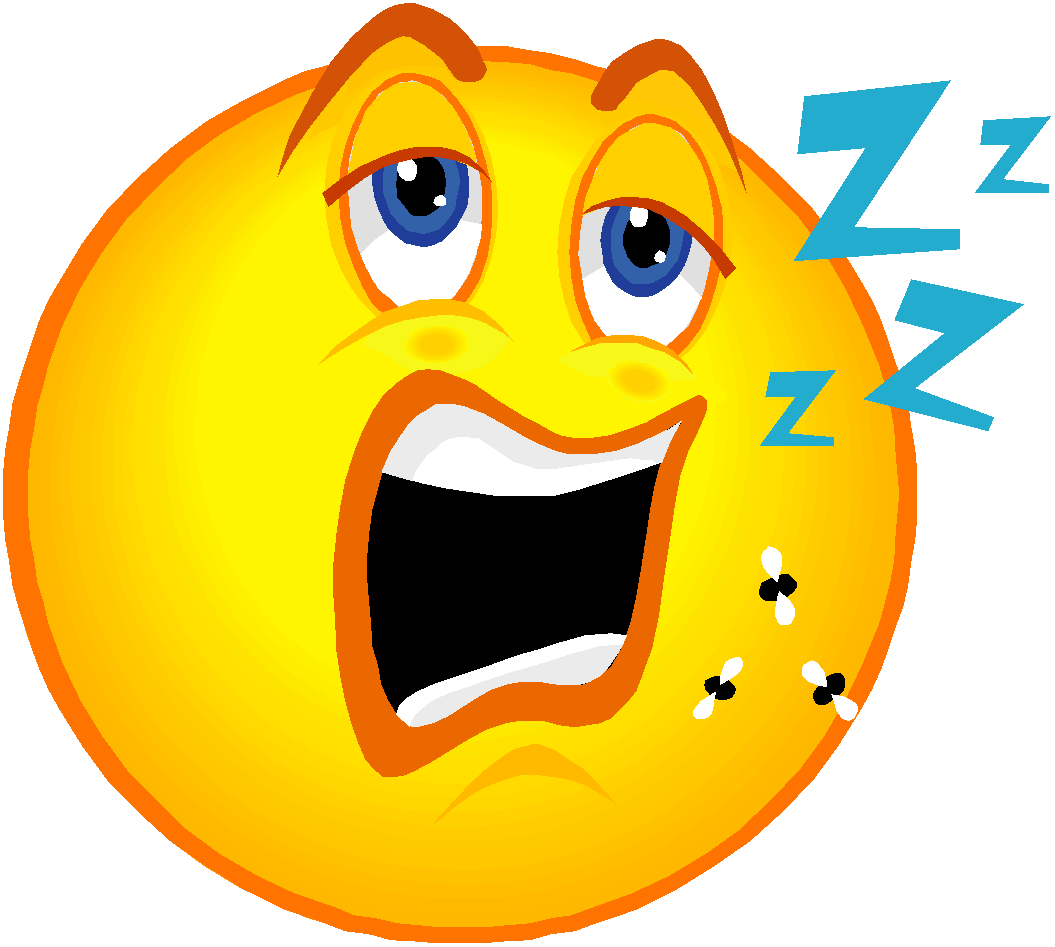 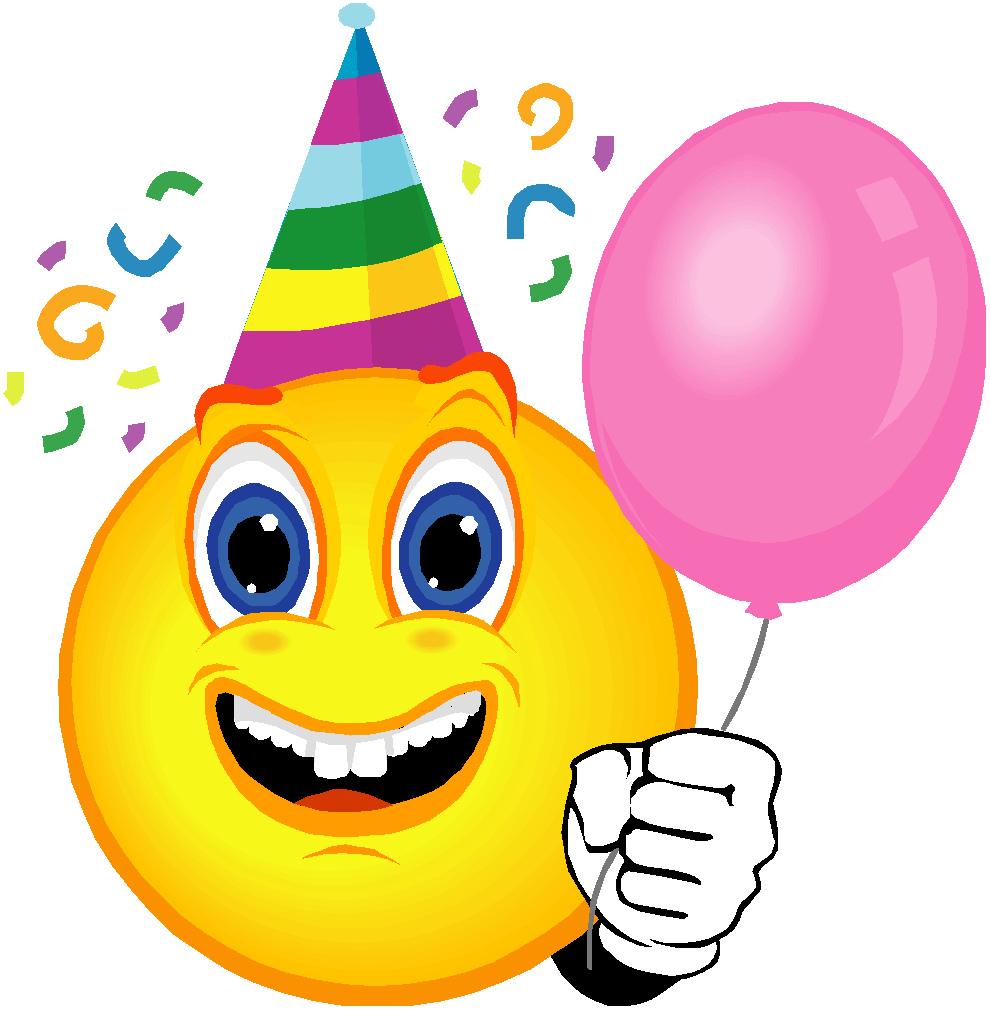 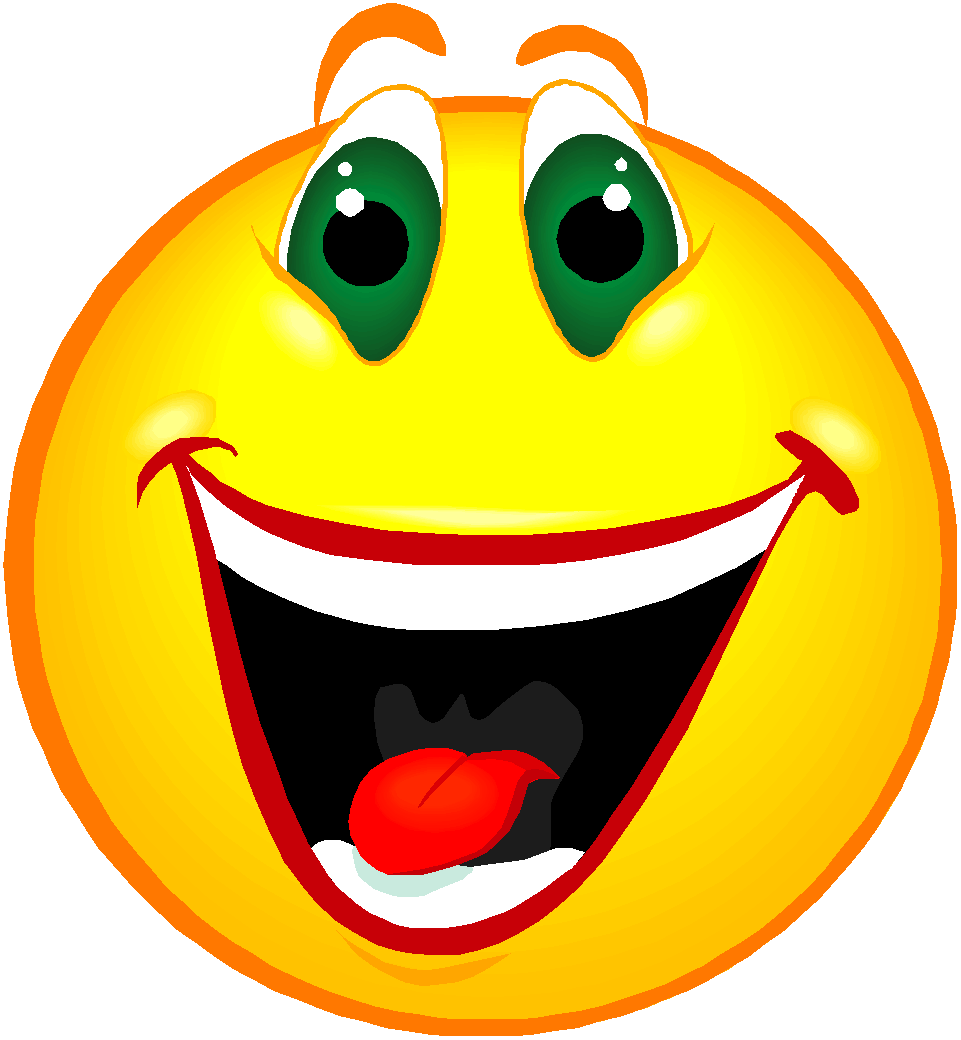 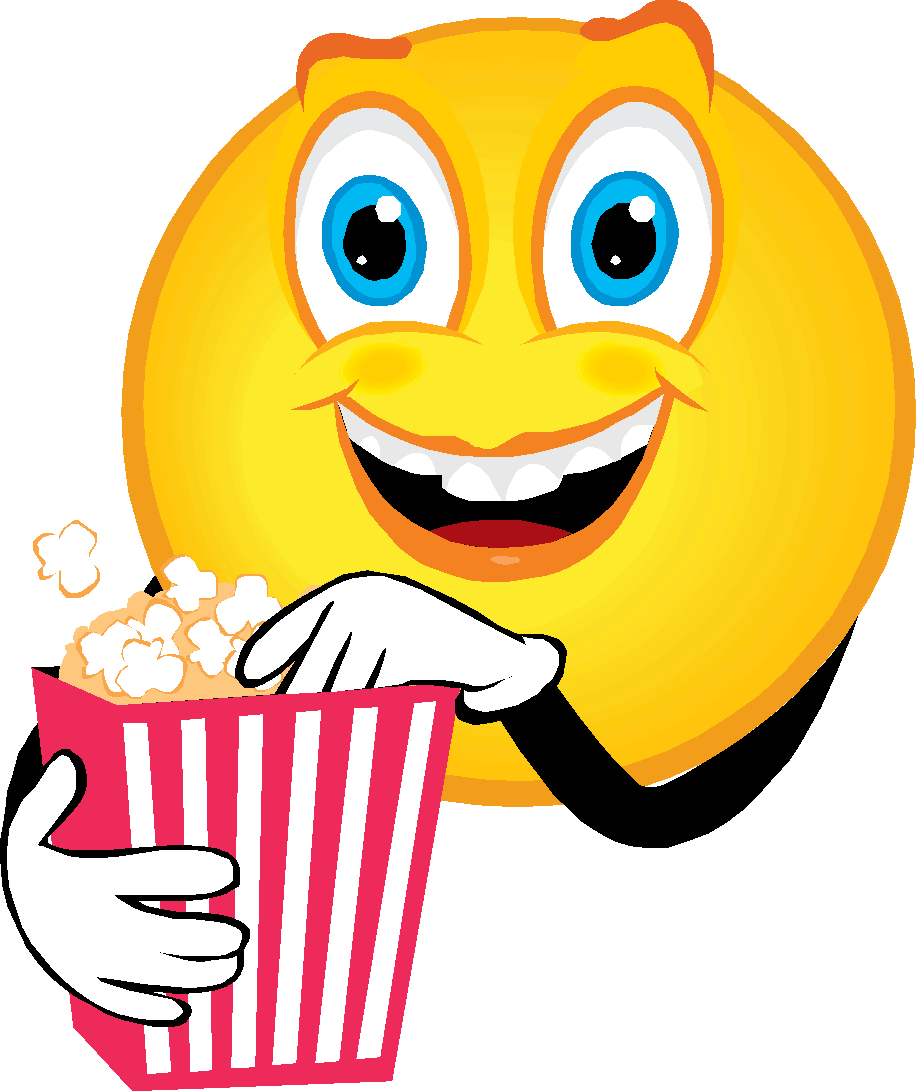 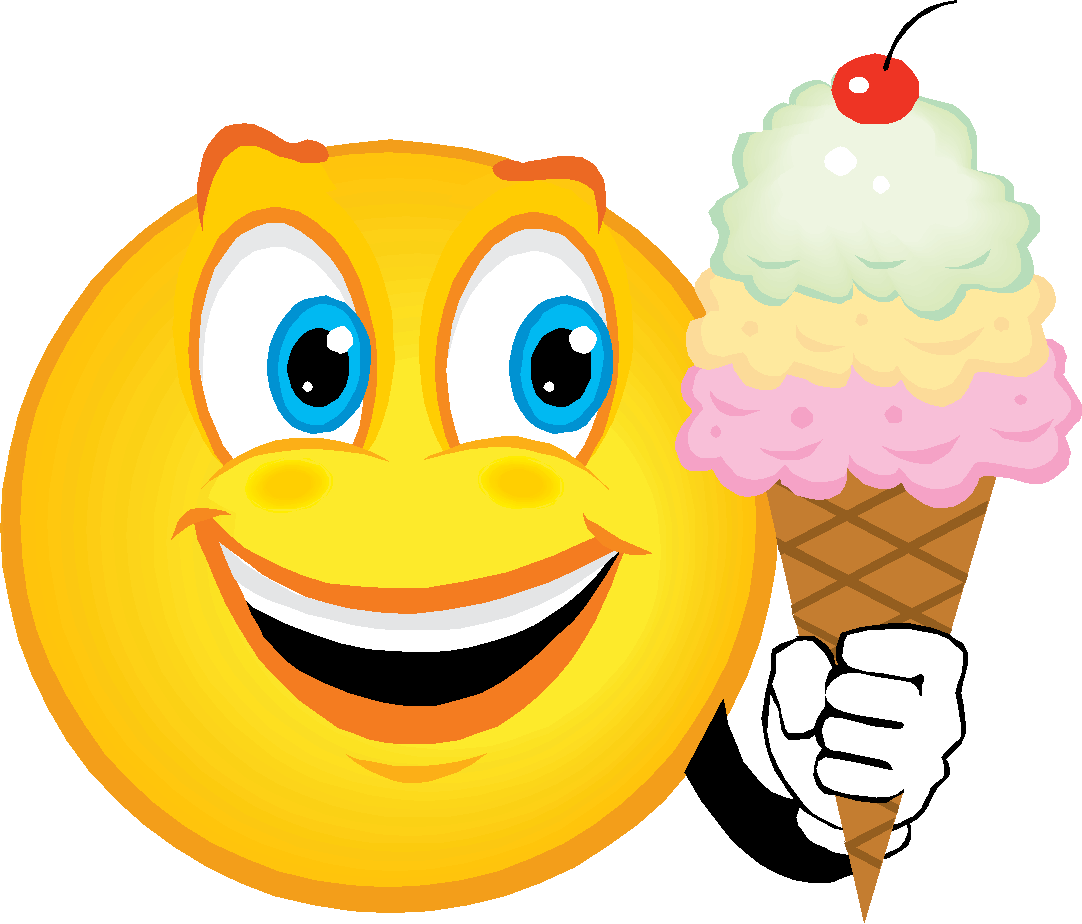 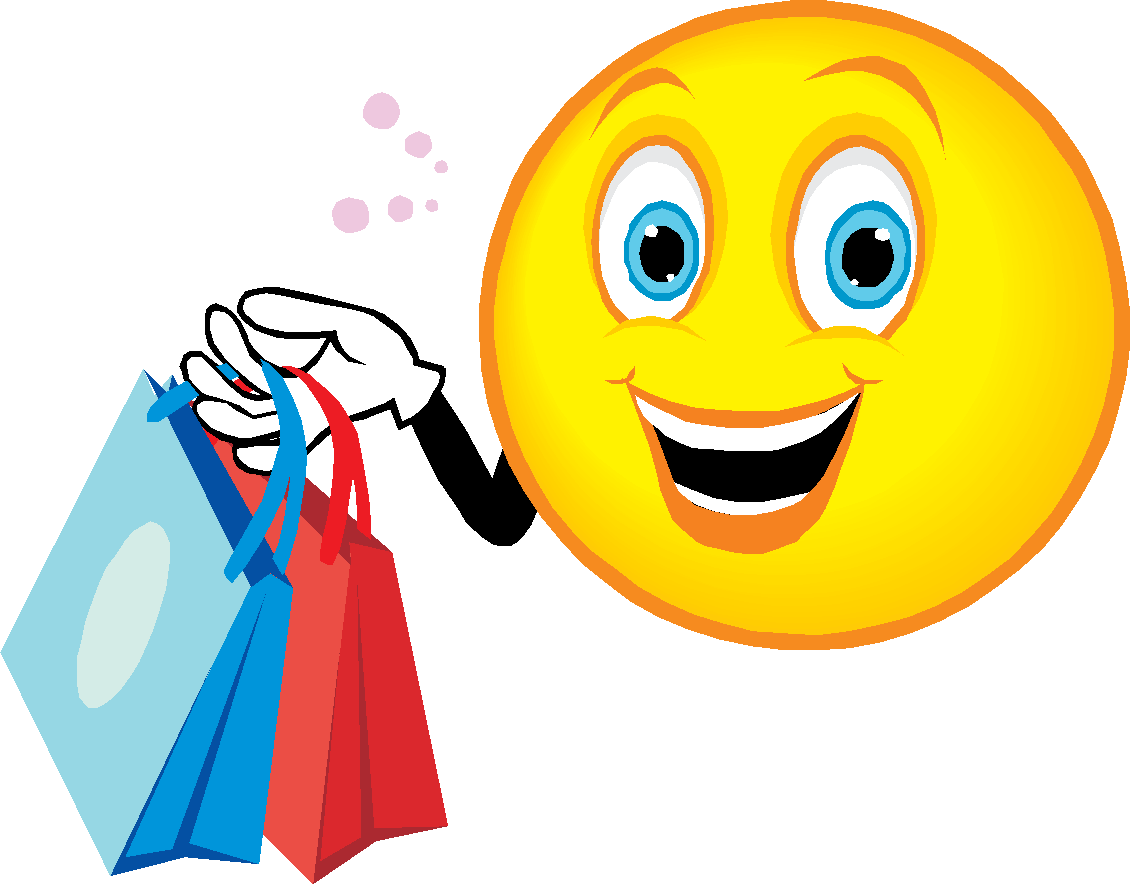 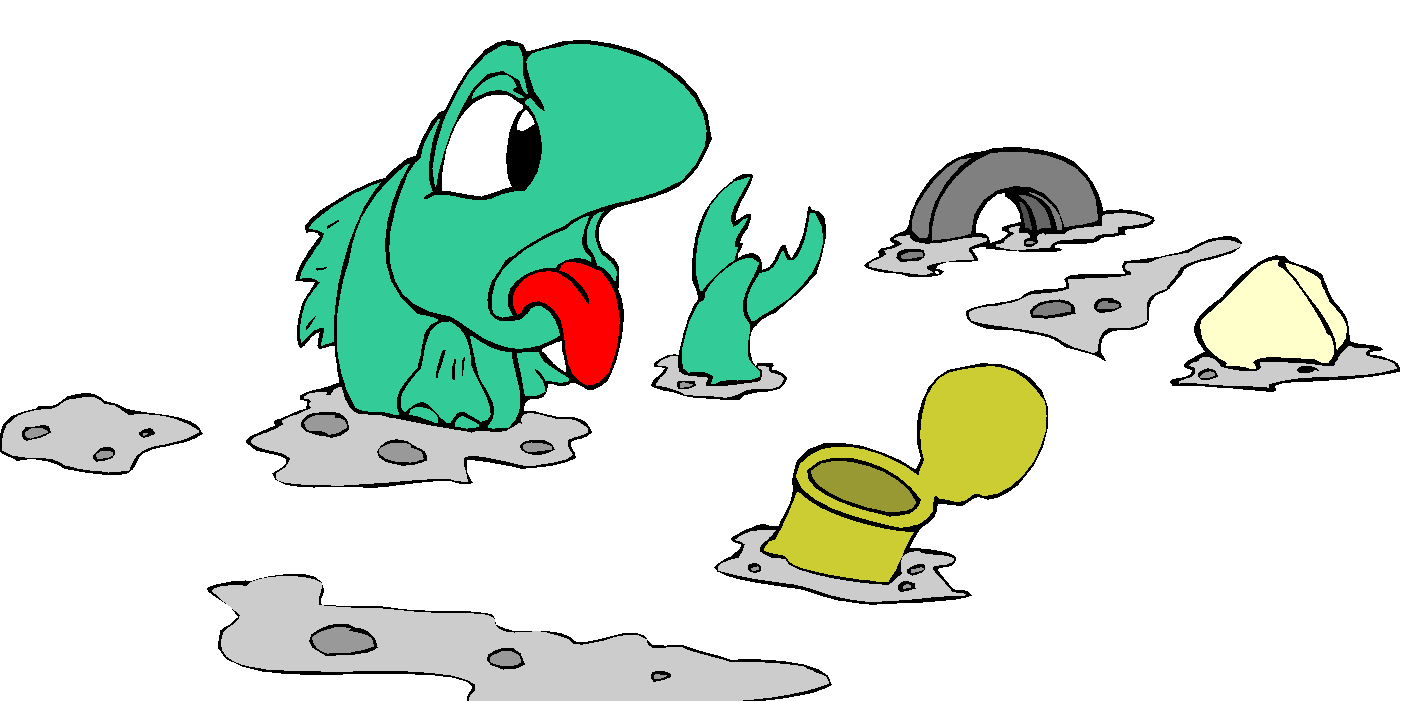 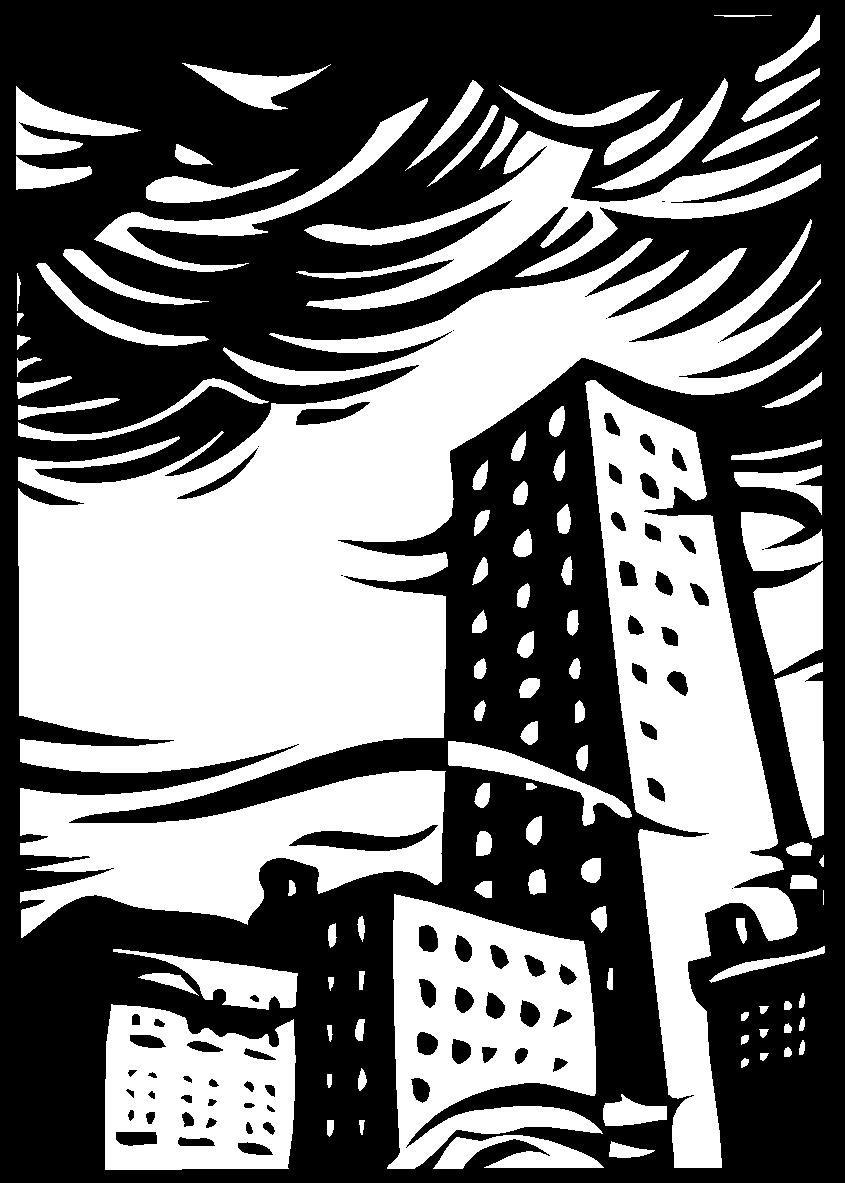 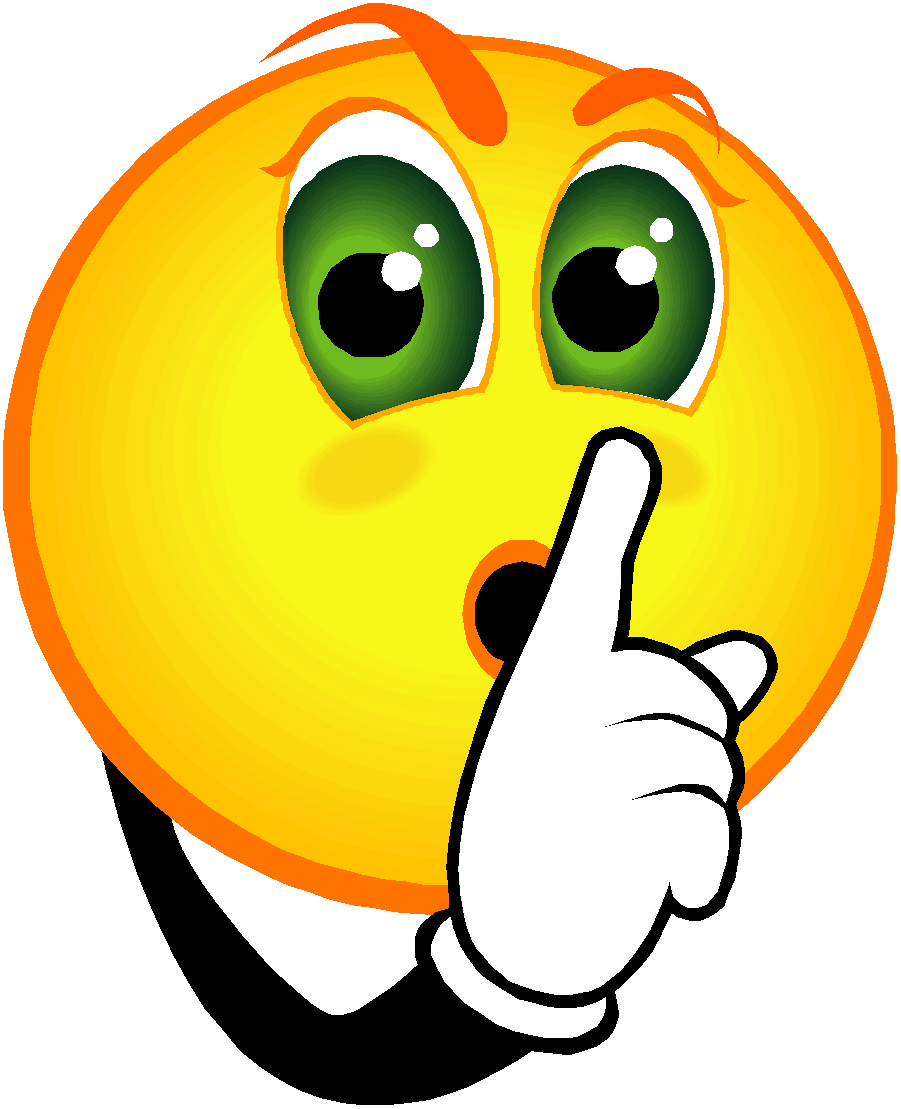 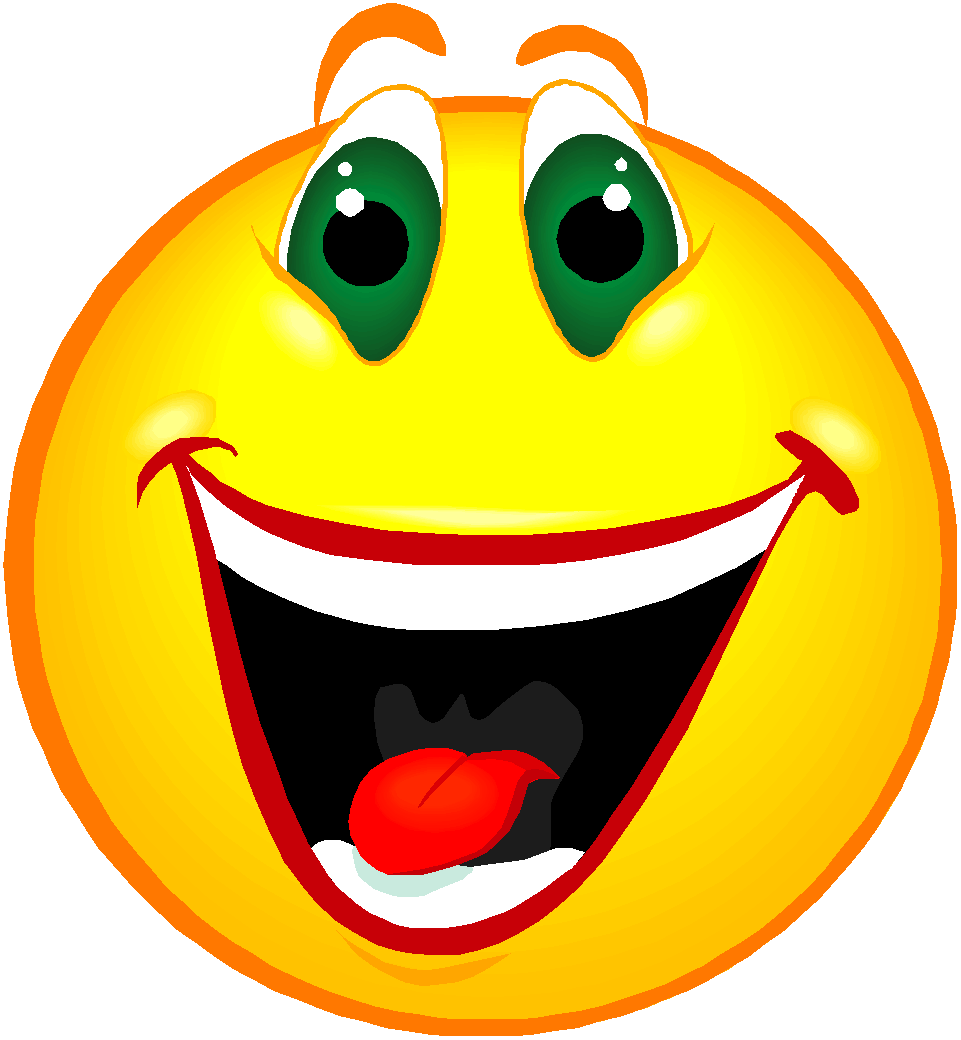 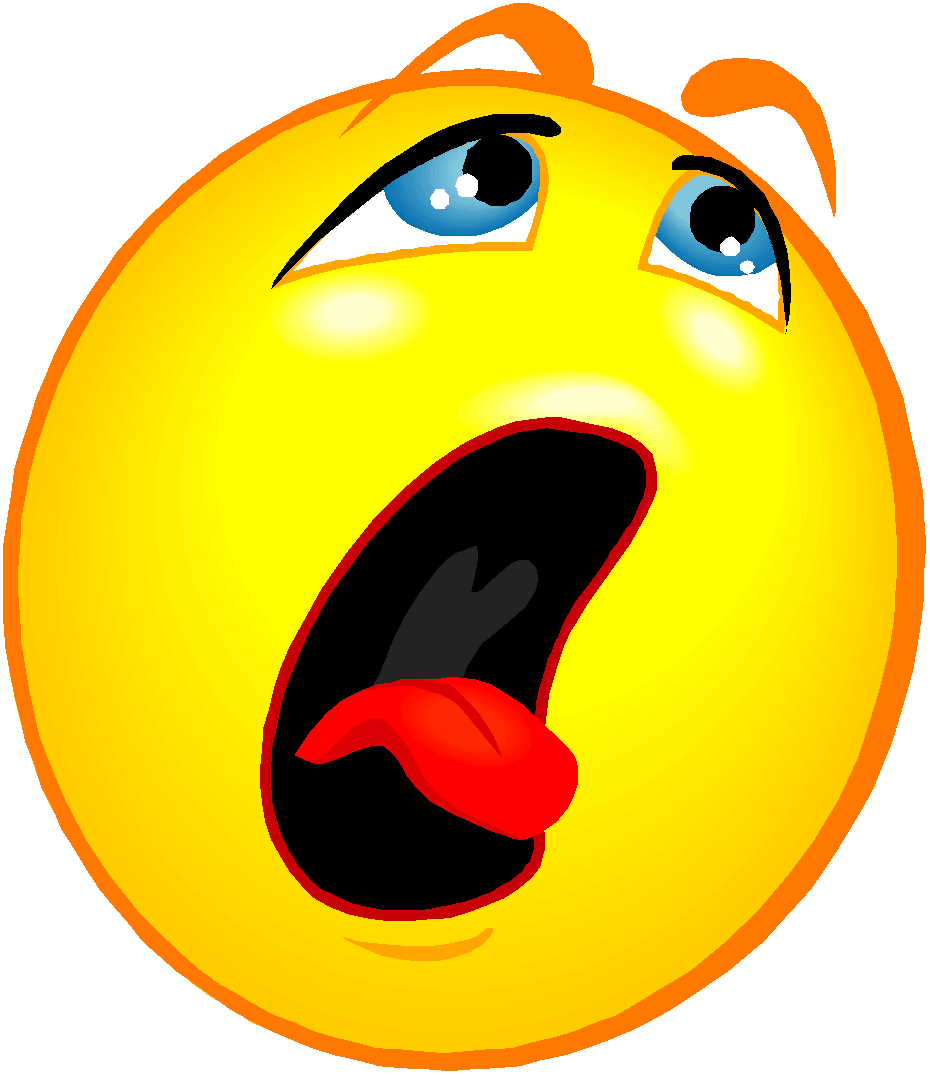 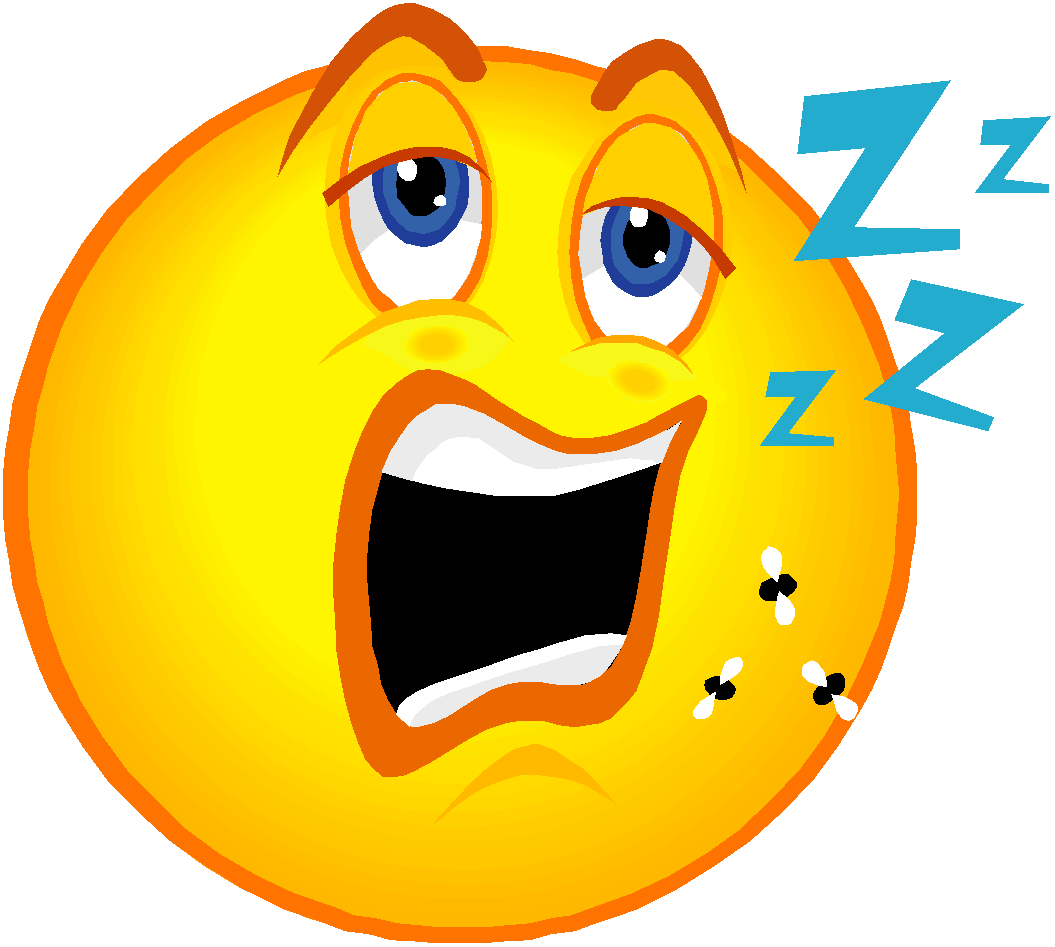 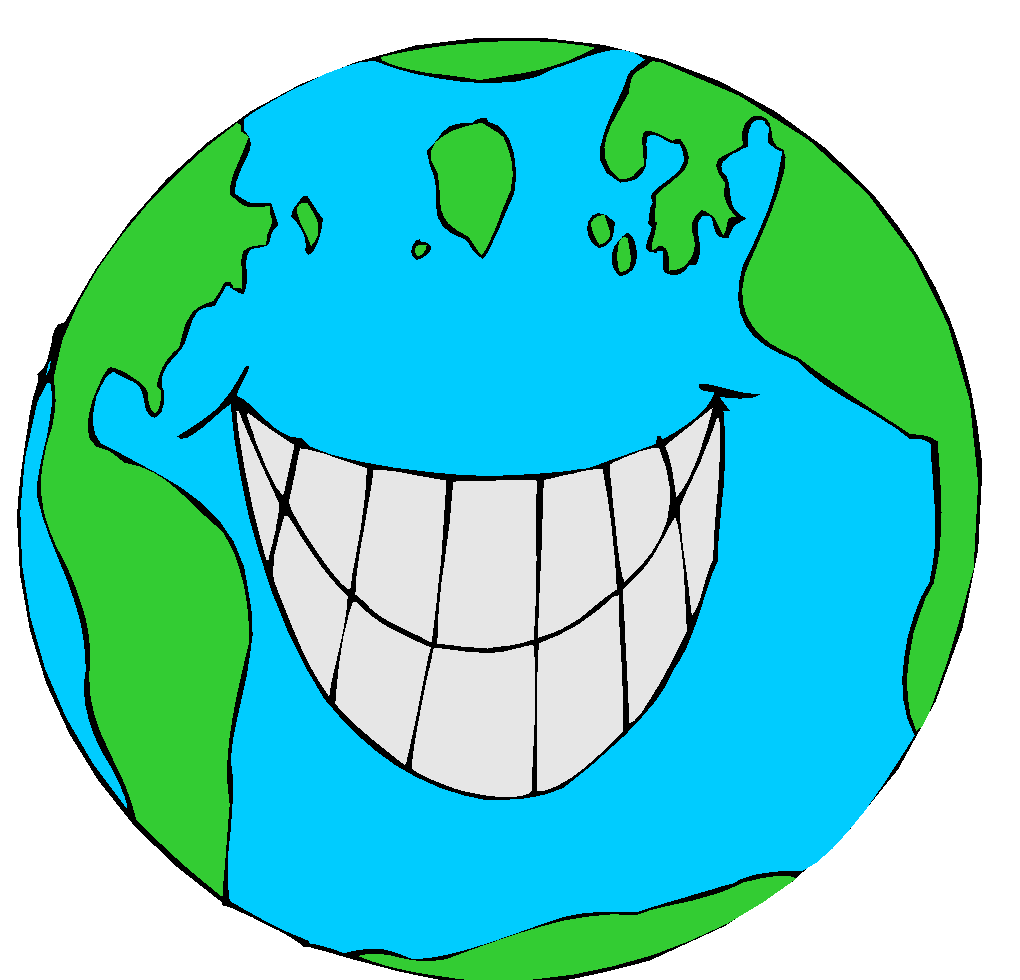 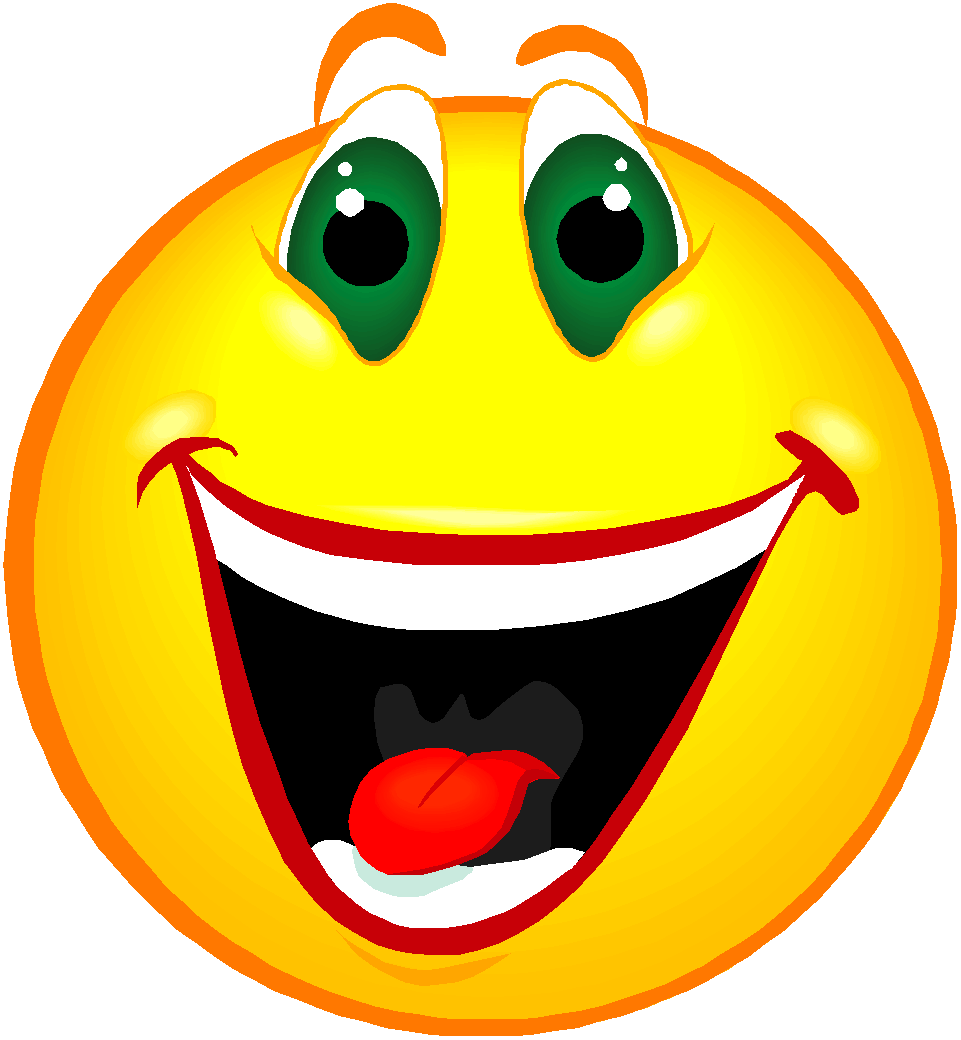 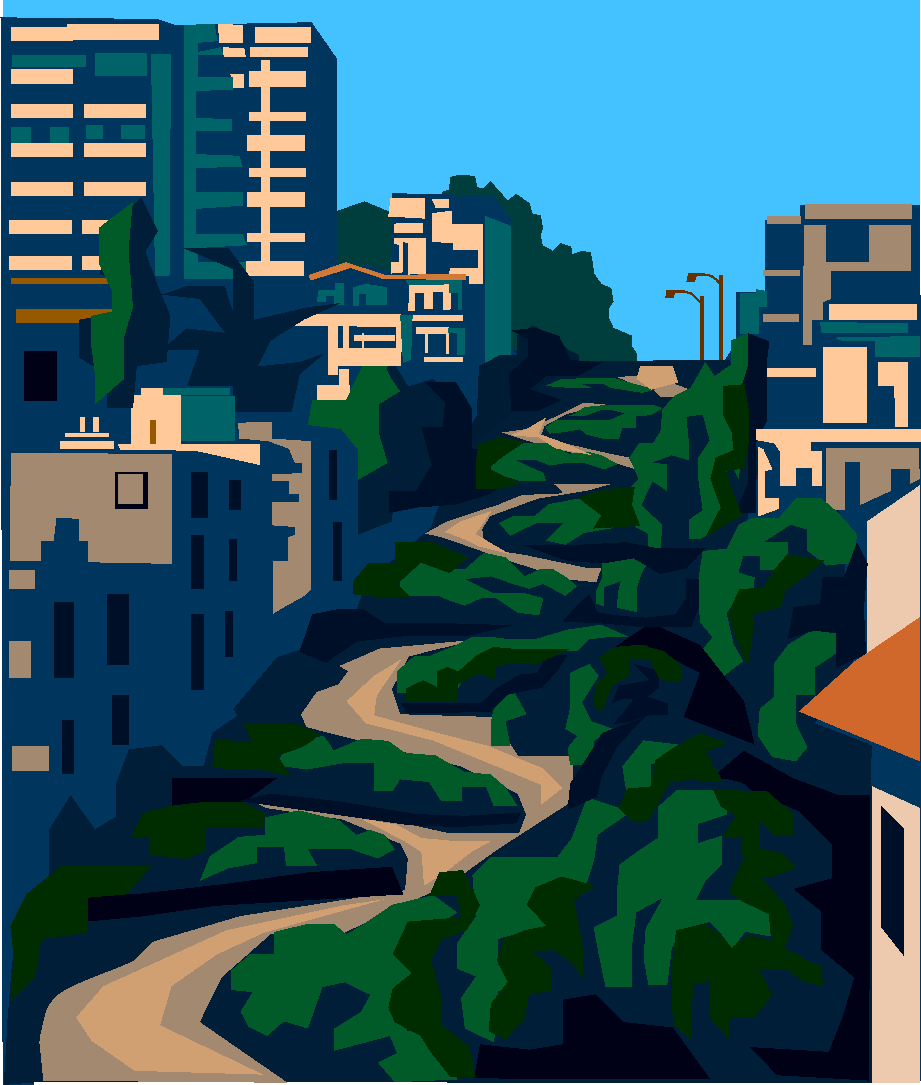 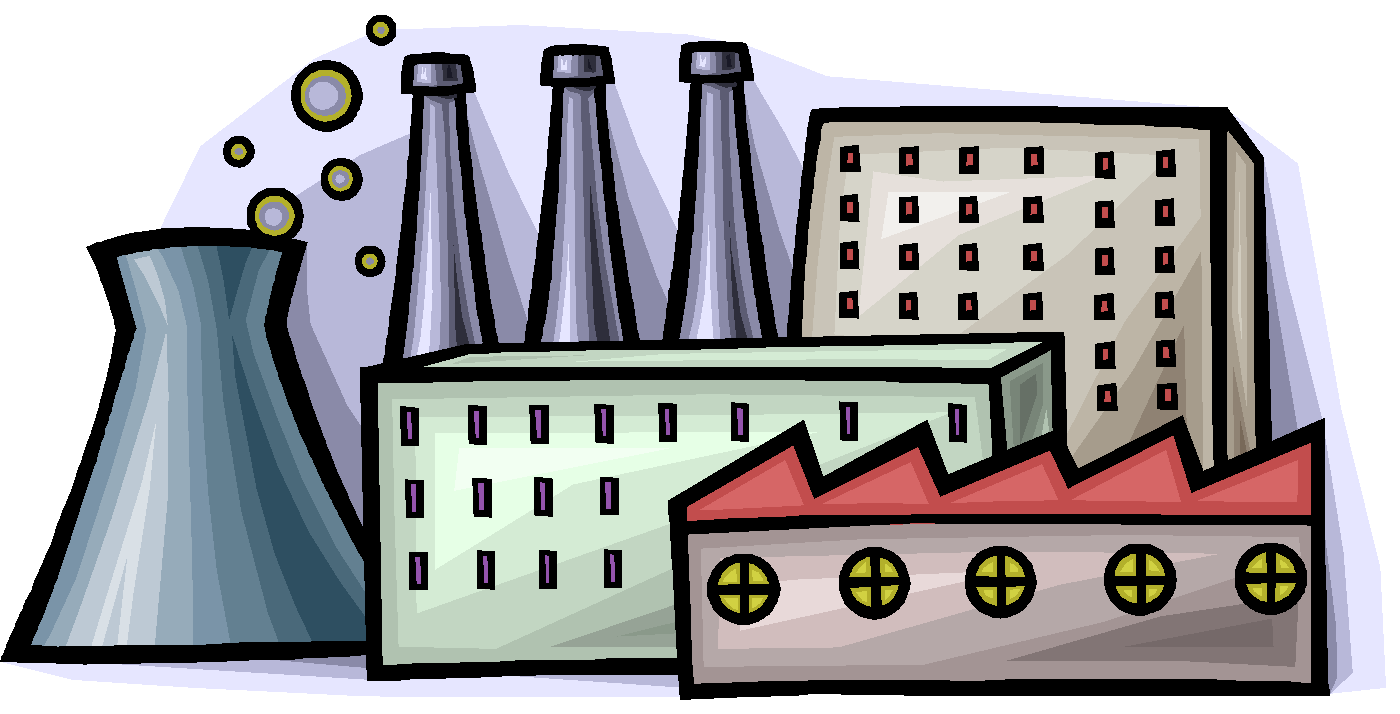 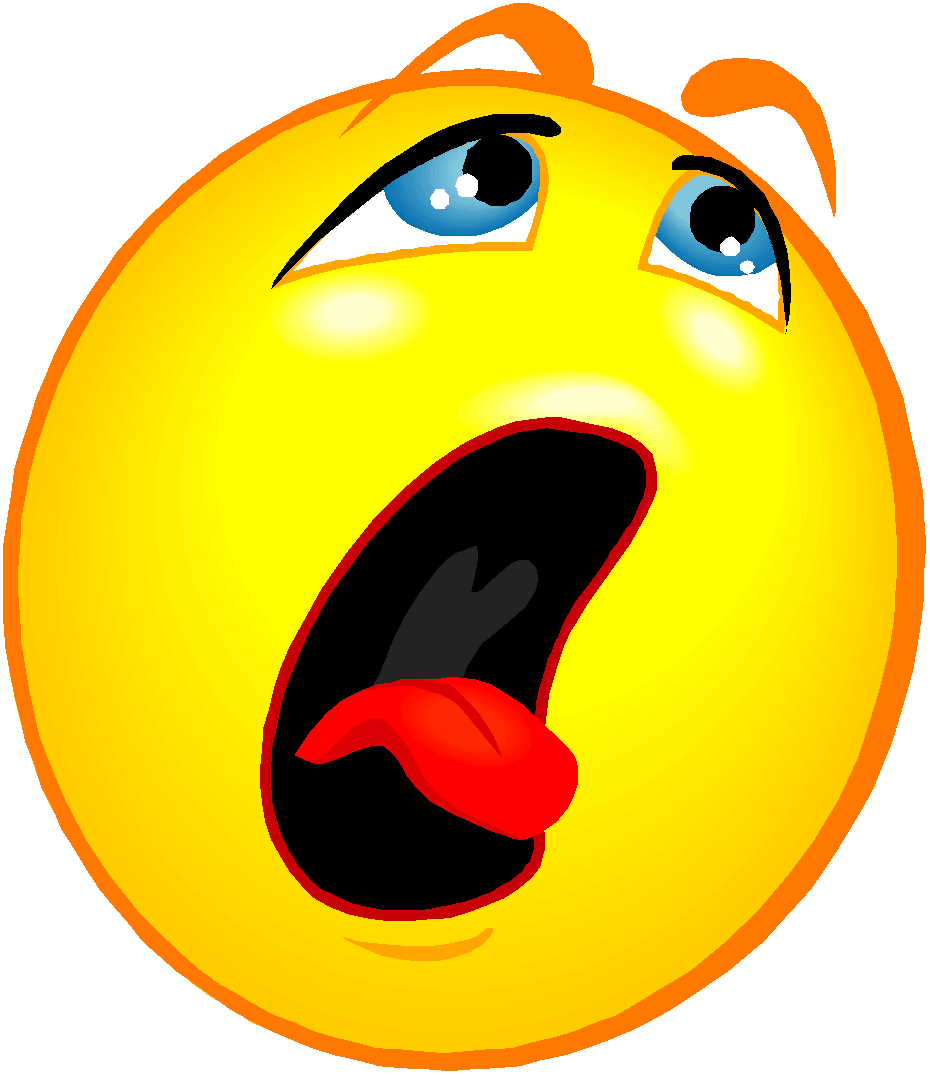 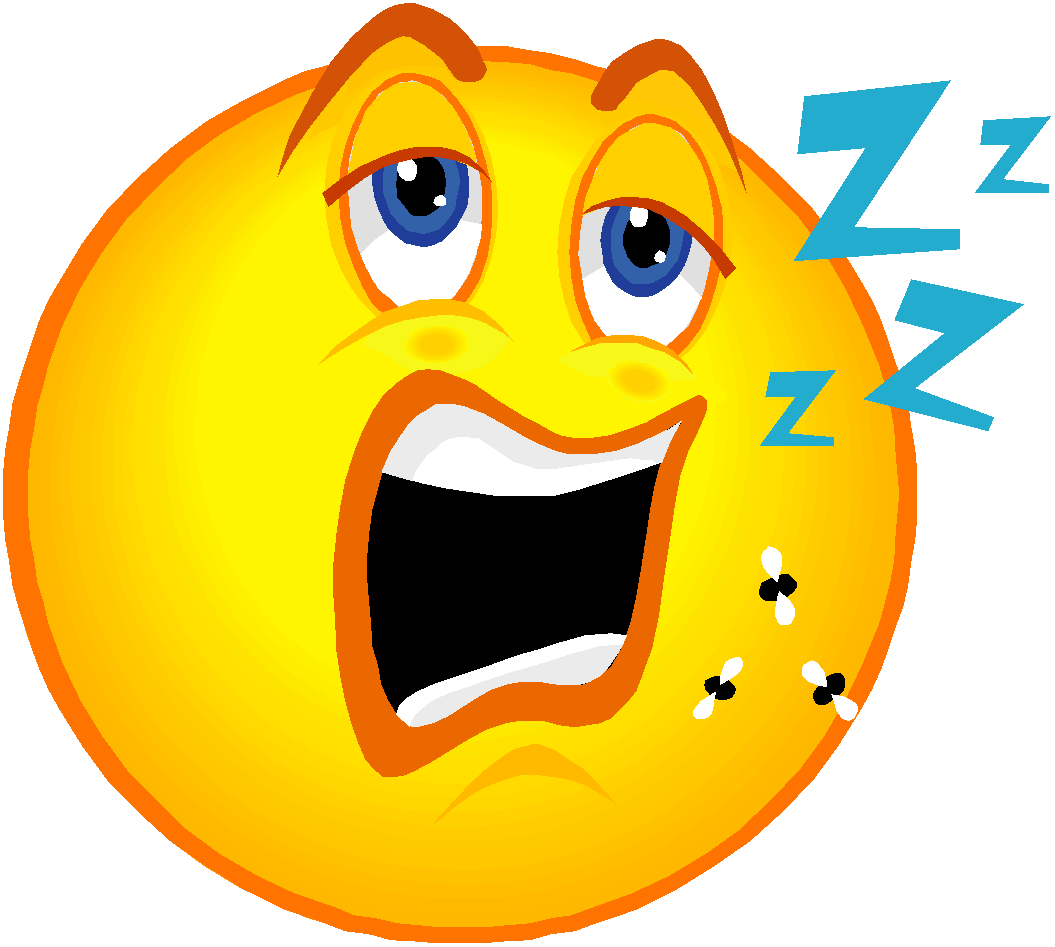 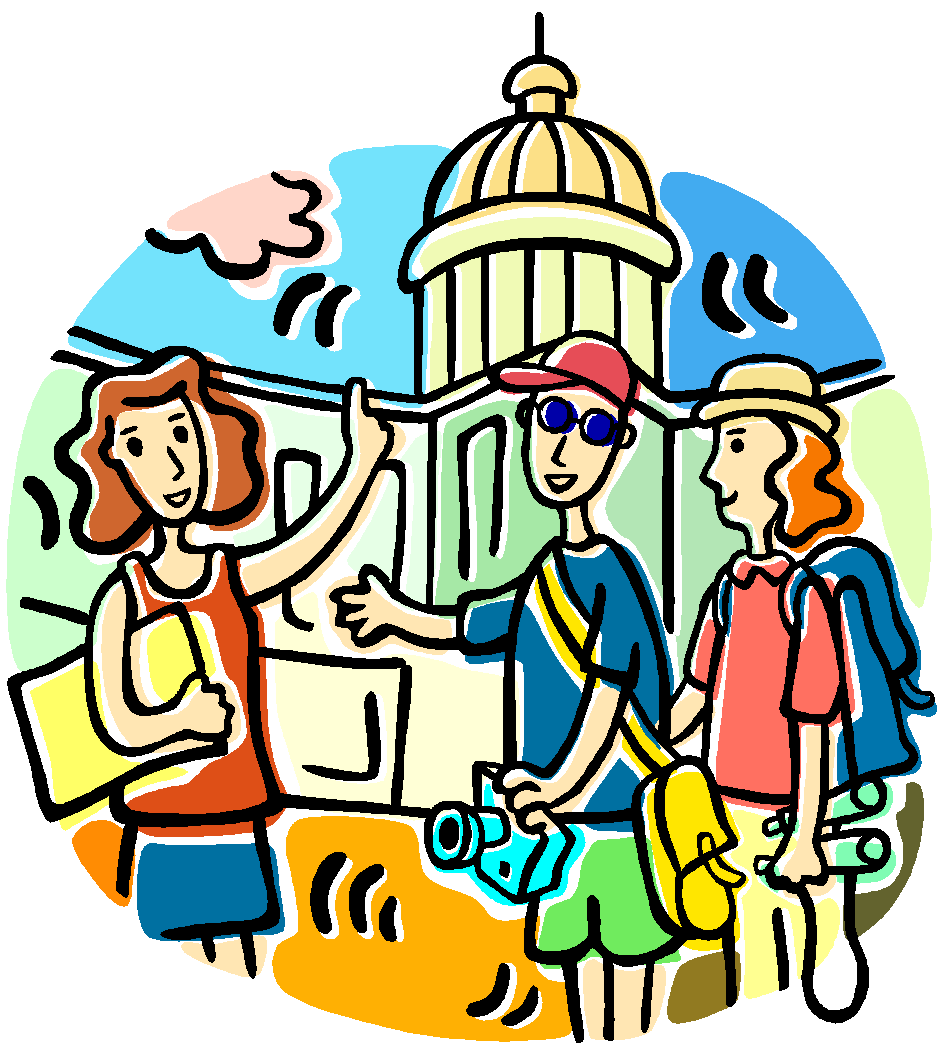 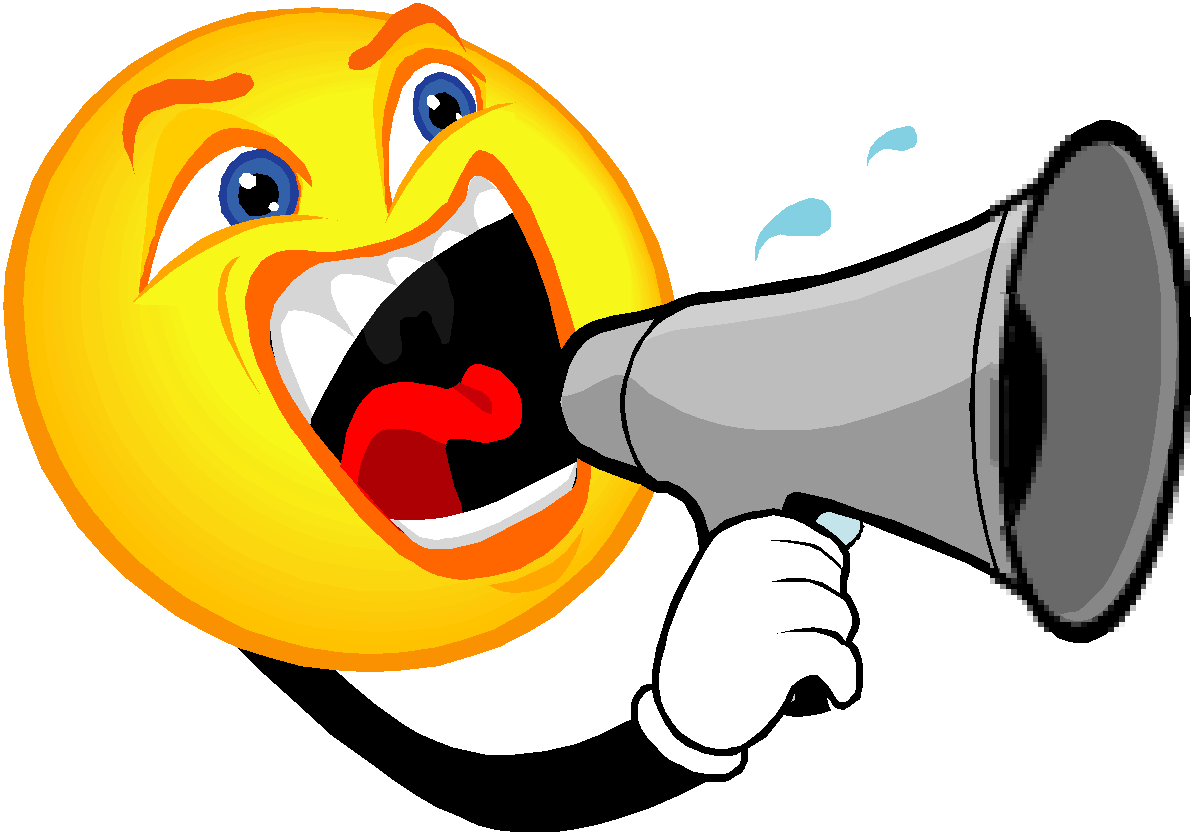 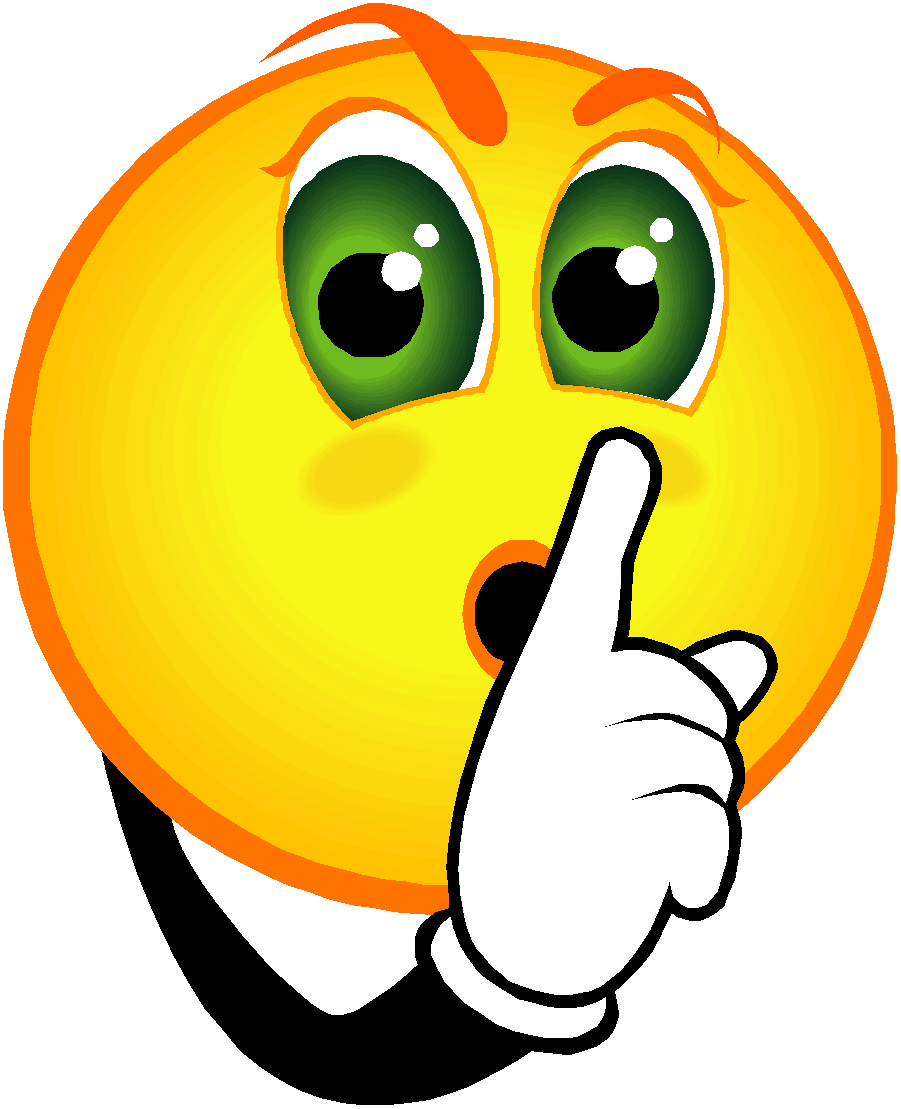 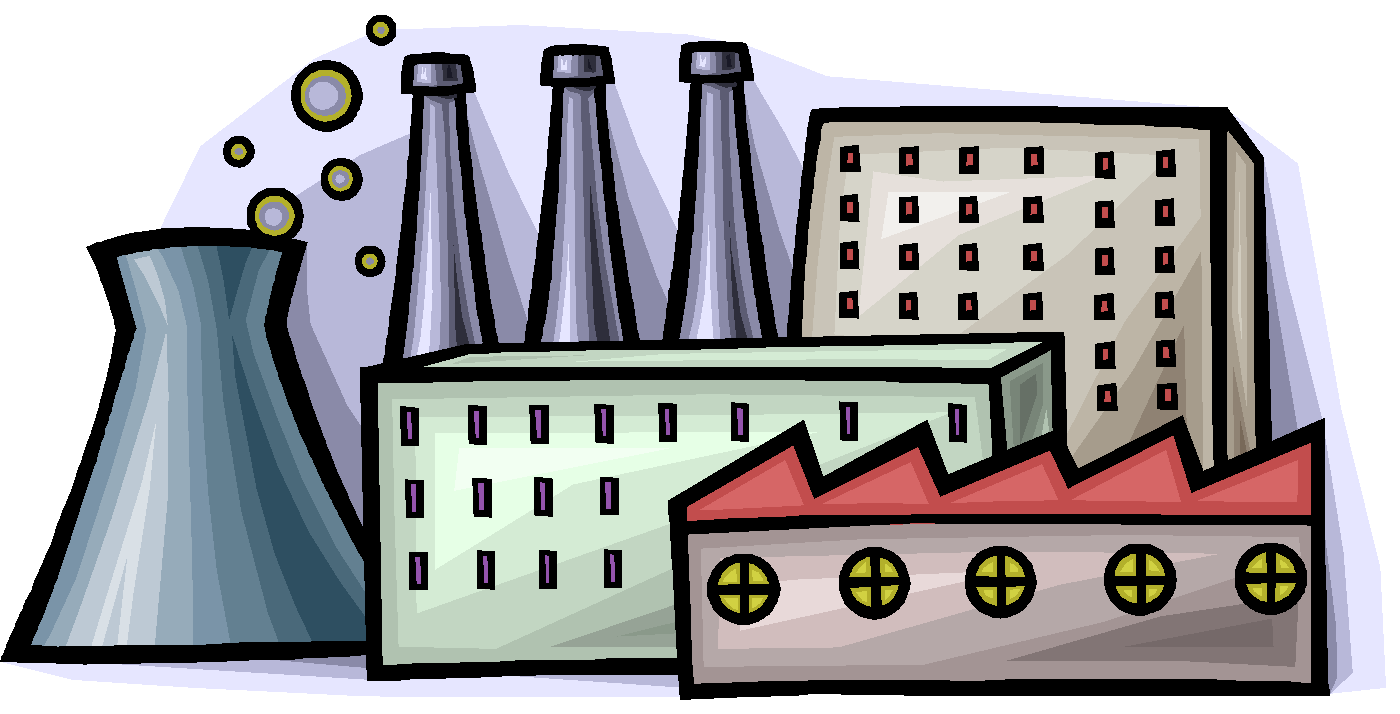 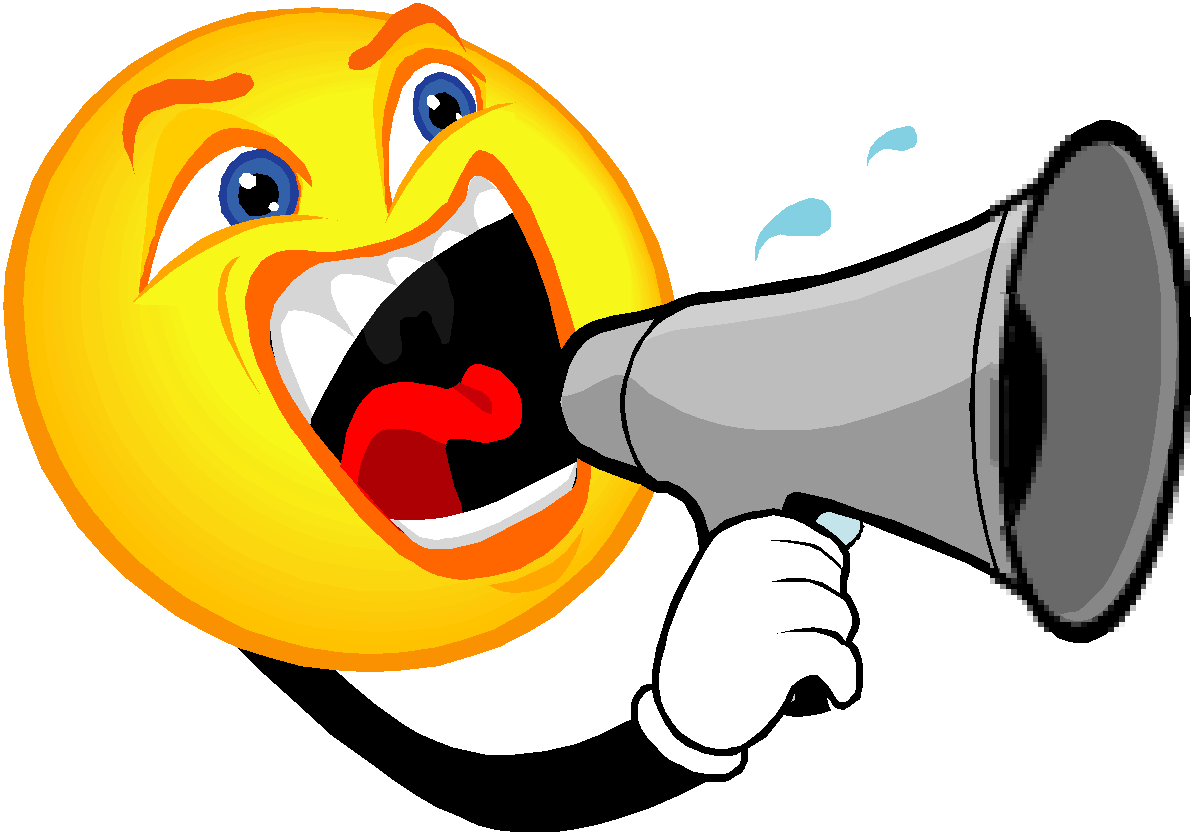 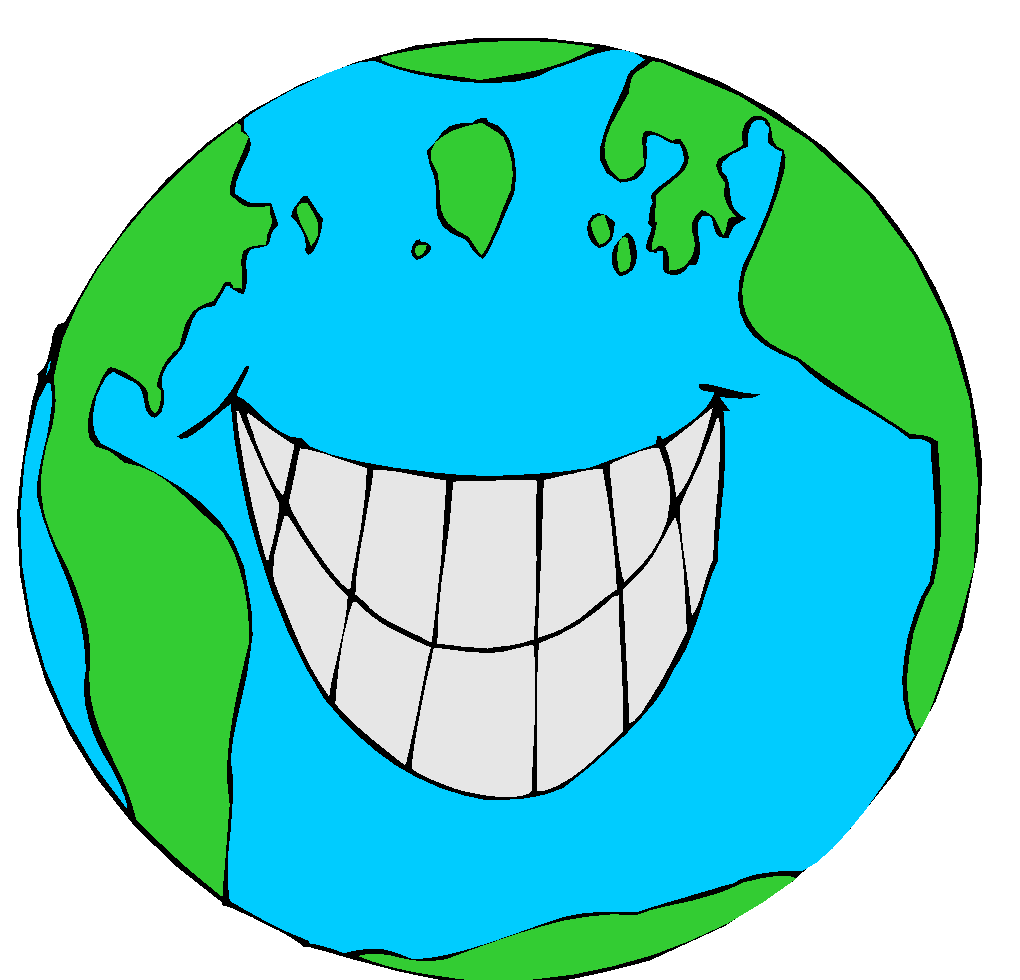 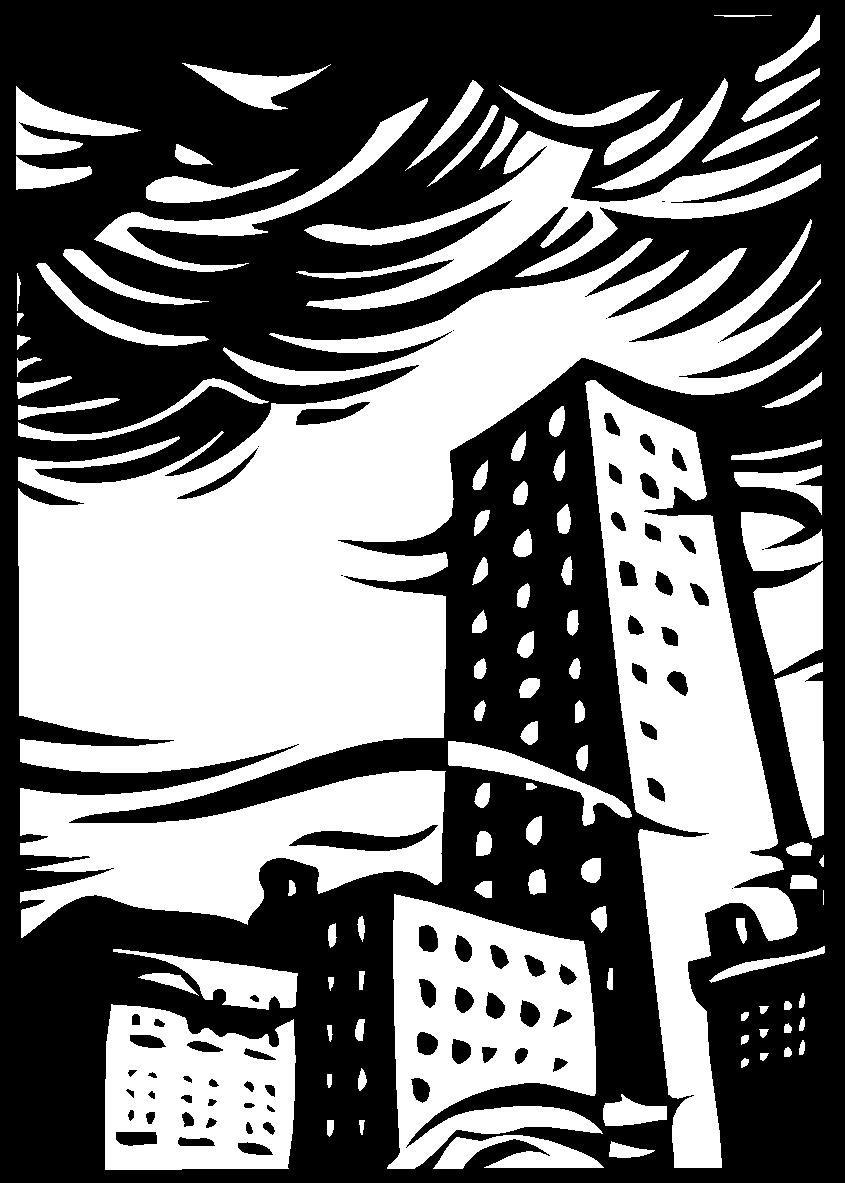 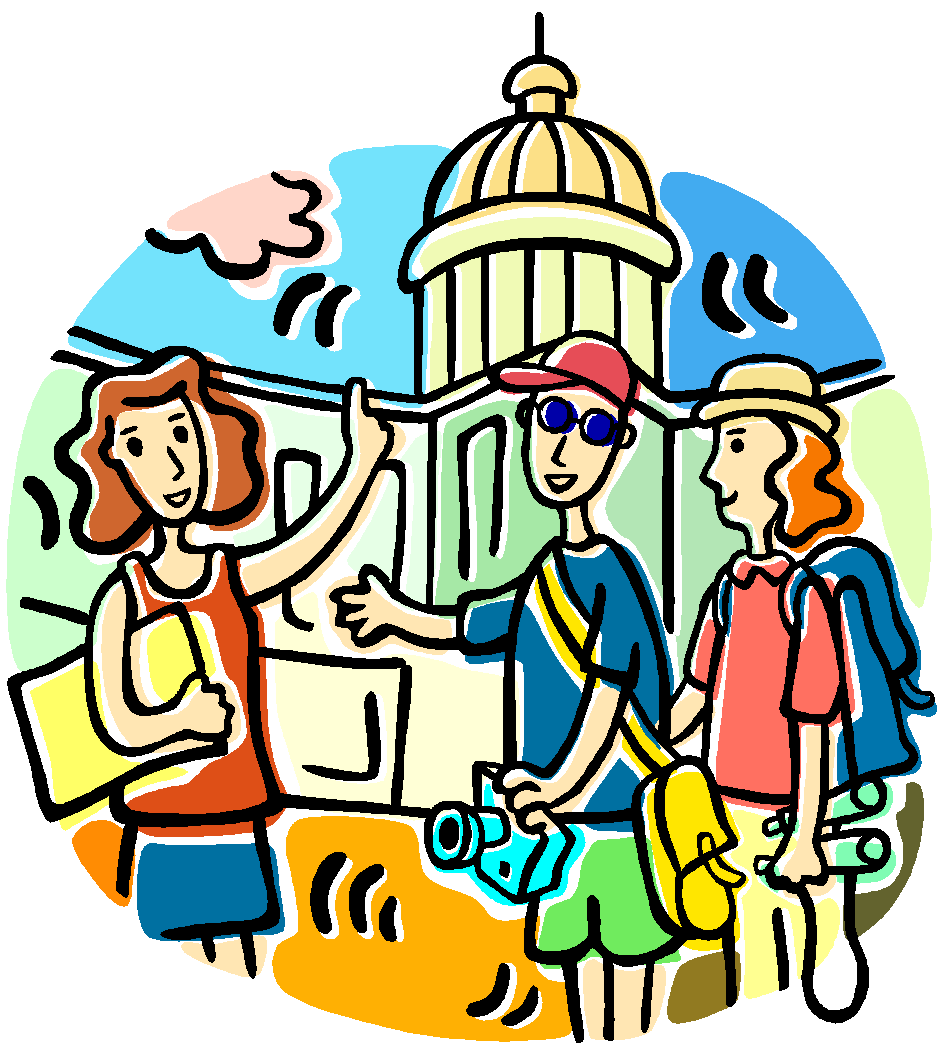 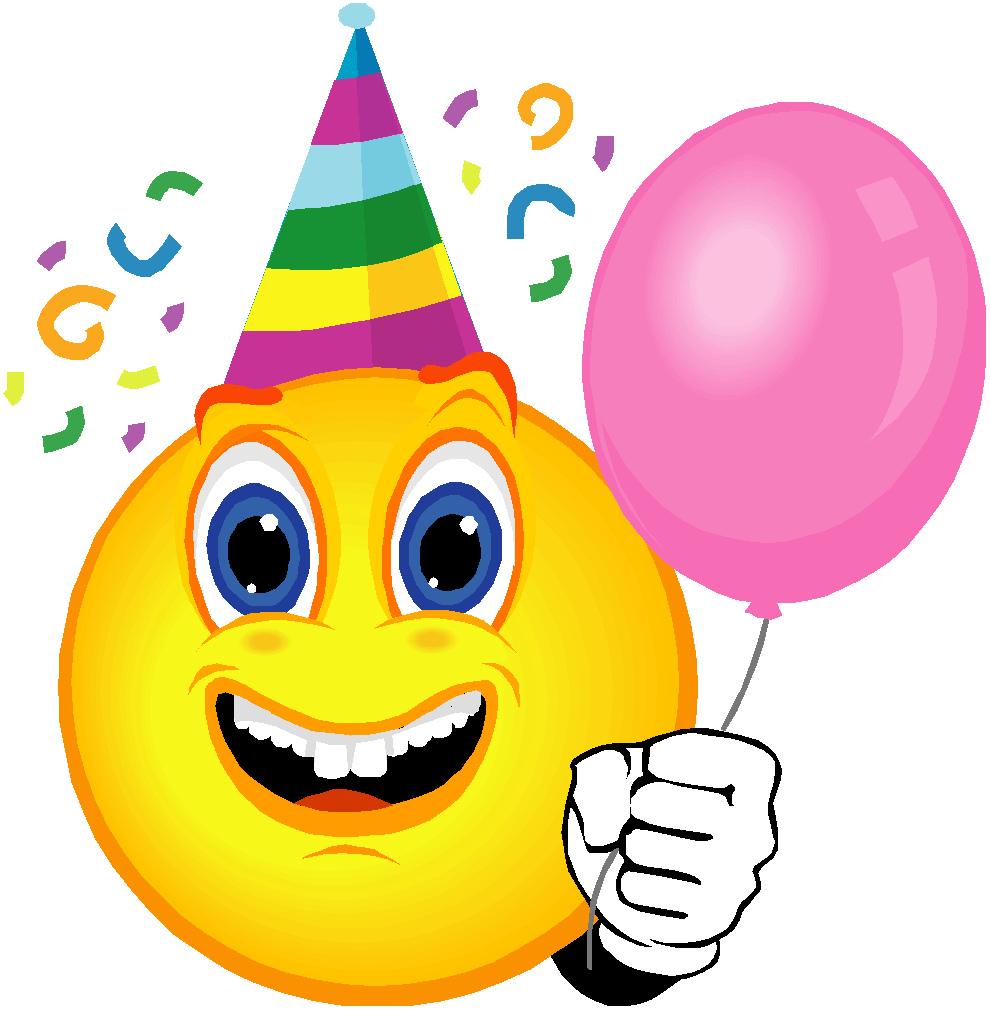 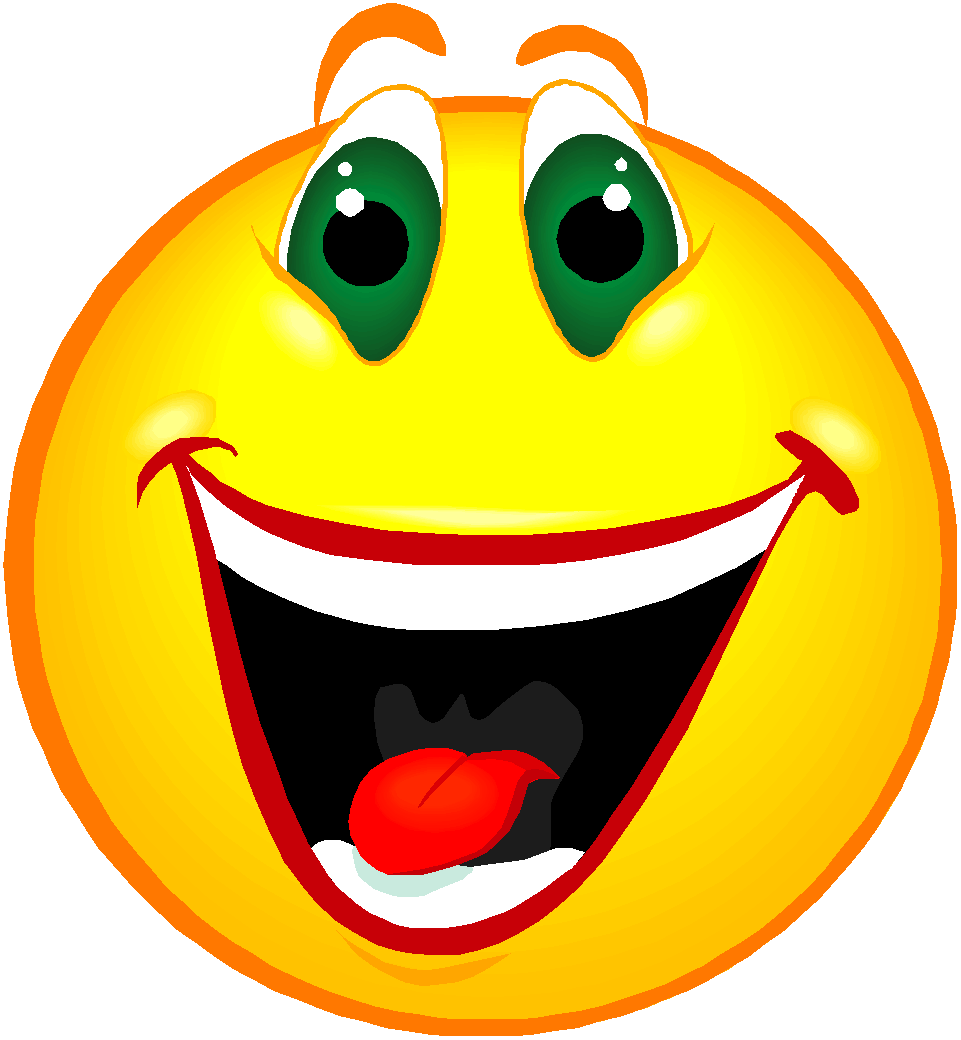 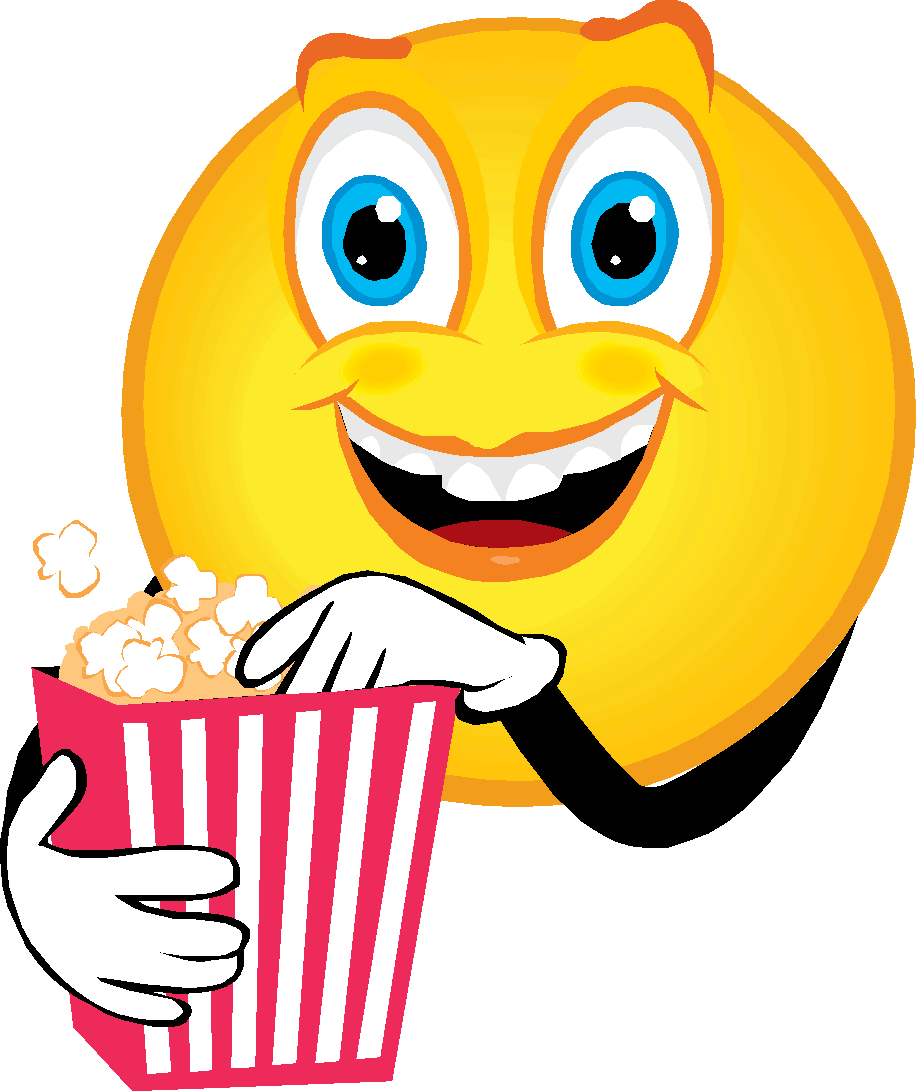 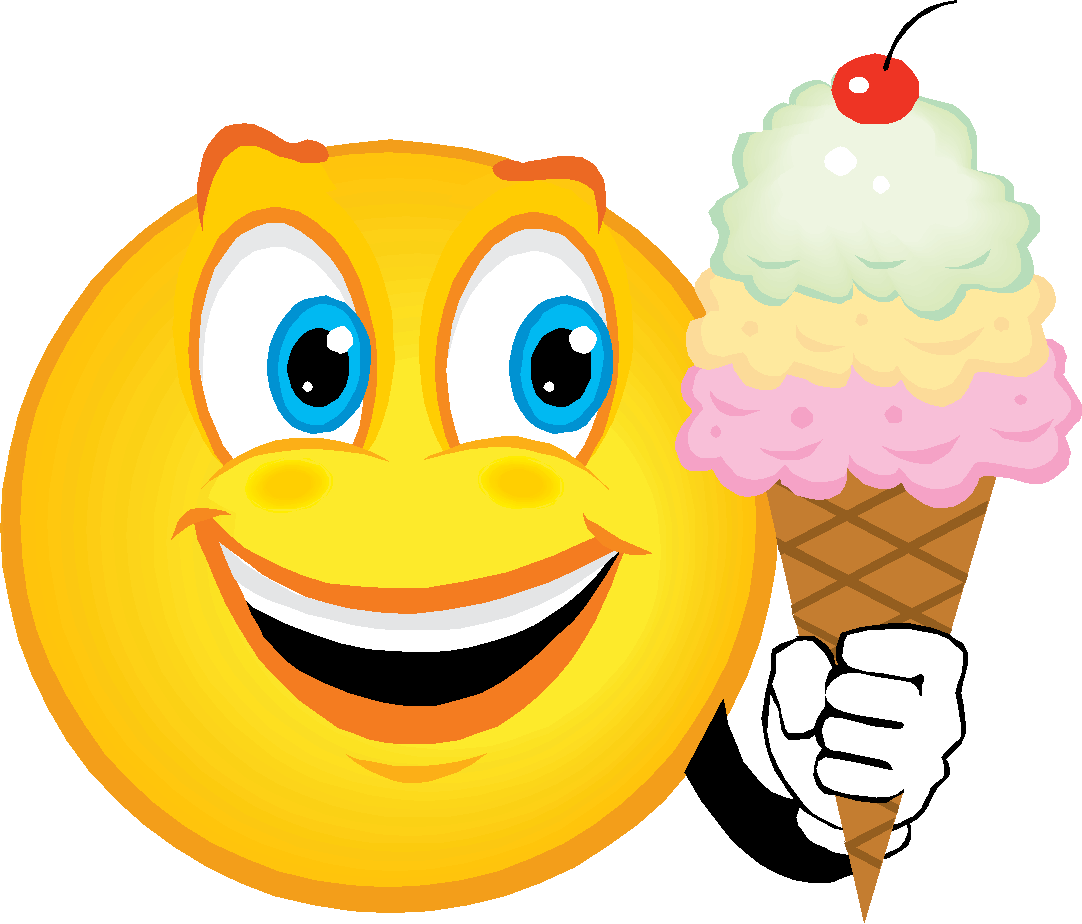 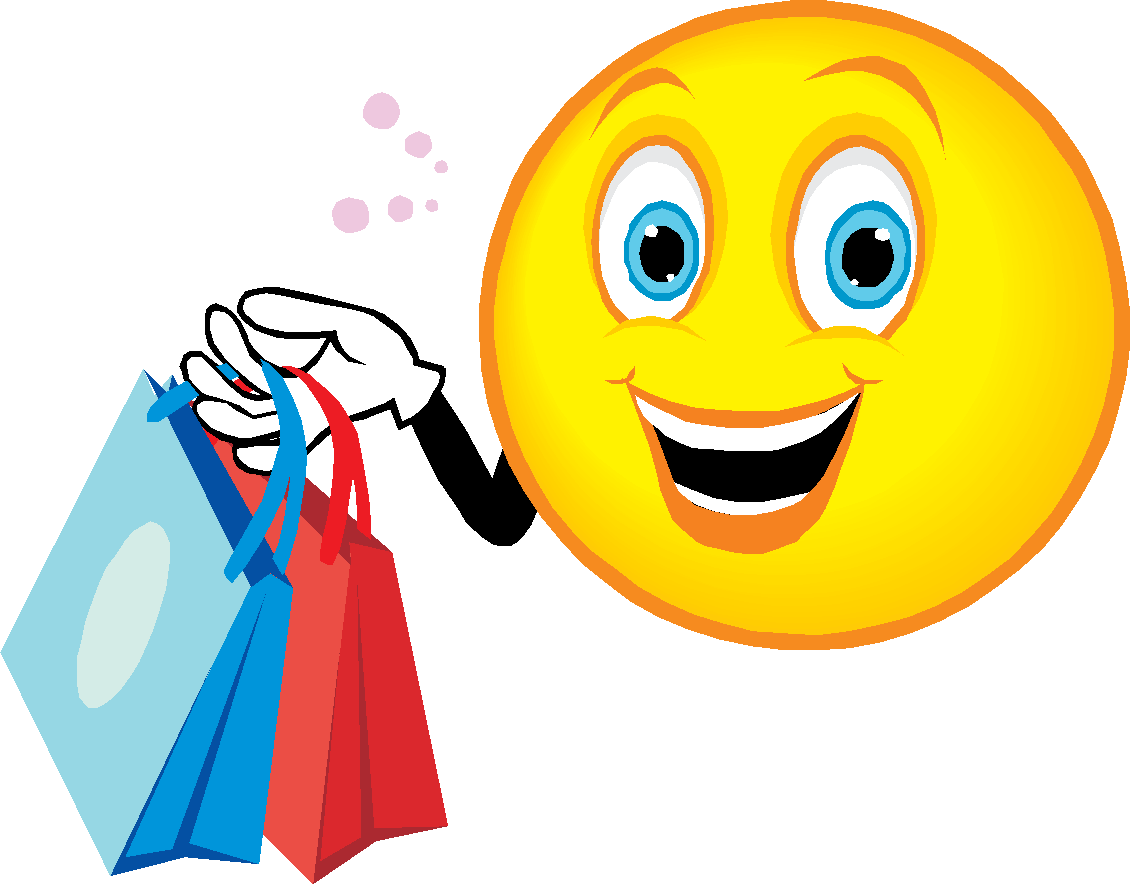 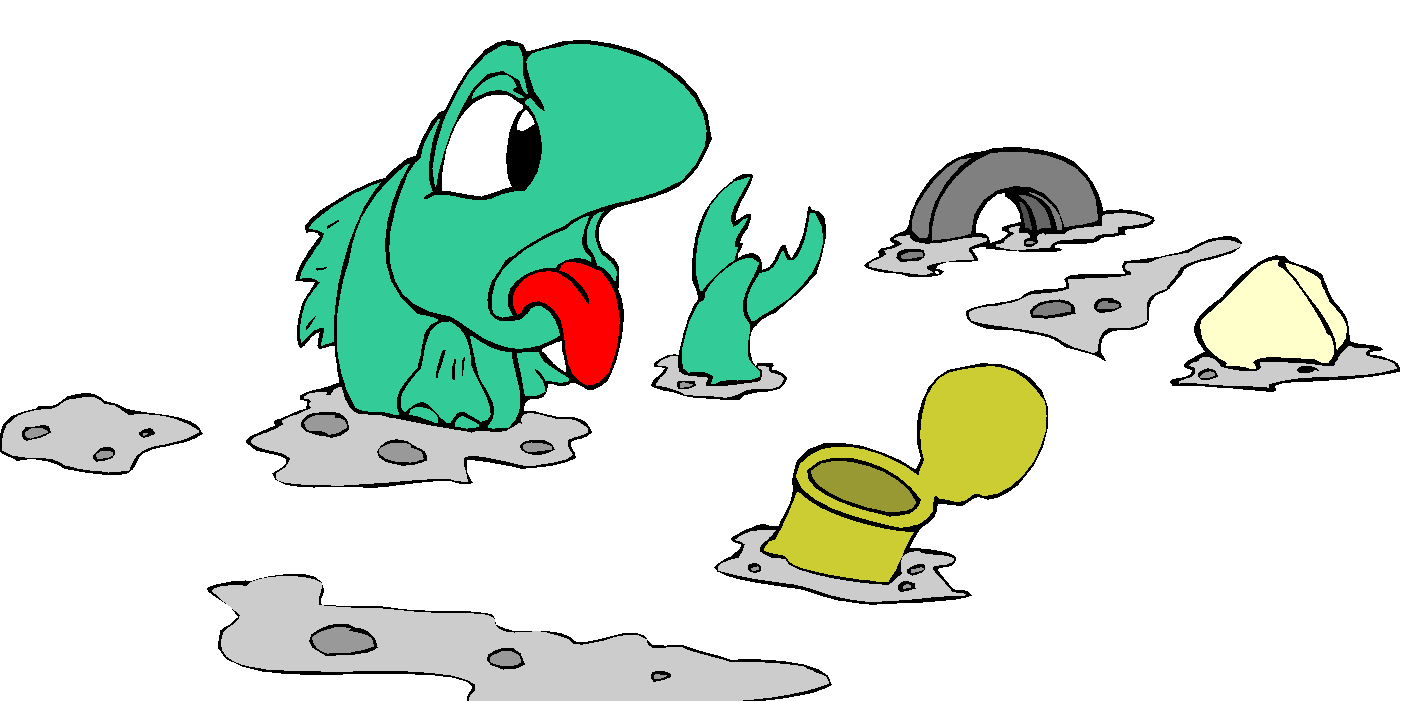 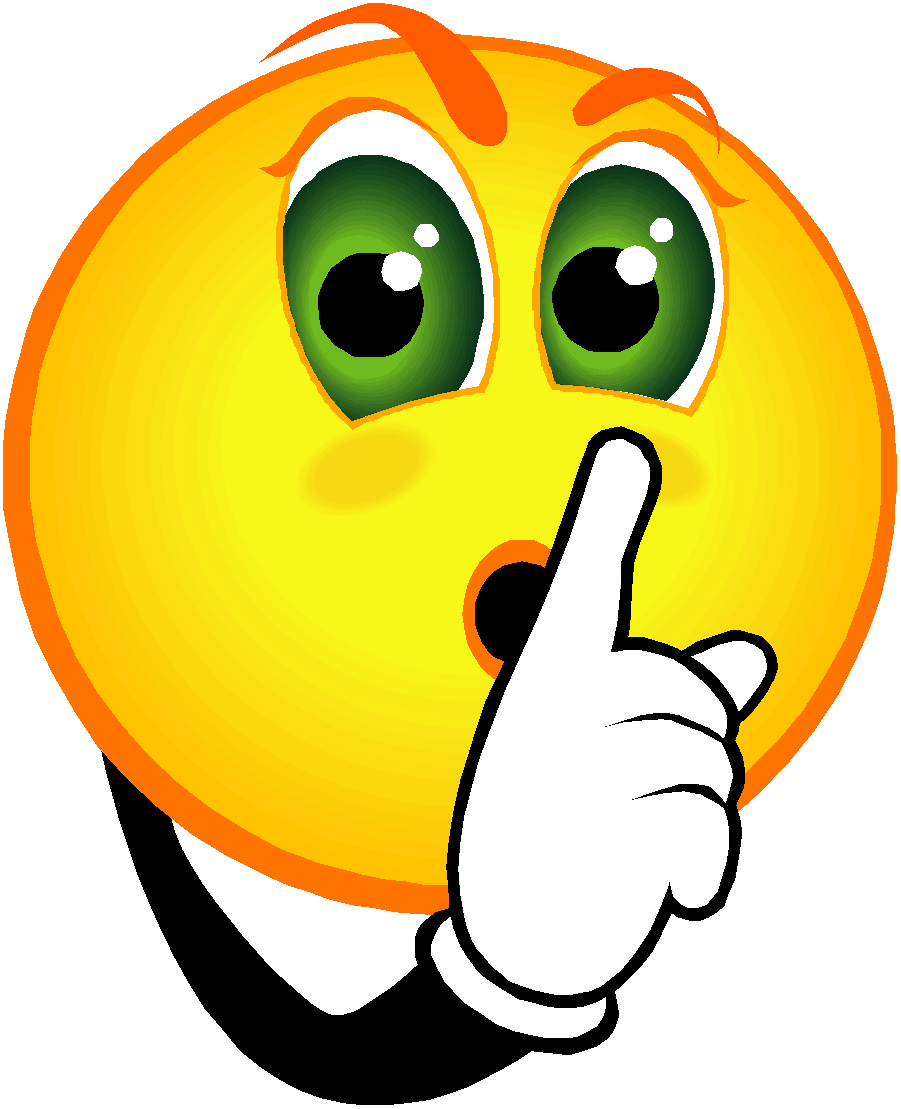 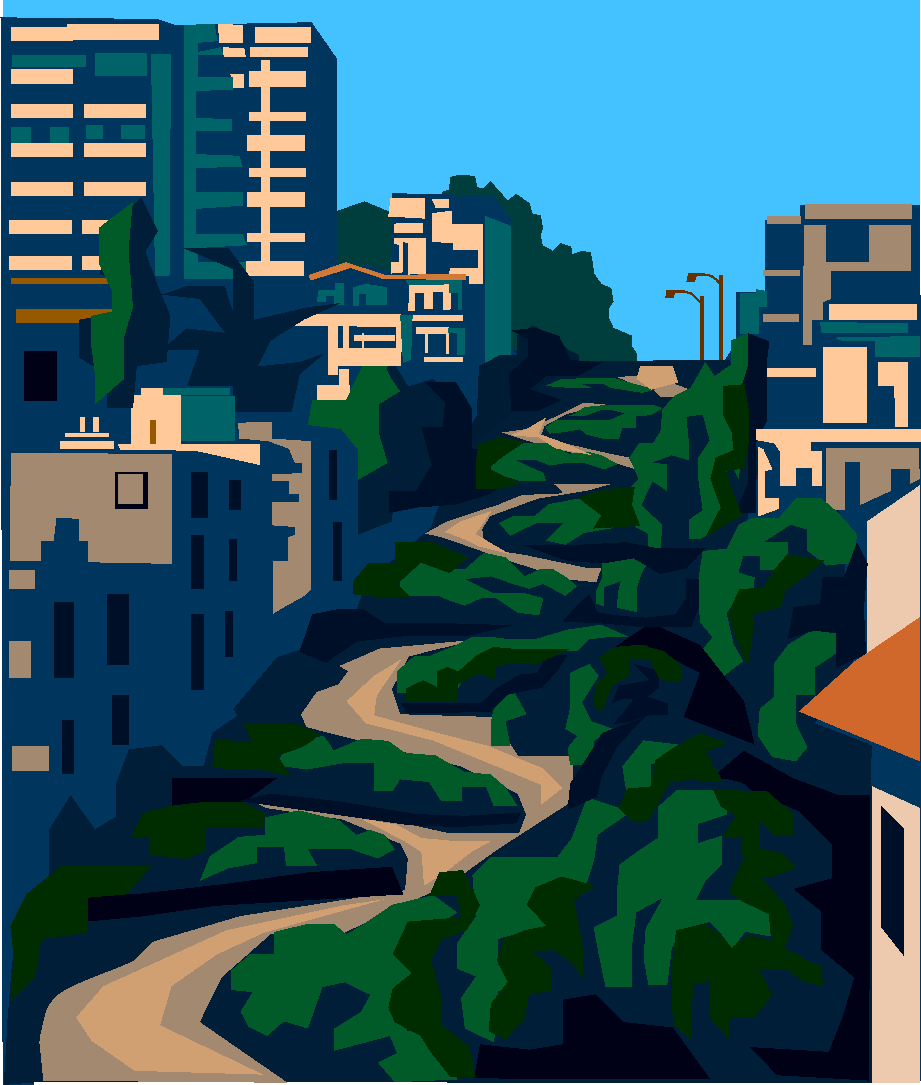 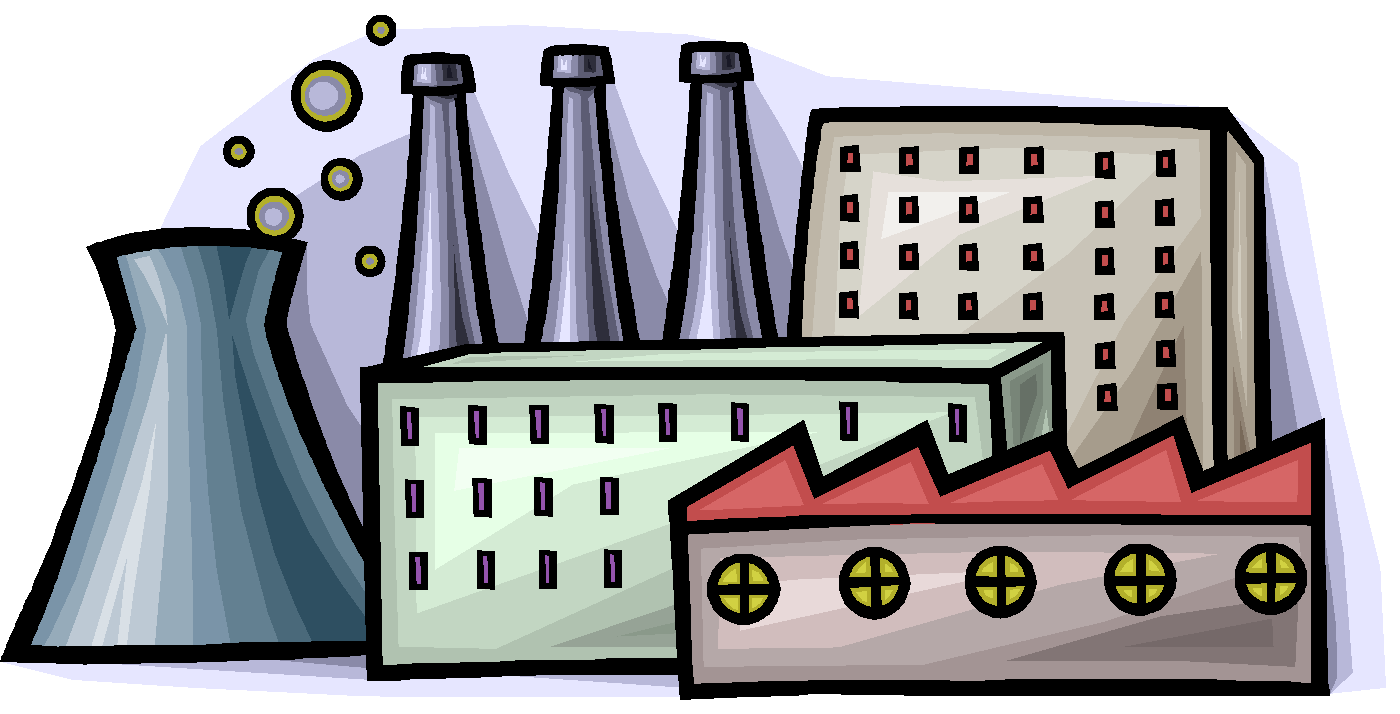 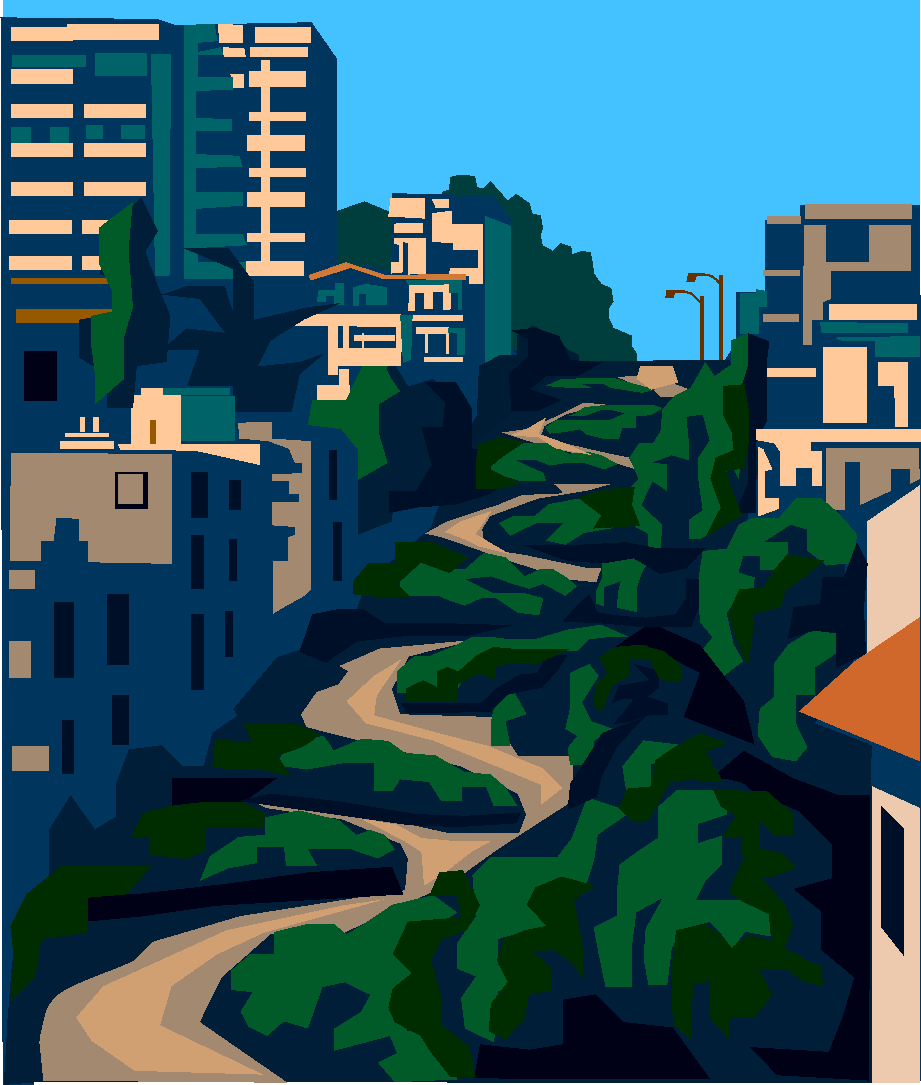 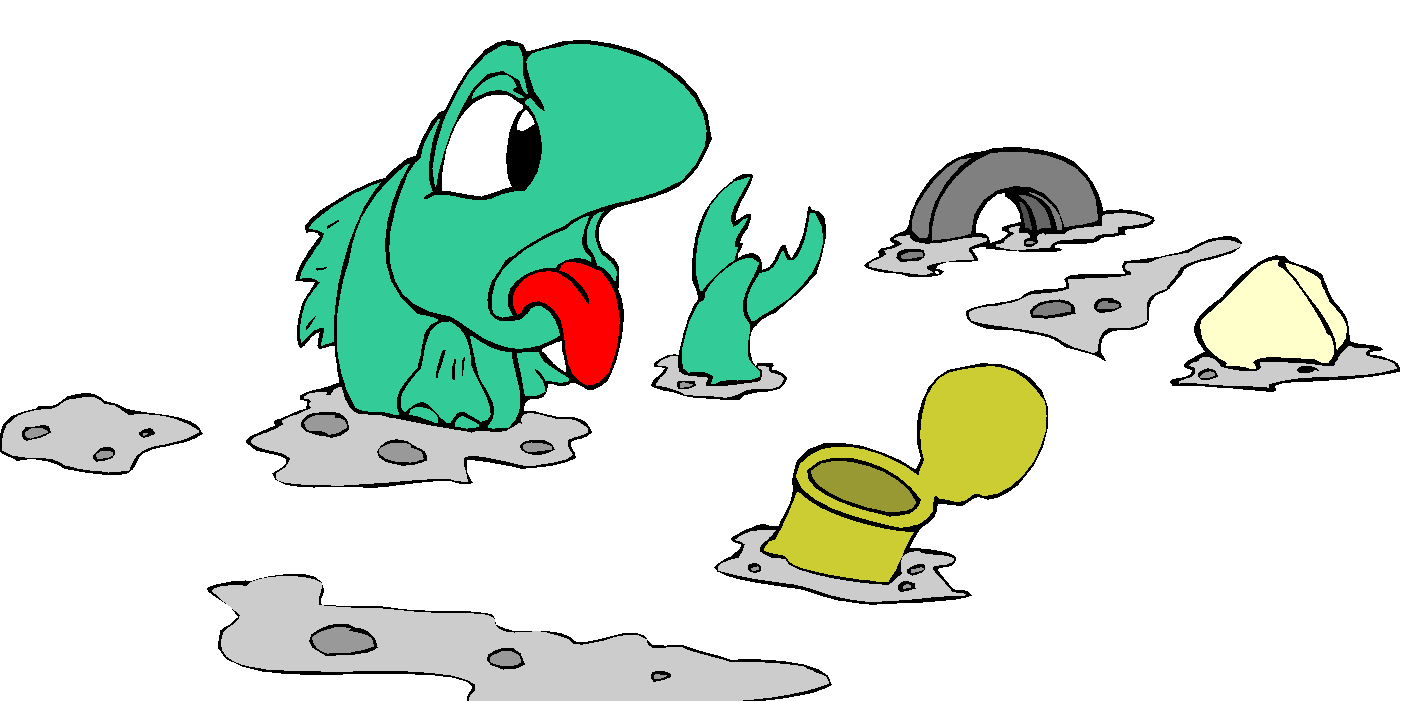 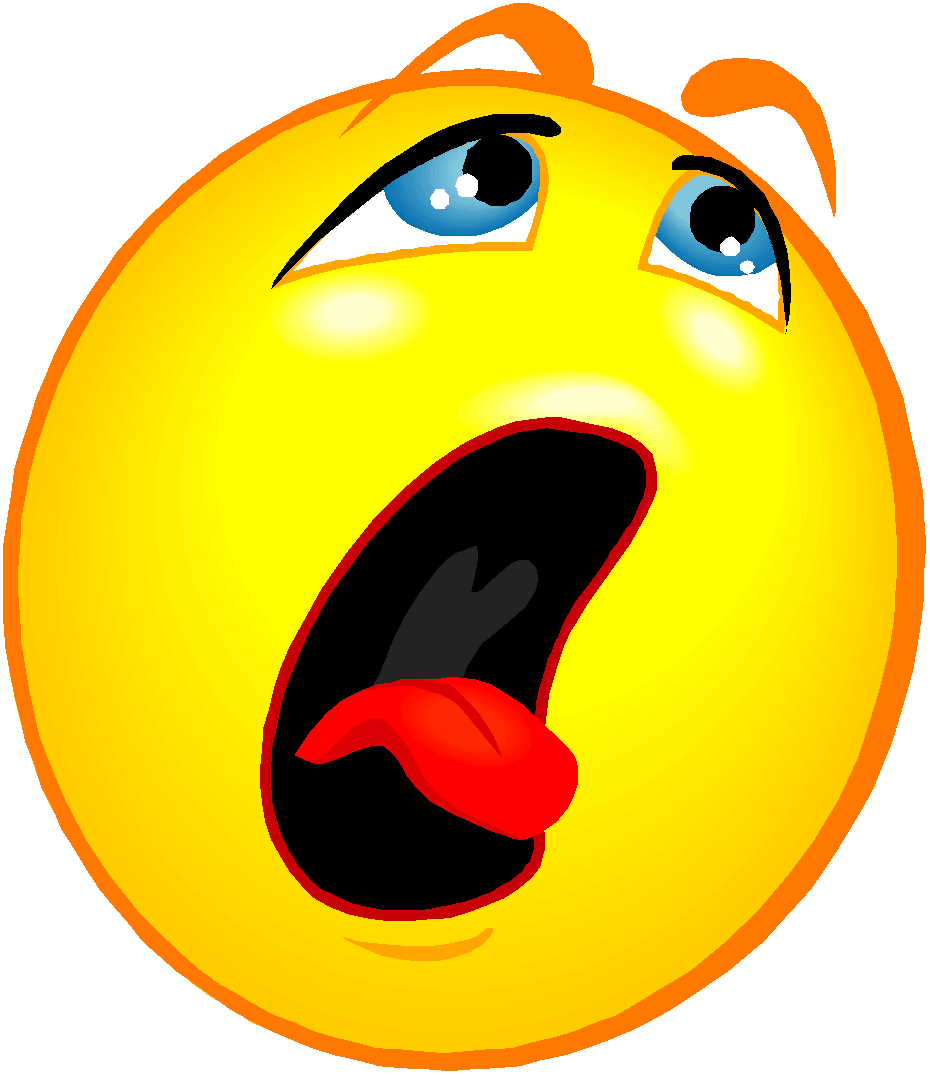 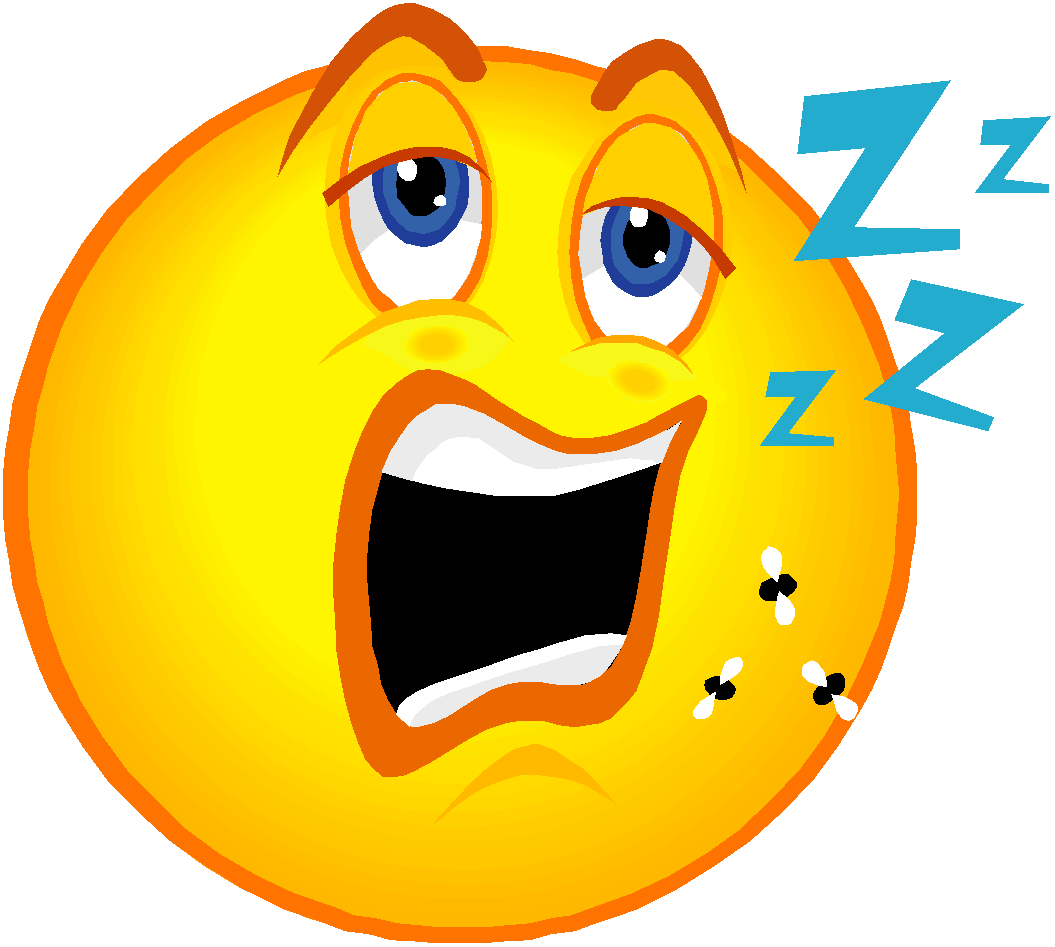 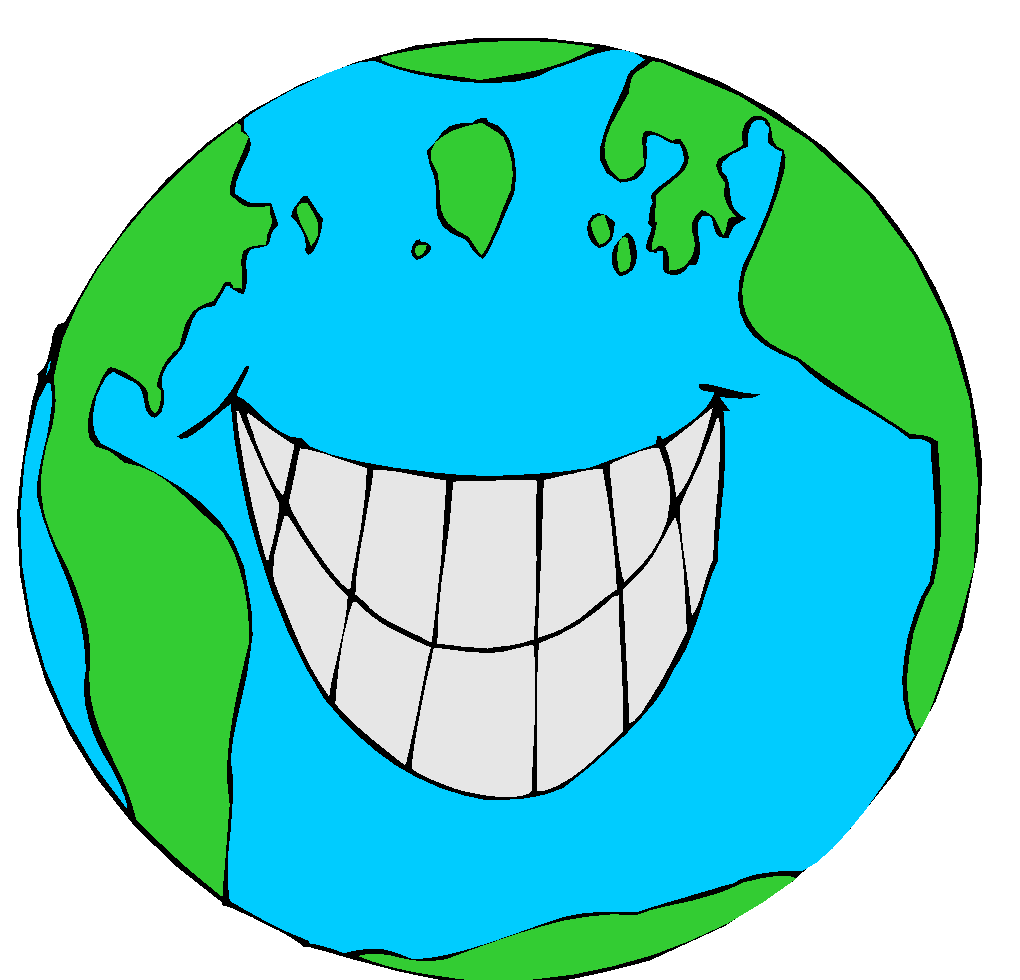 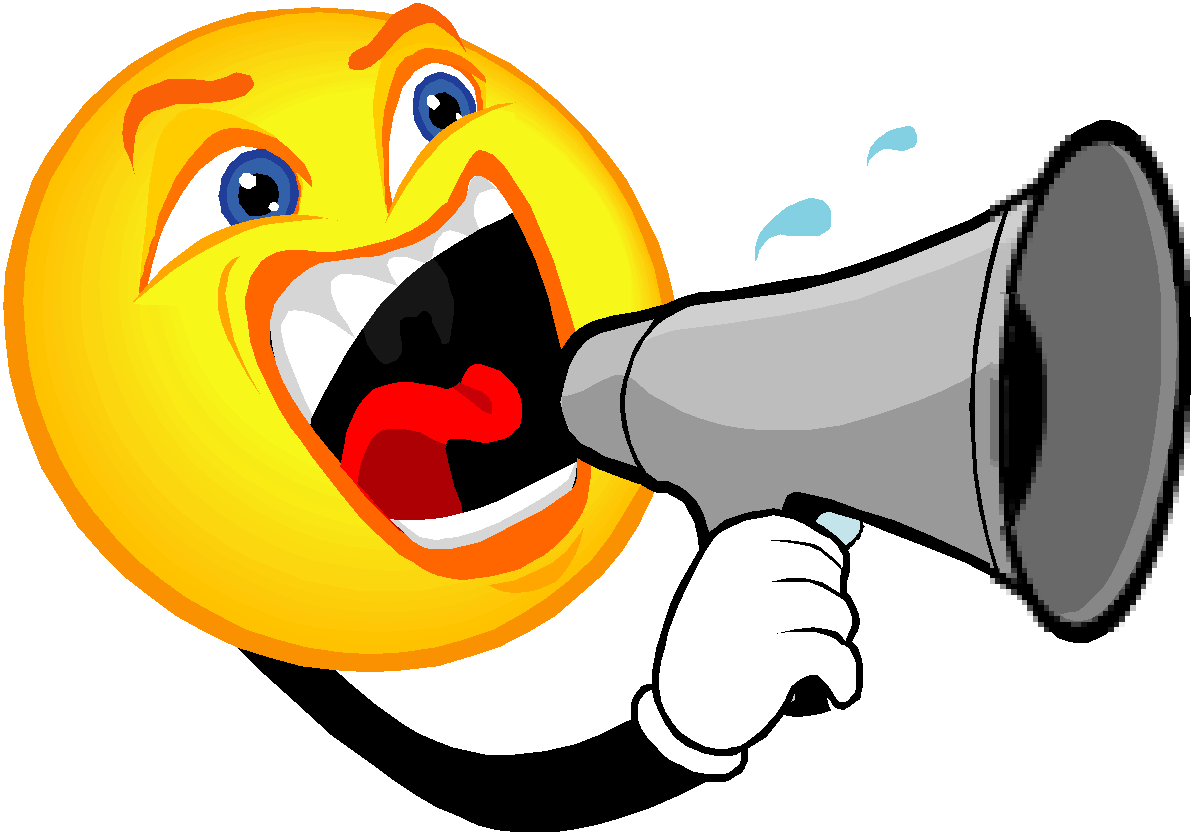 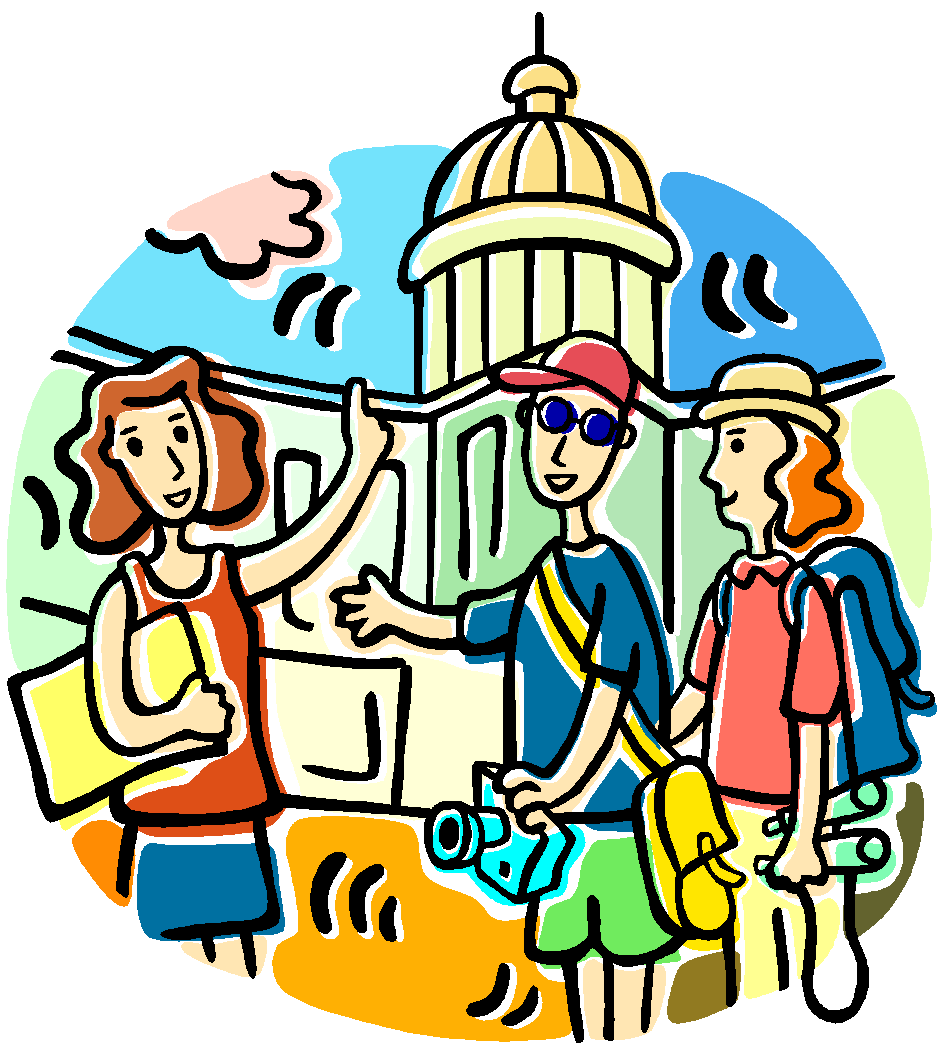 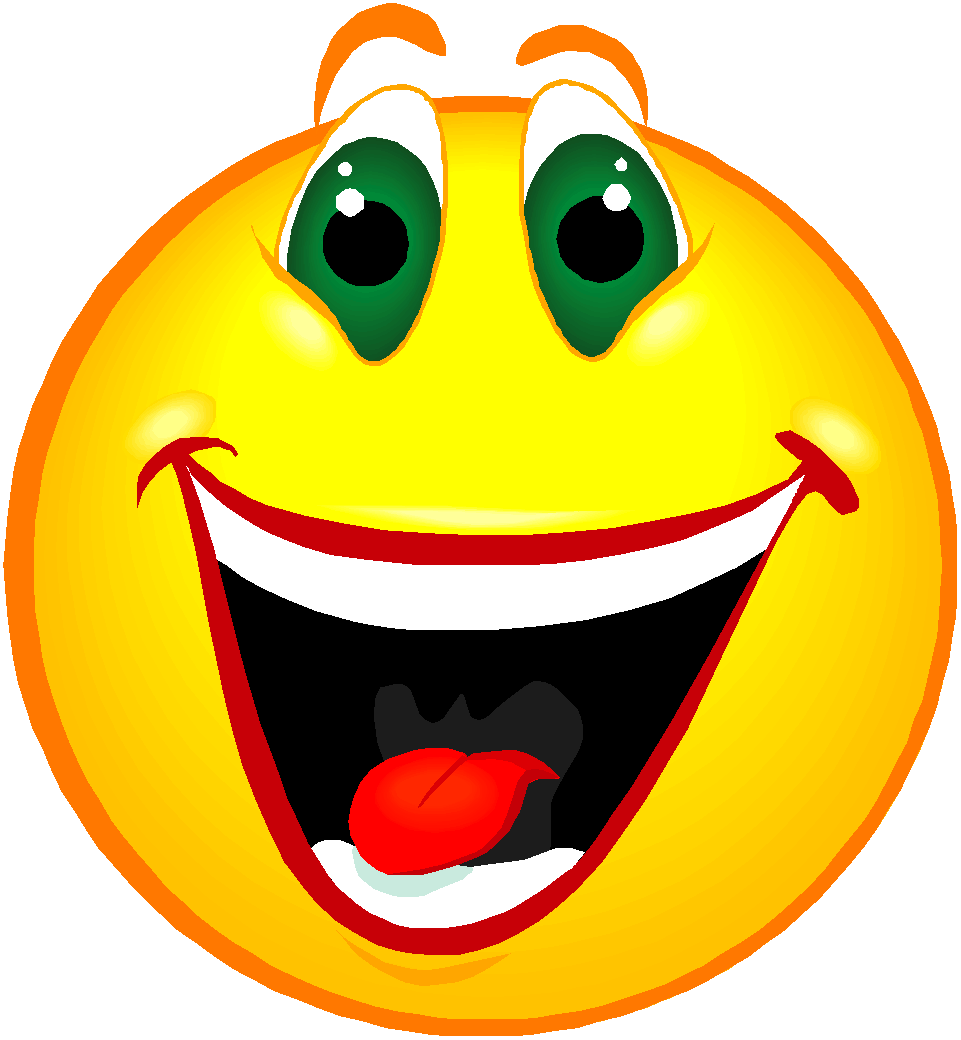 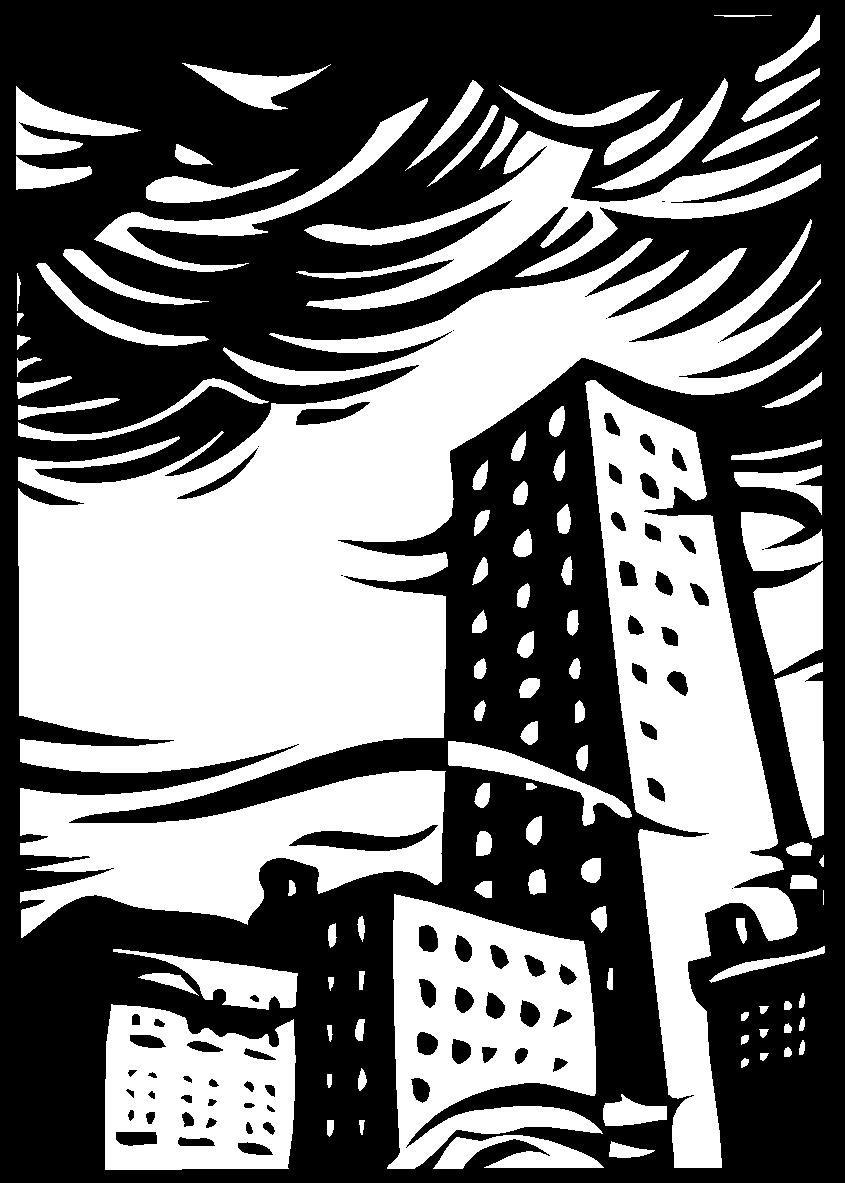 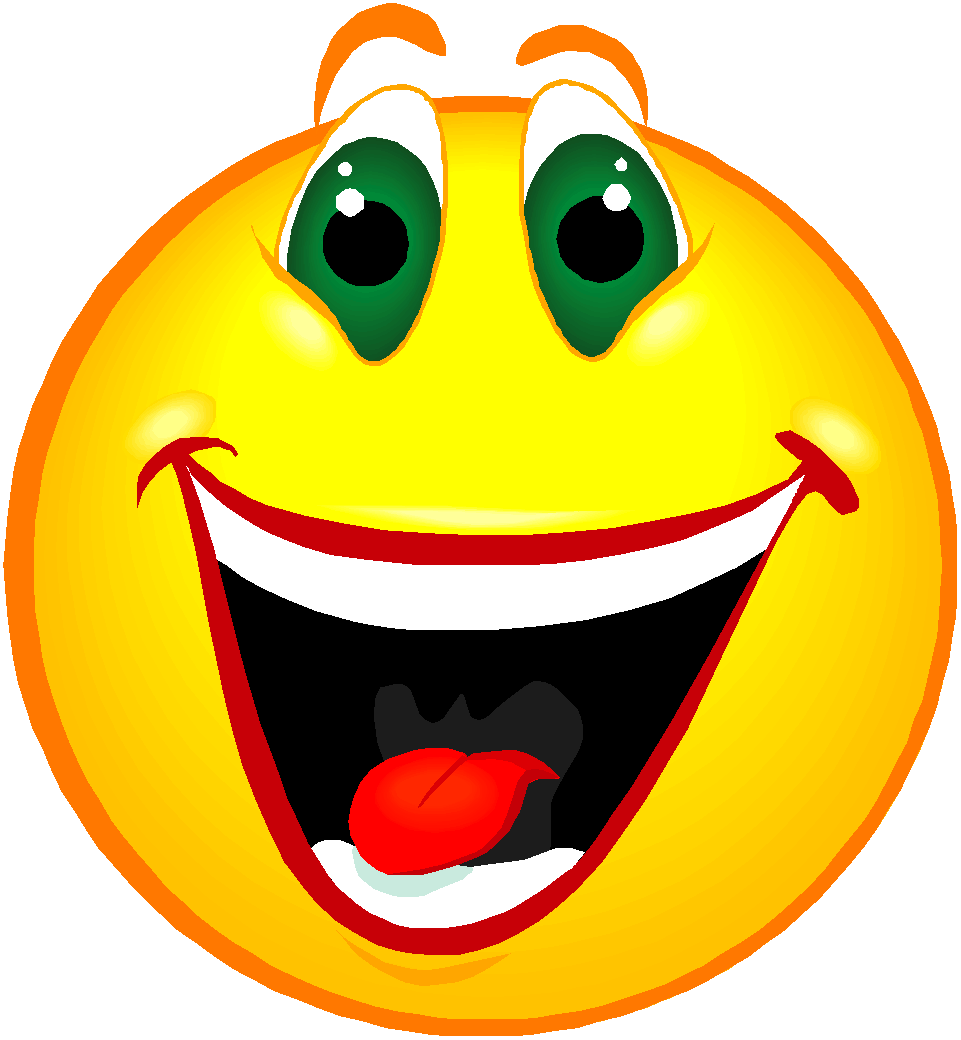 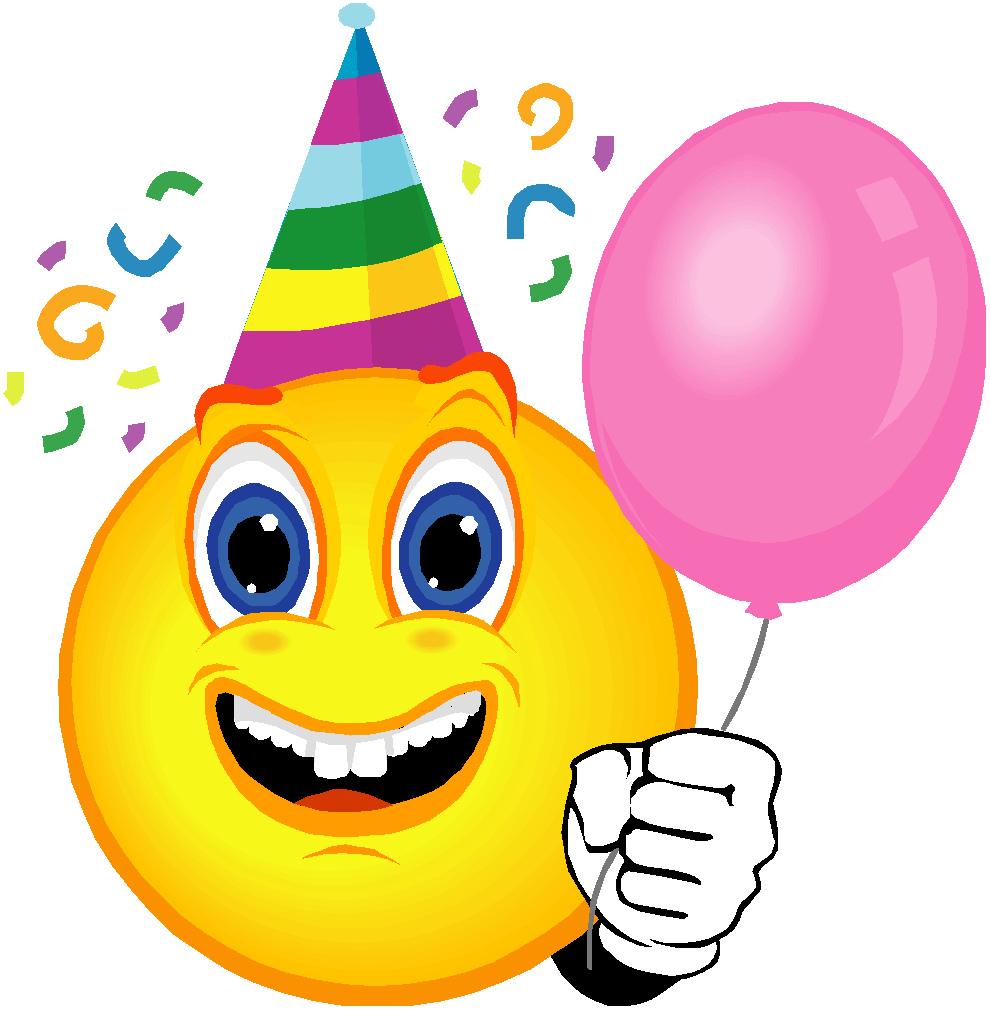 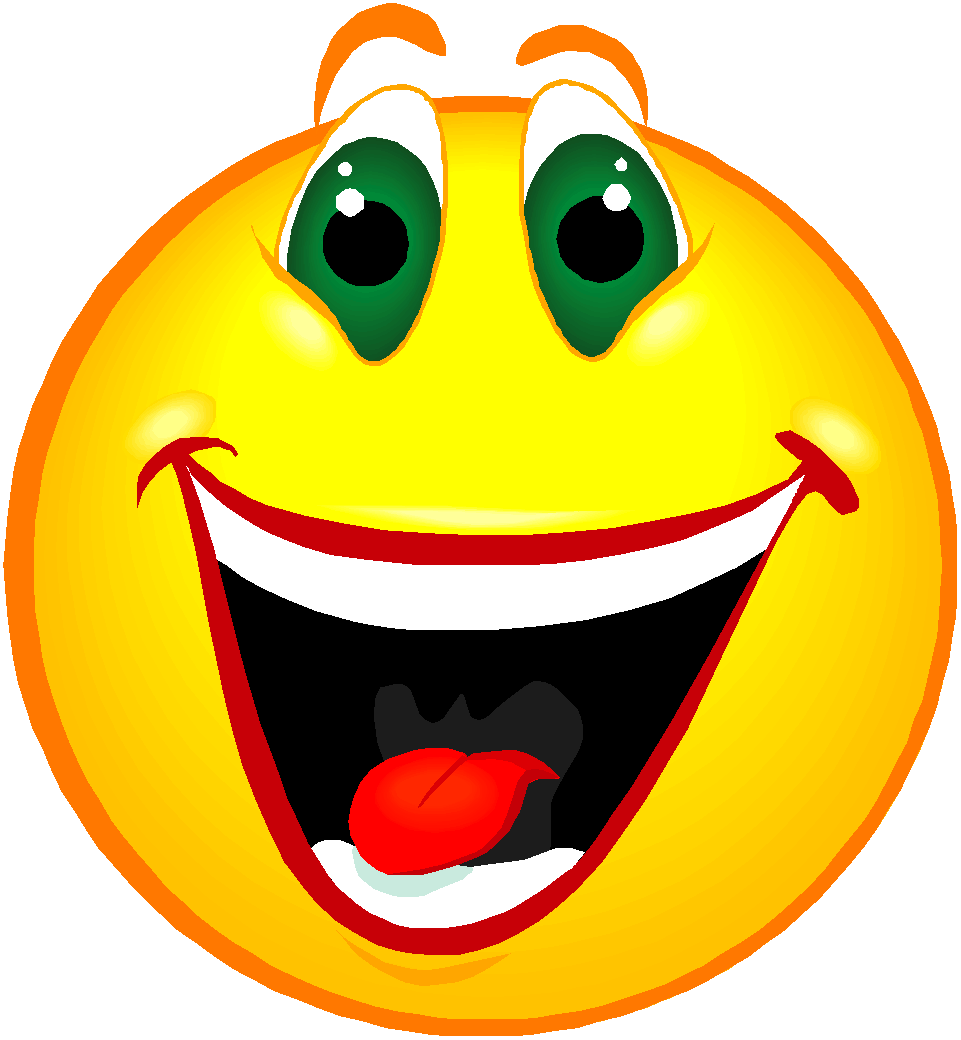 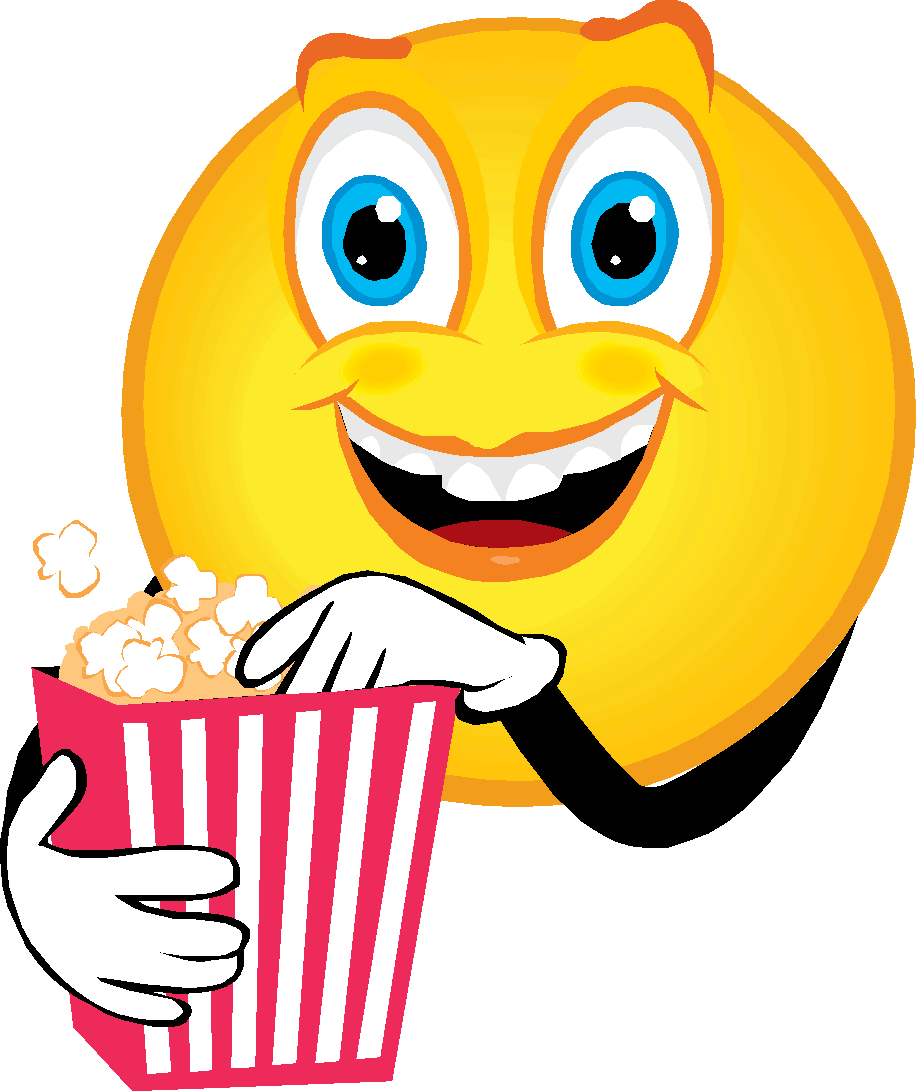 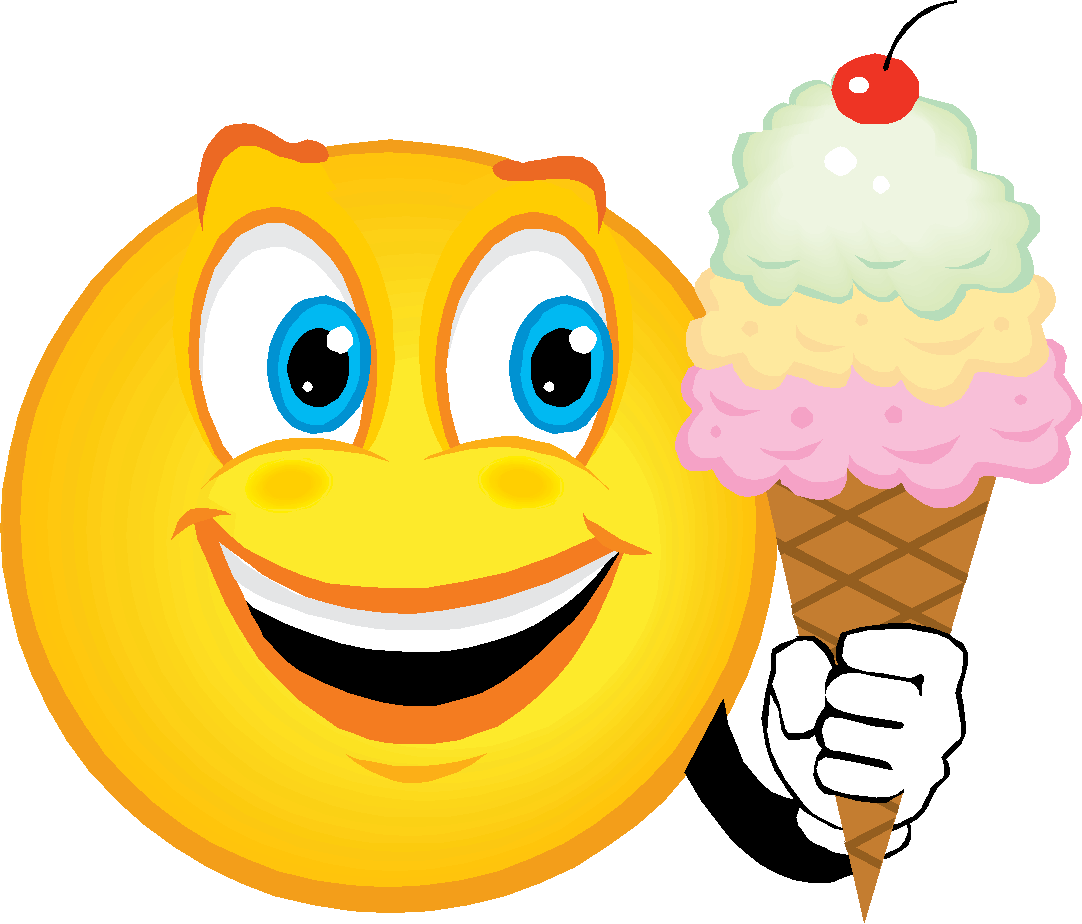 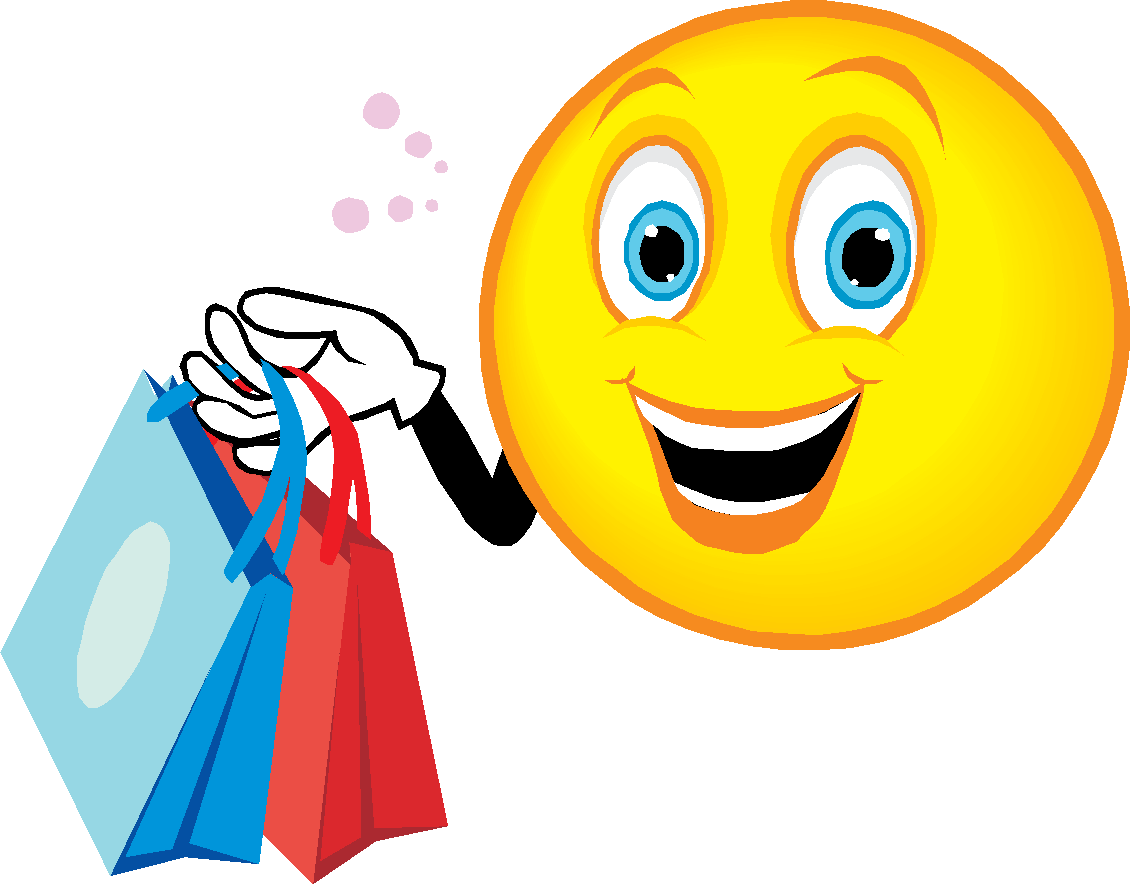 Escribe las palabras en español
D_v_rt _d_
Divertido
Aburrido
A_u_ _i_o
Ruidoso
Tr_nq_ _l_
_u_io_o
Tranquilo
T_r_st_c_
Turístico
I_ _ u_ _ _ia_
Industrial
Sucio
_u_io
Limpio
L_mp_ _
B_n_t_
_eo
Bonito
Feo
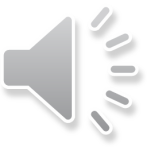 Gr_nd_
Grande
Histórico
H_st_r_c_
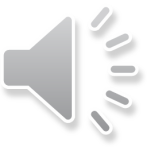 M_d_rn_
P_q_ _ñ_
Moderno
Pequeño
¿Cómo es tu ciudad?
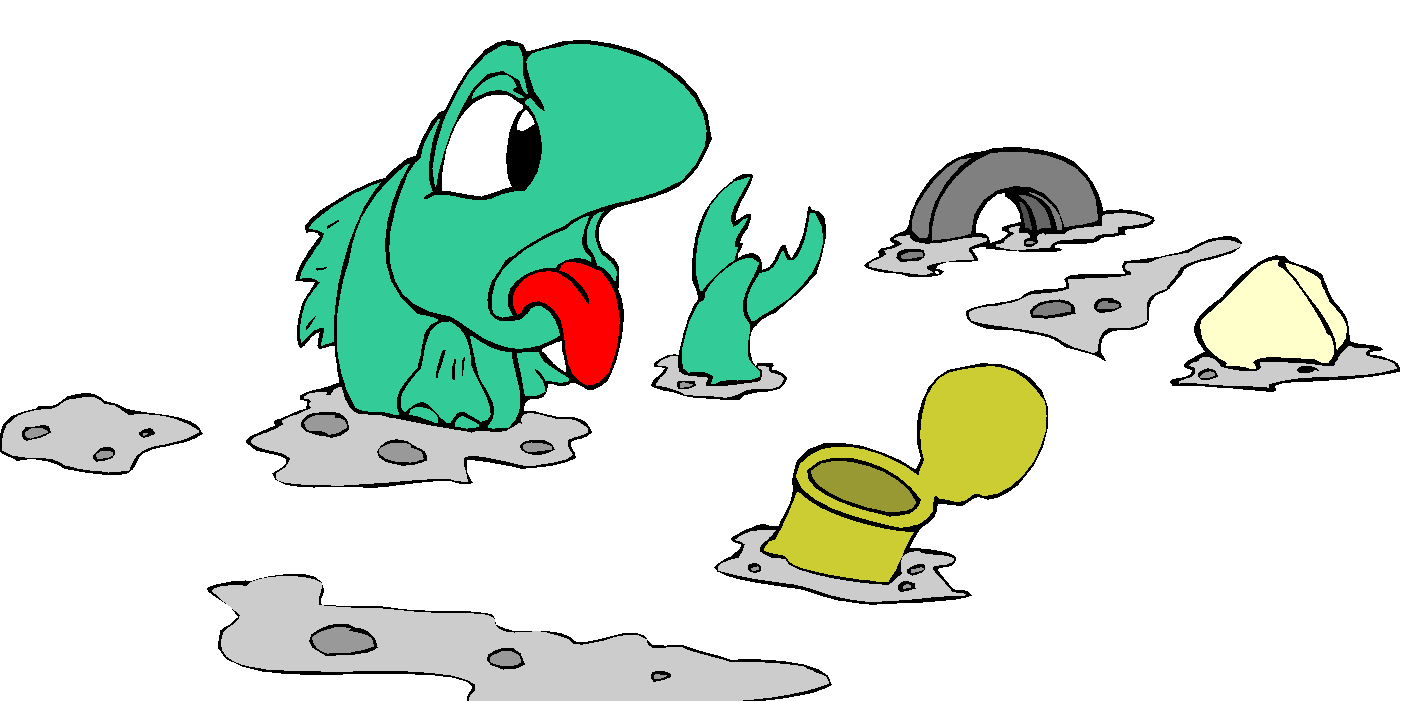 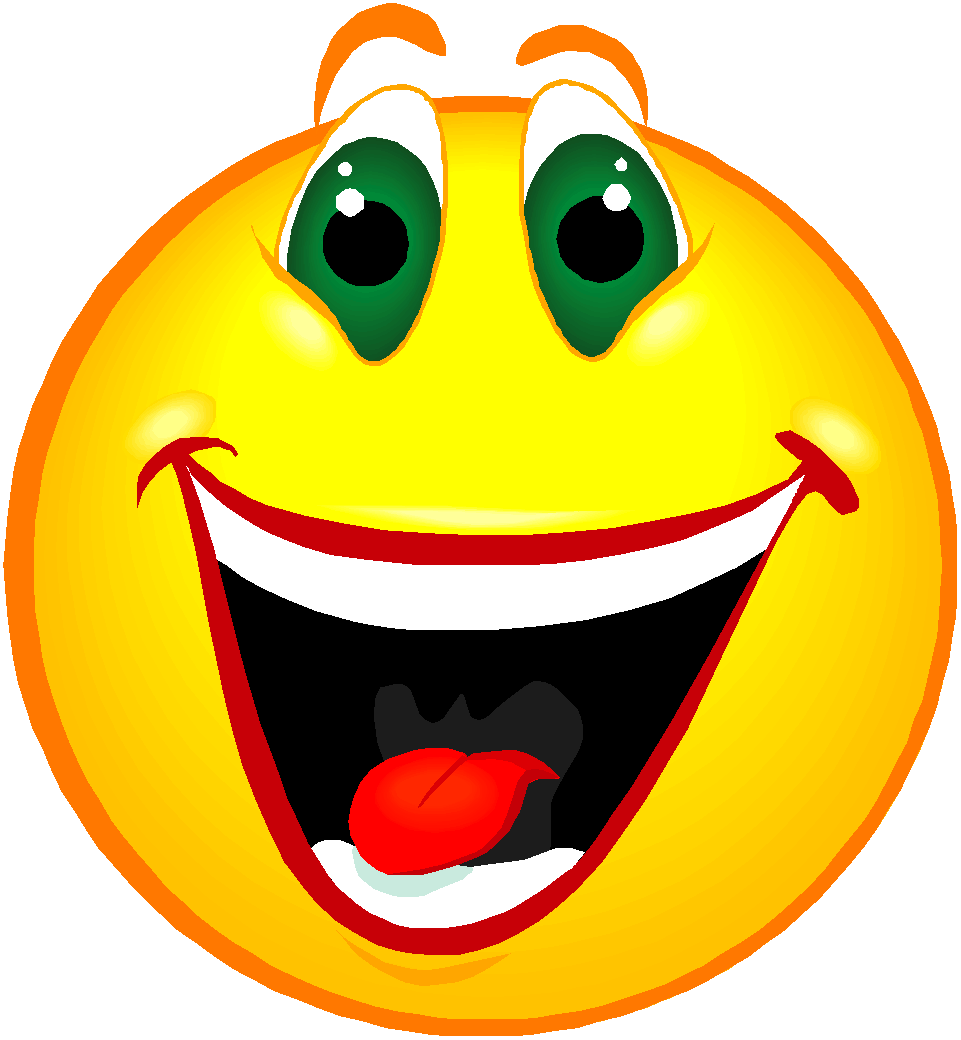 ¿Cómo es tu ciudad?
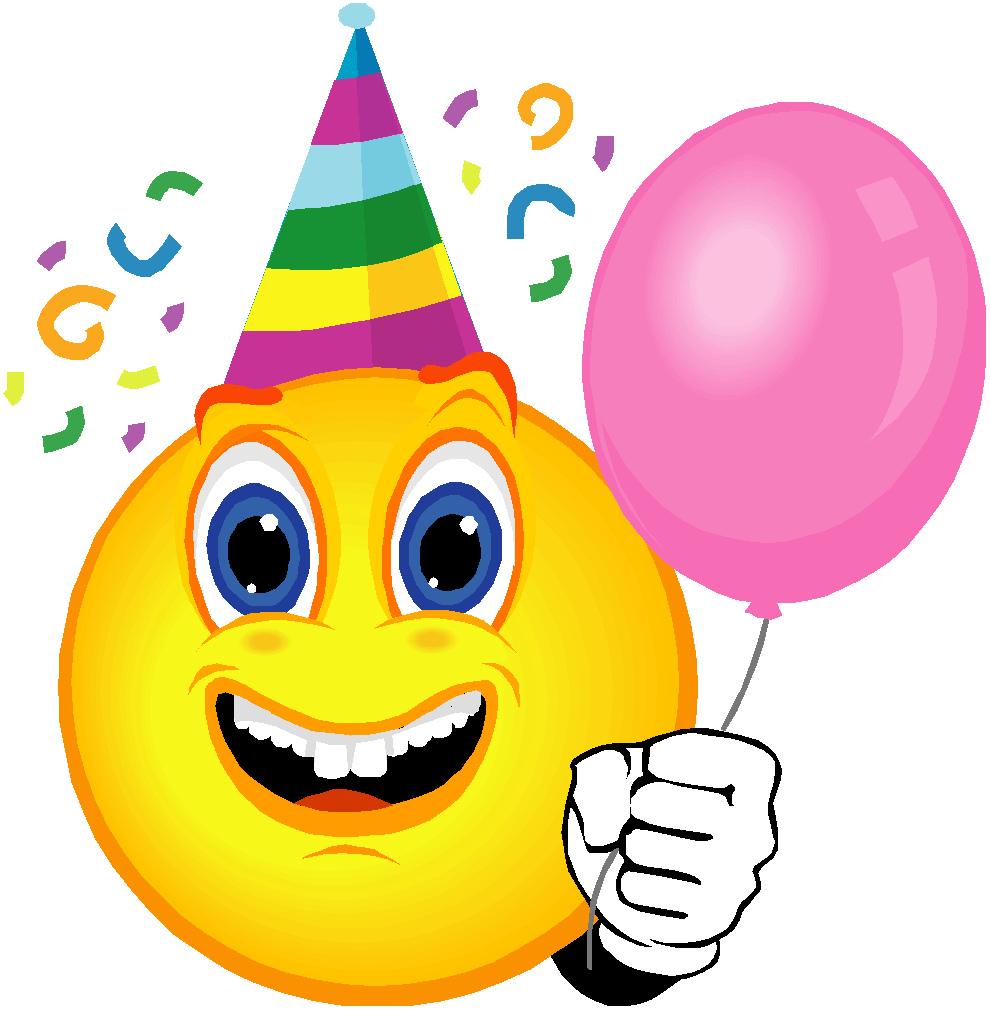 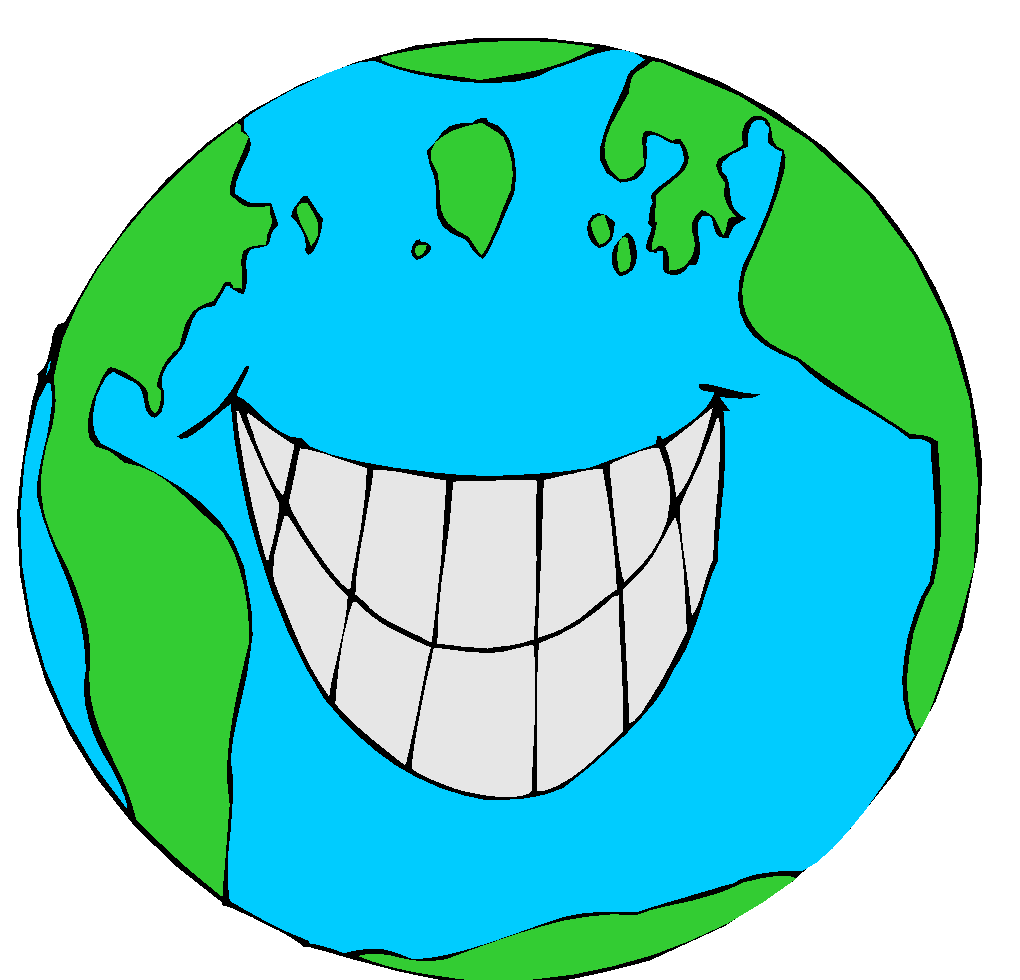 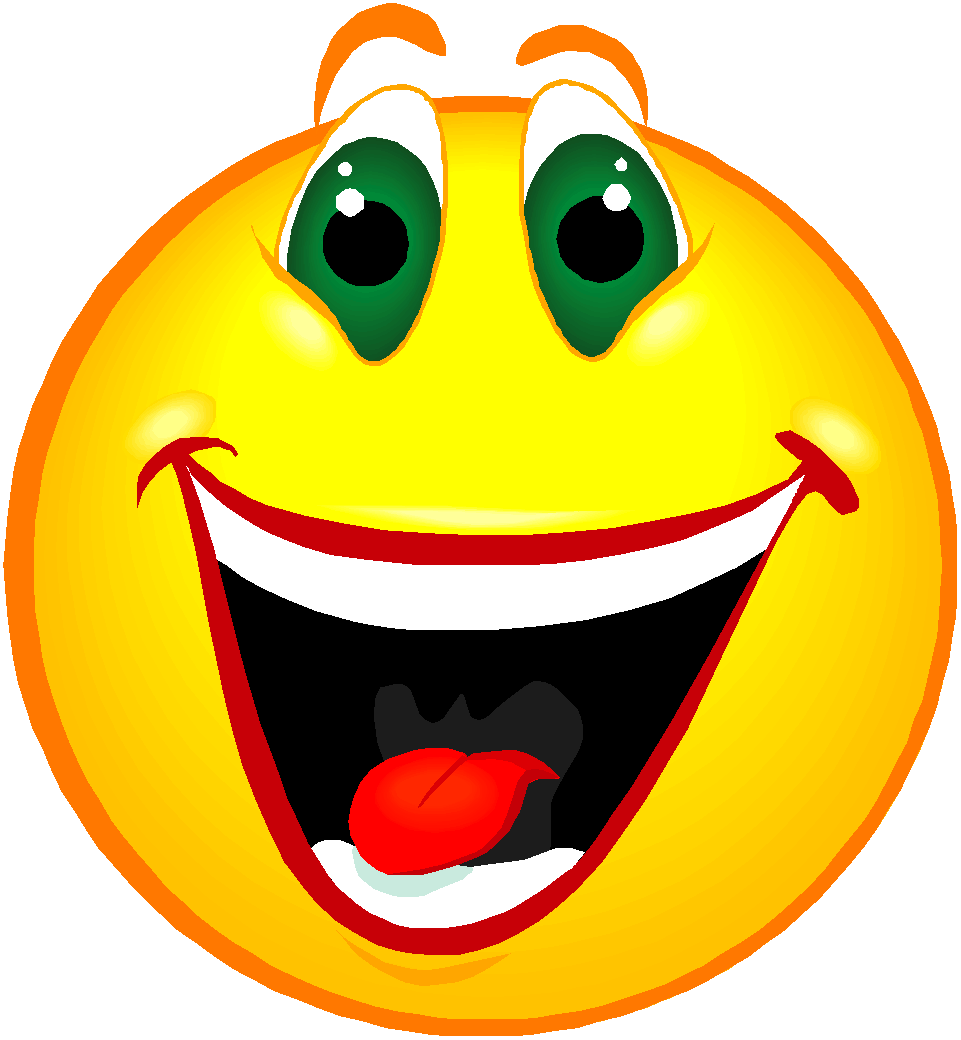 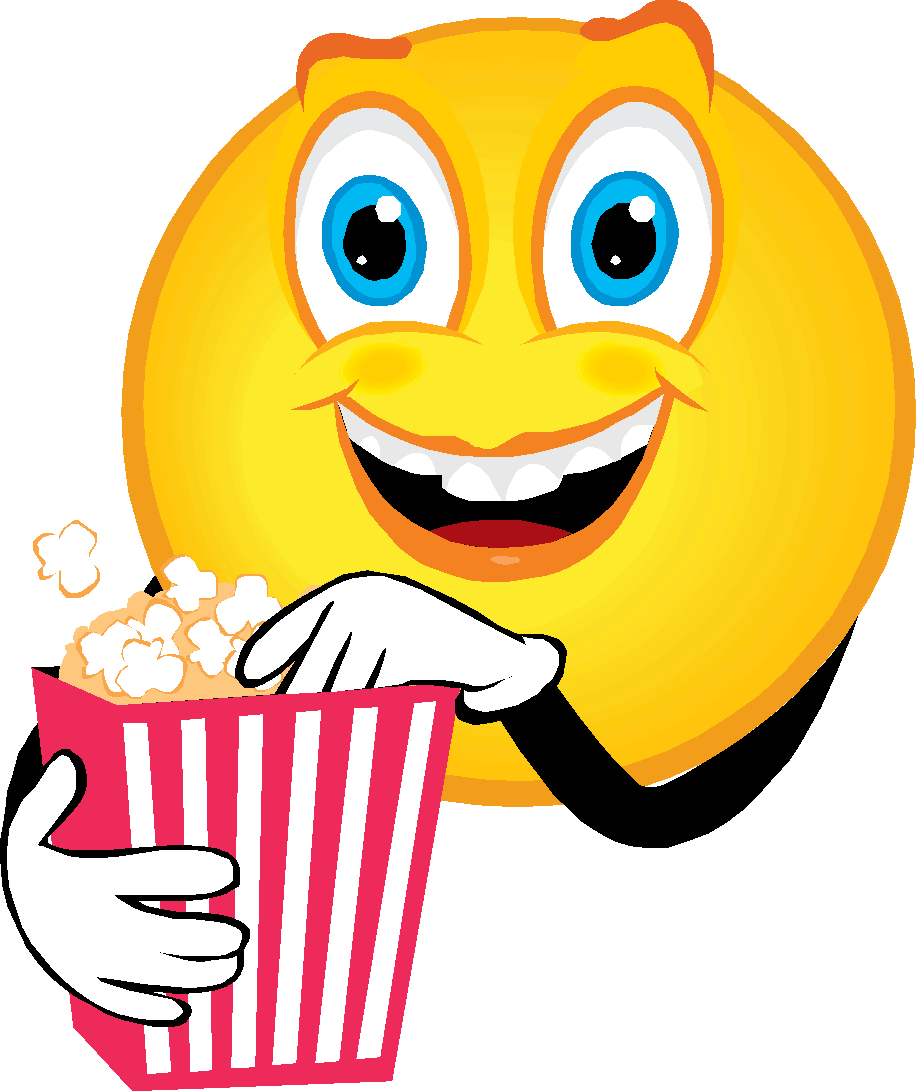 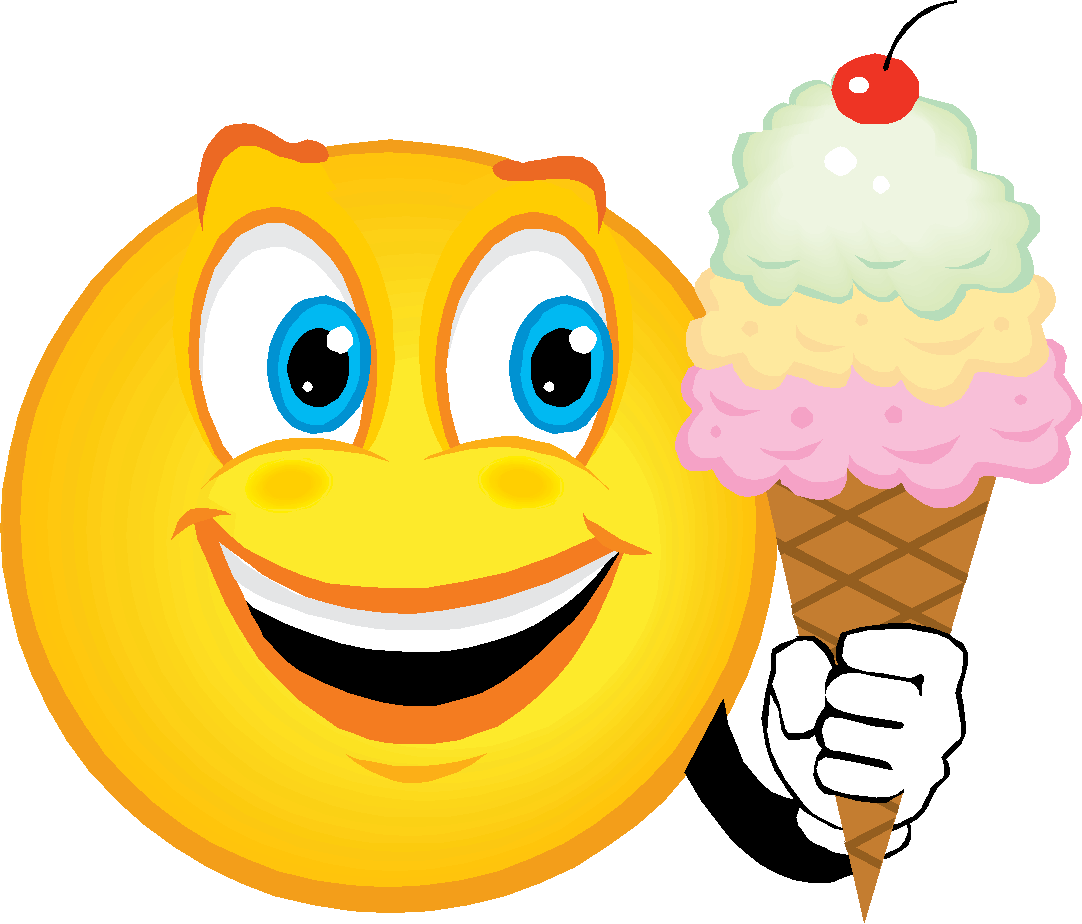 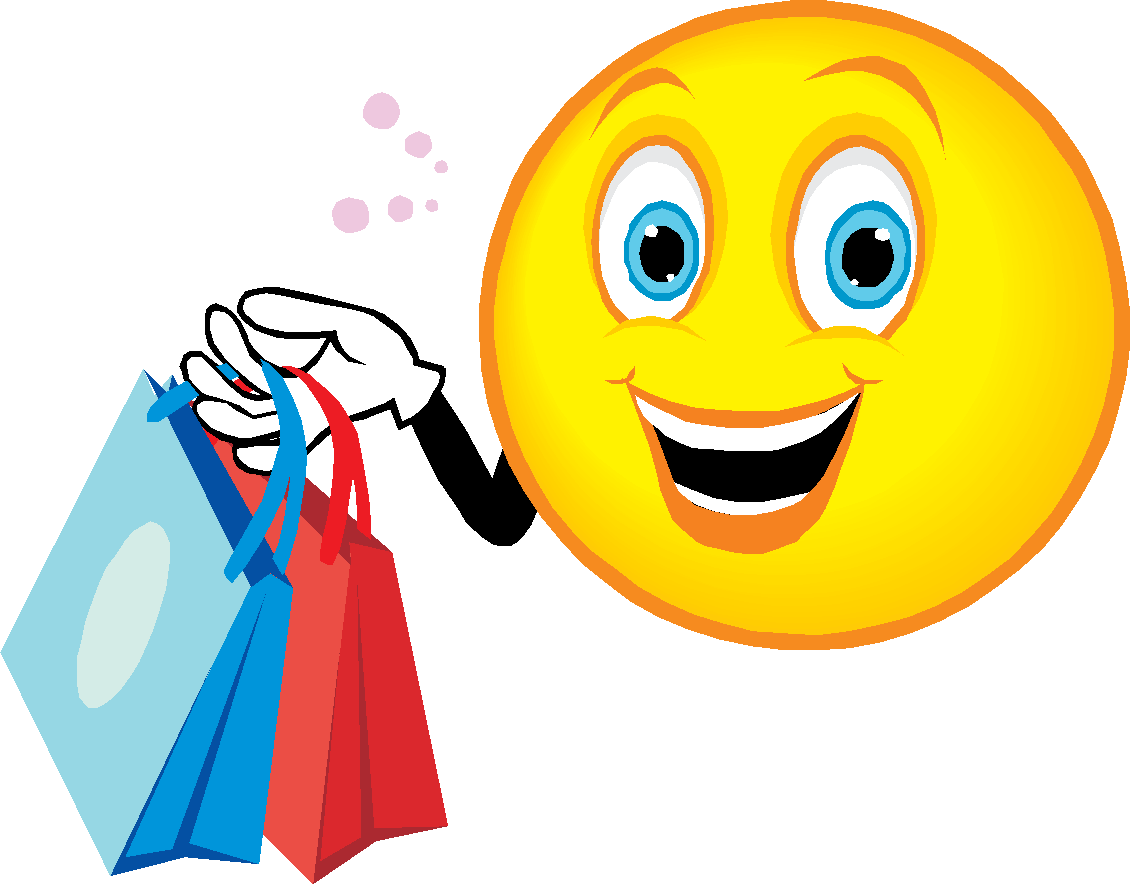 ¿Cómo es tu ciudad?
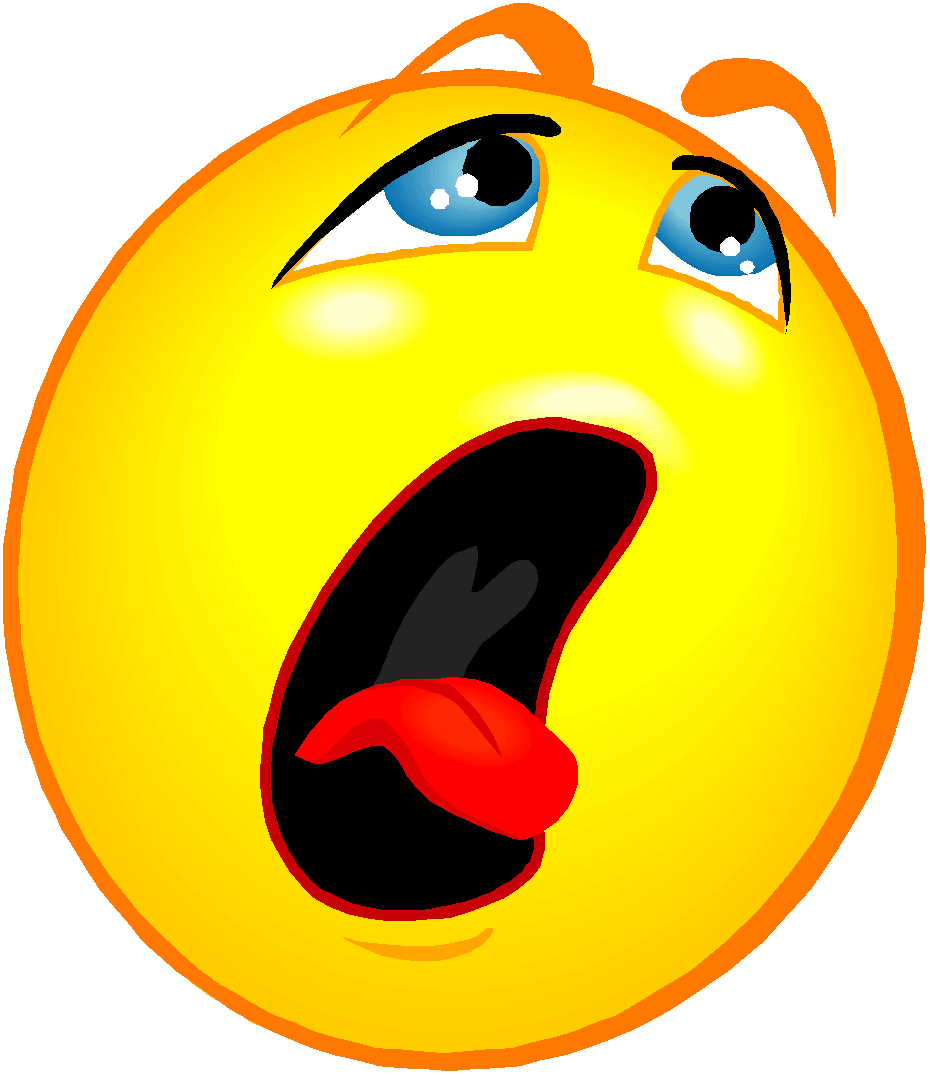 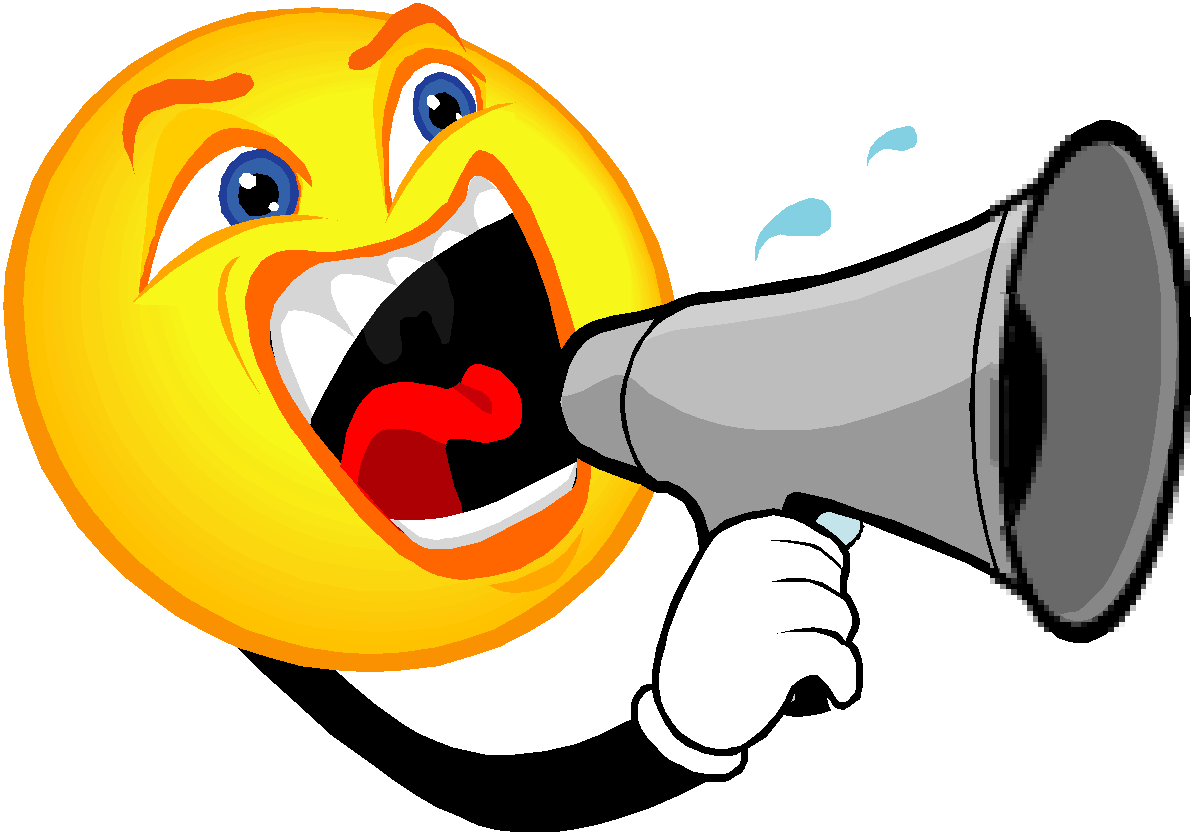 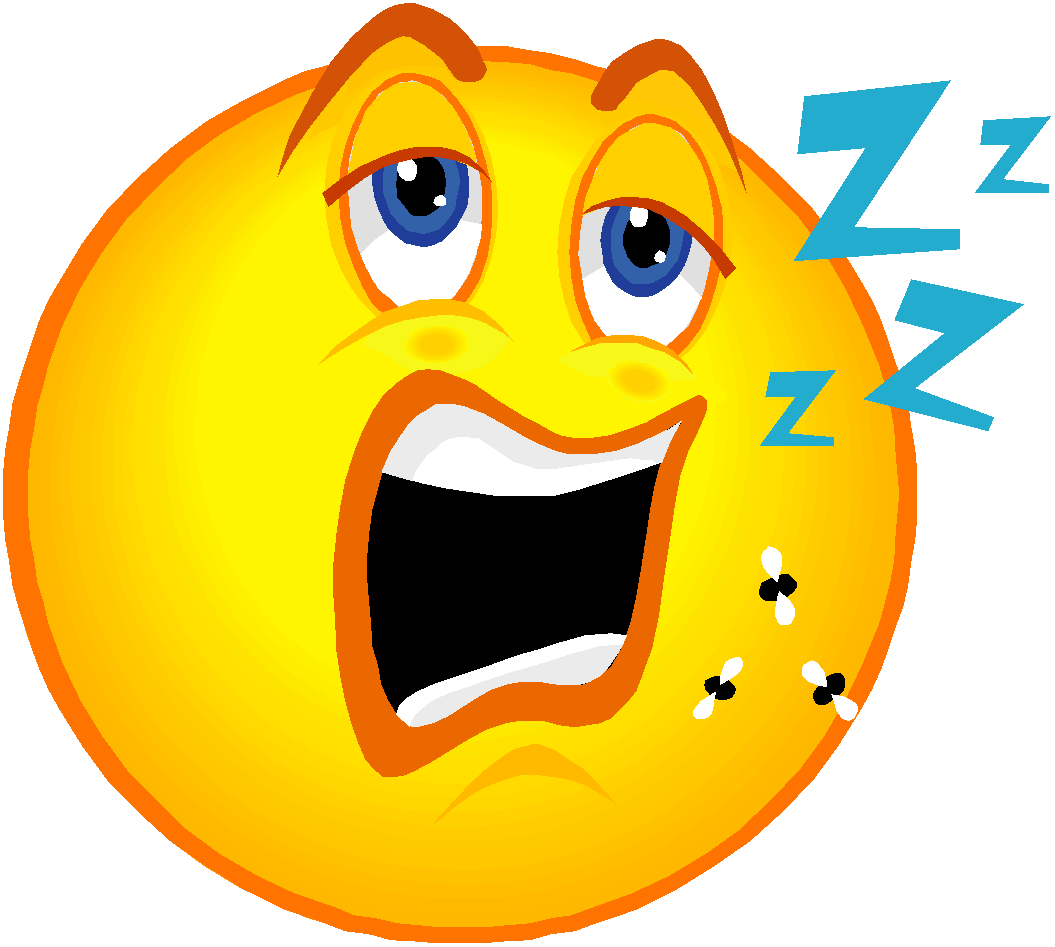 ¿Cómo es tu ciudad?
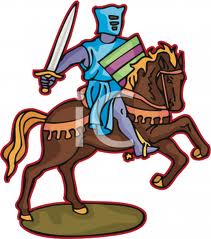 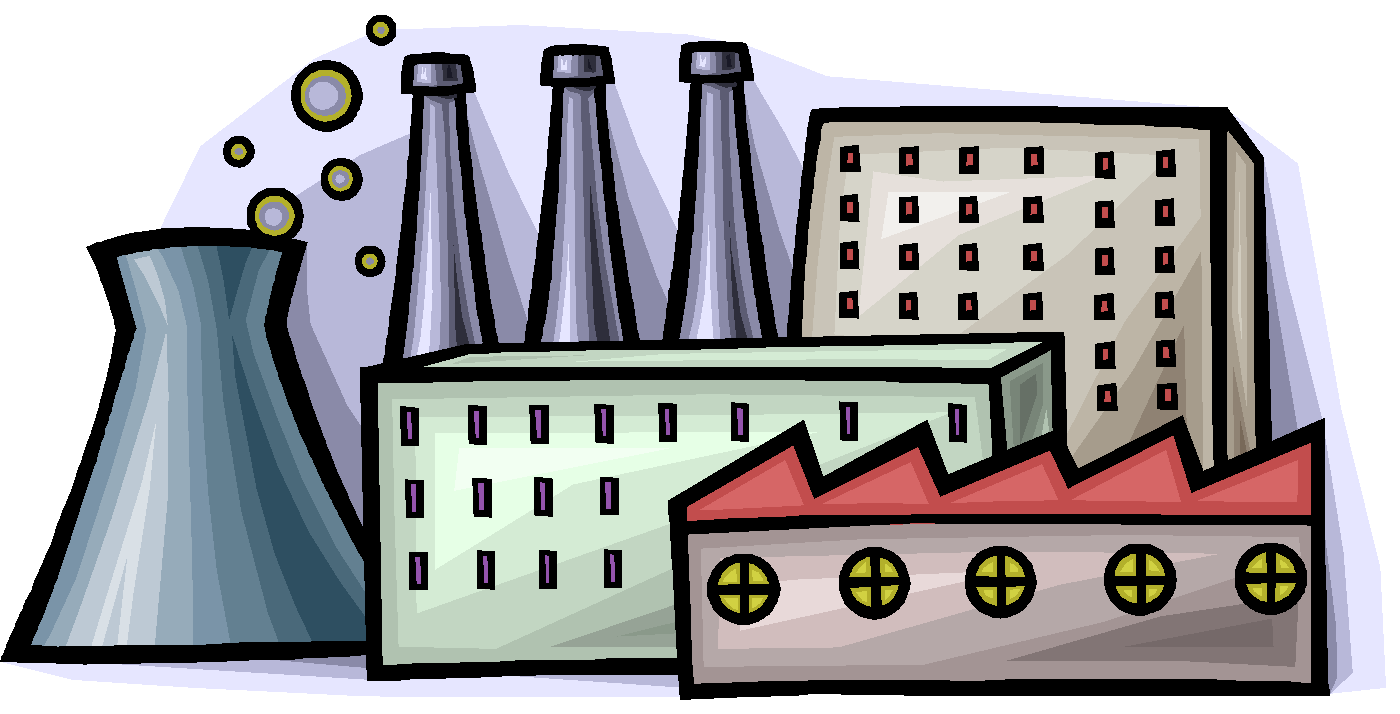 ¿Cómo es tu ciudad?
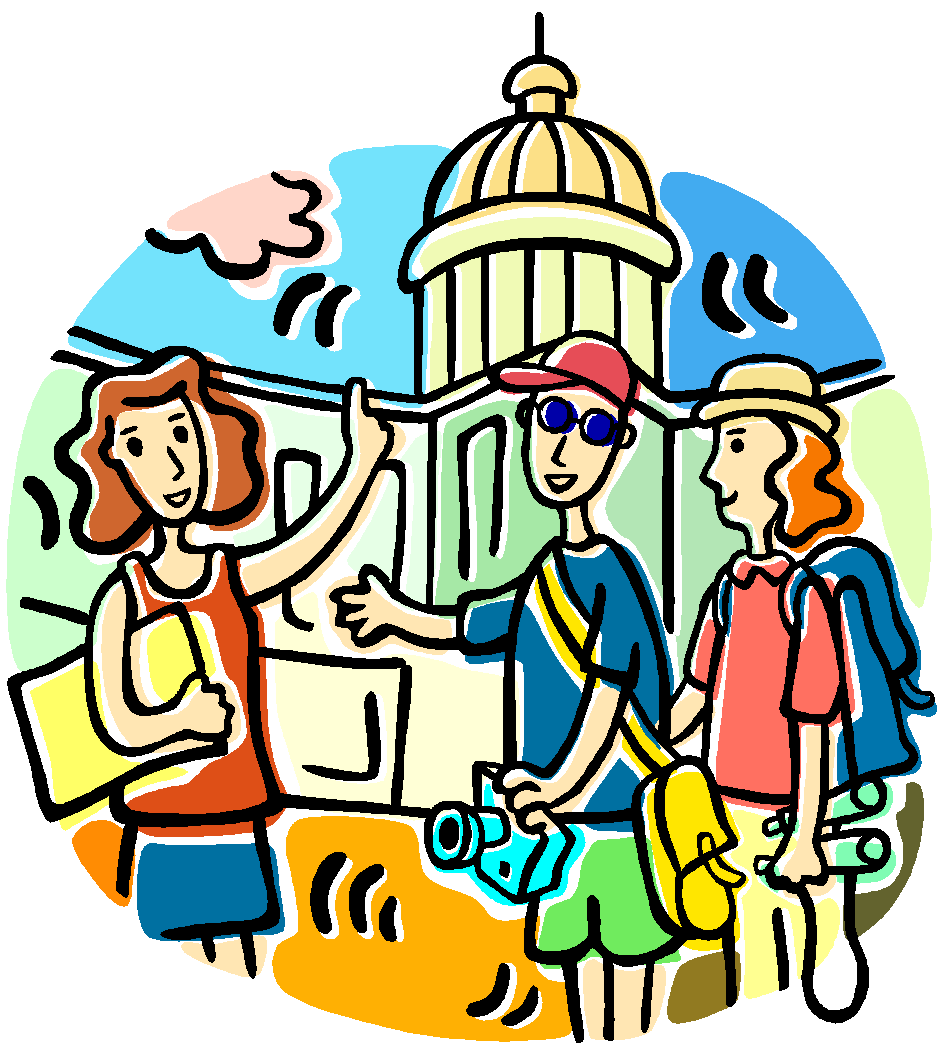 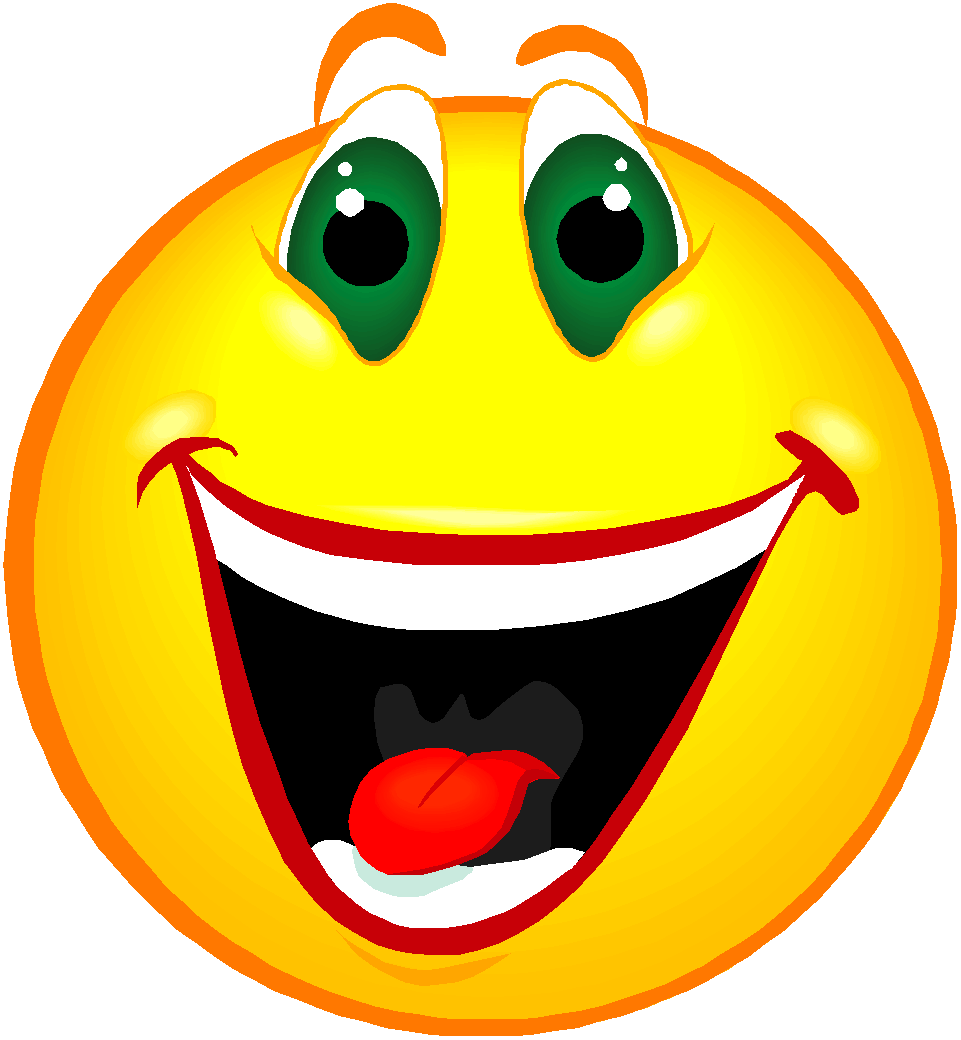 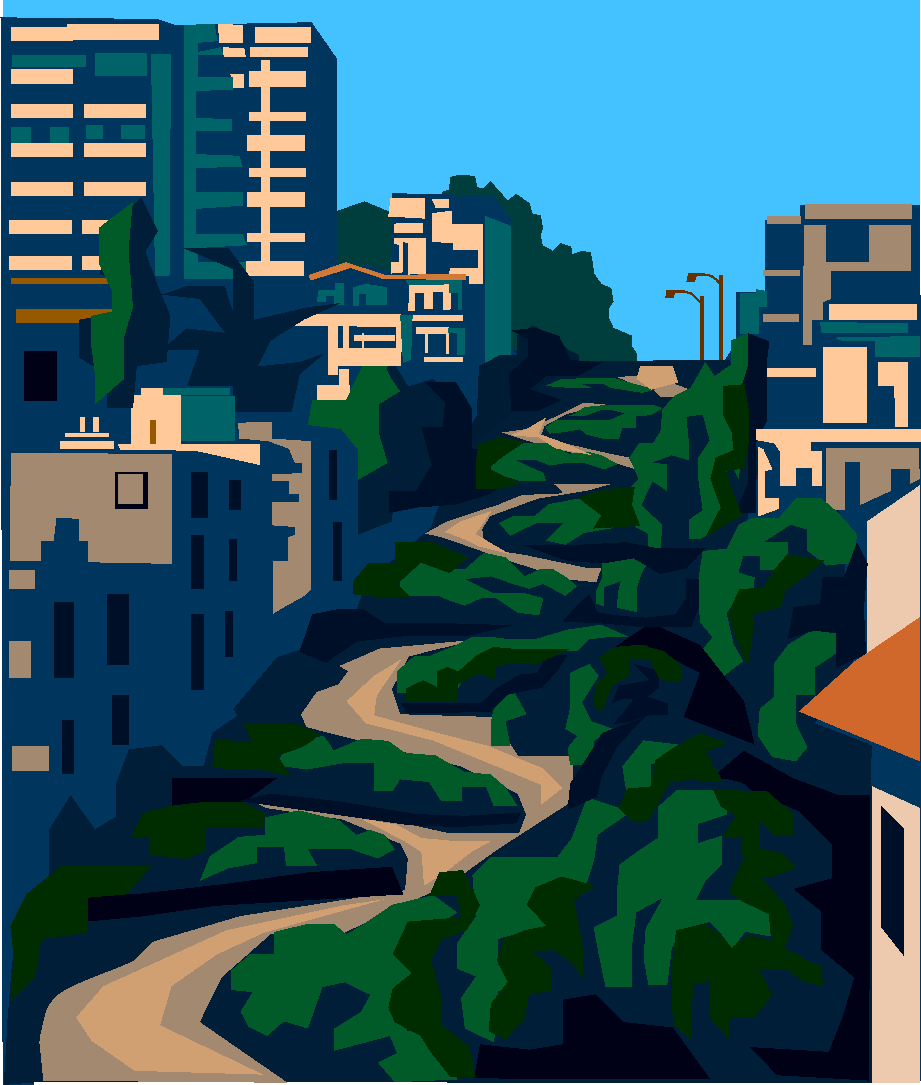 ¿Cómo es tu ciudad?
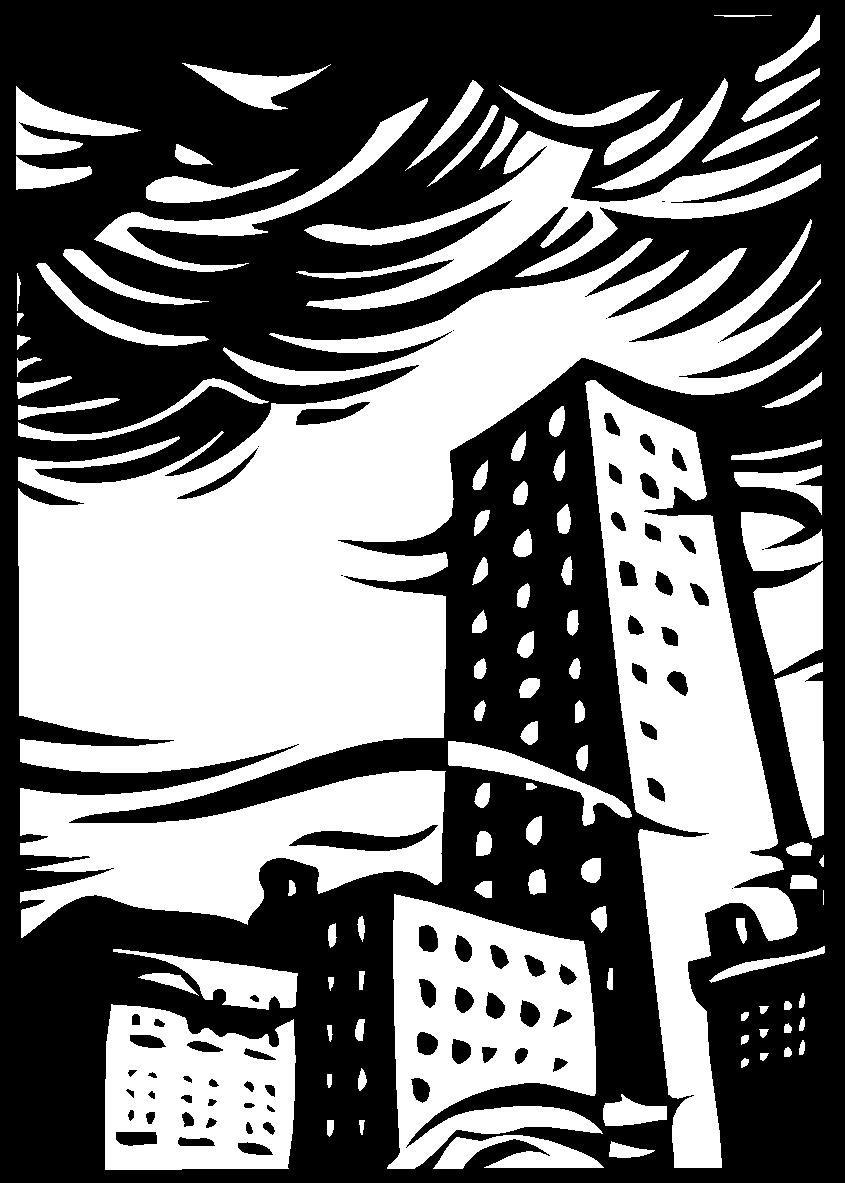 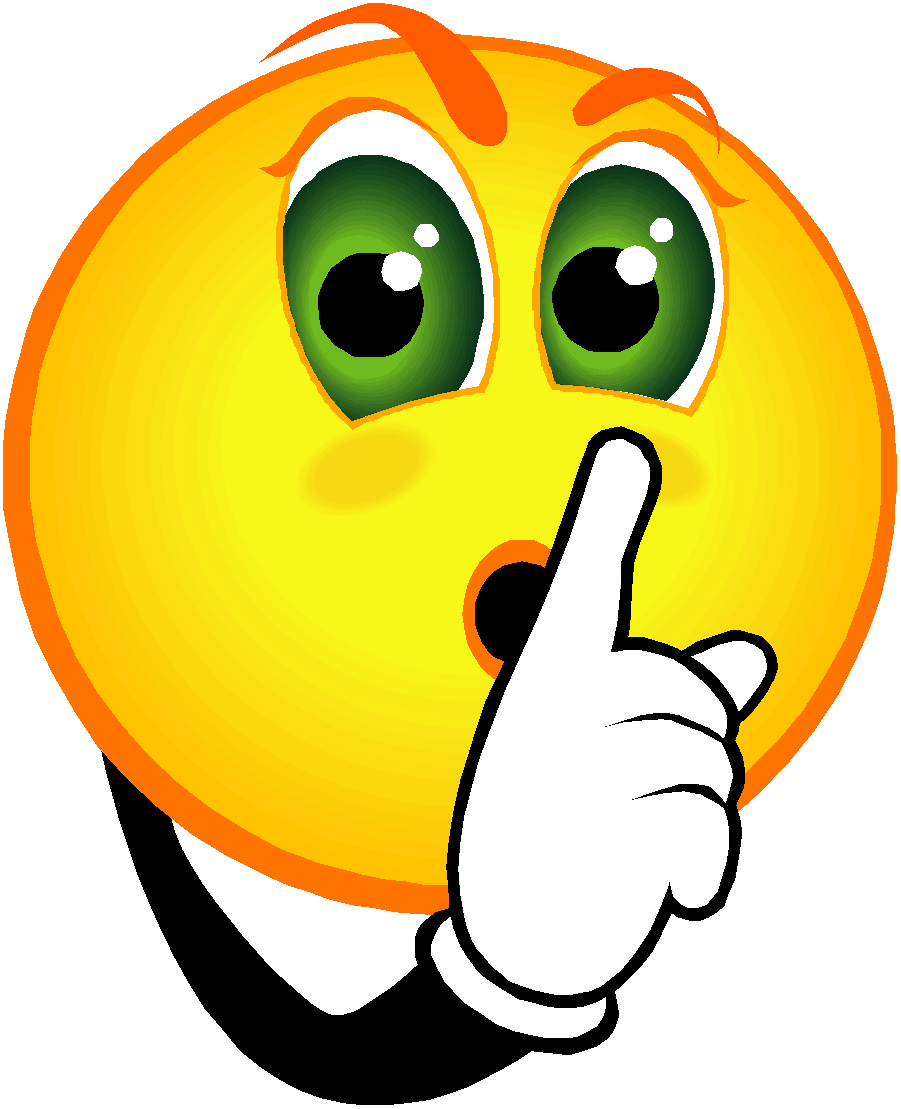 ¿Cómo es tu ciudad?
Escribe unas frases describiendo tu ciudad
a veces
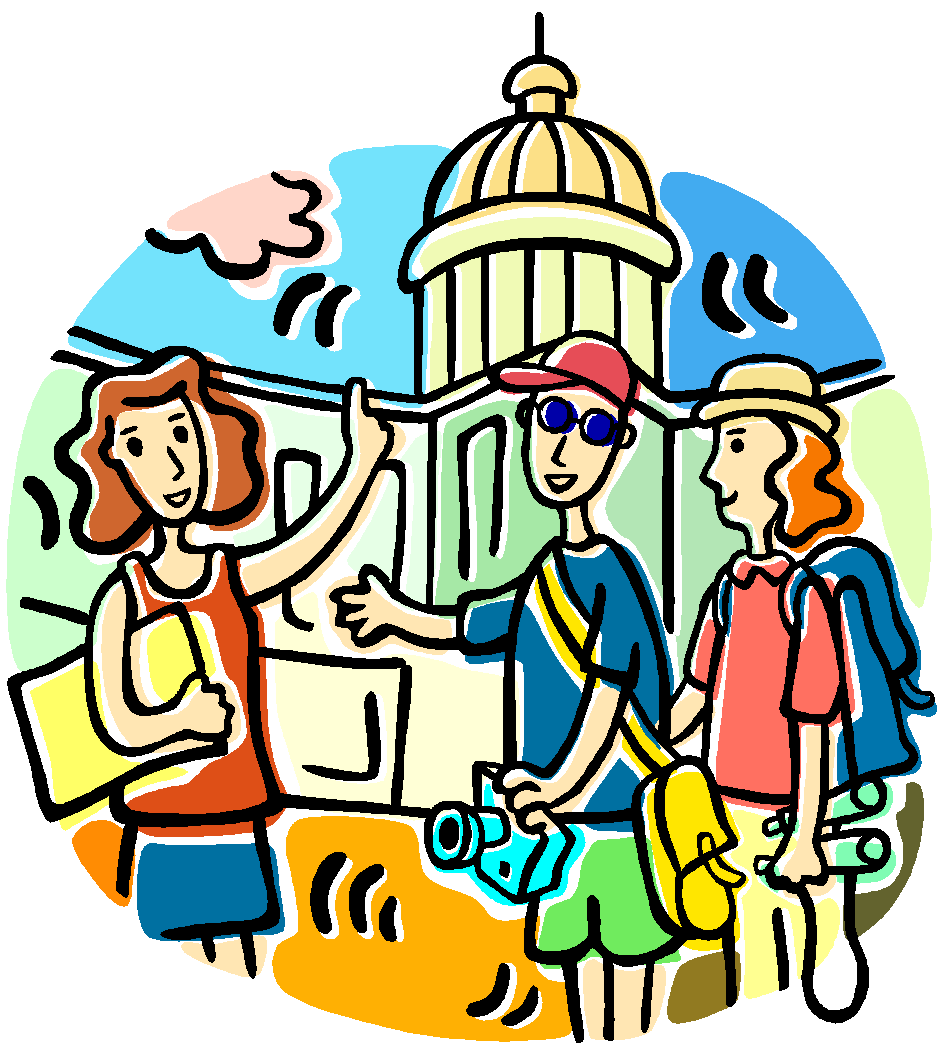 siempre
muy
nunca
bastante
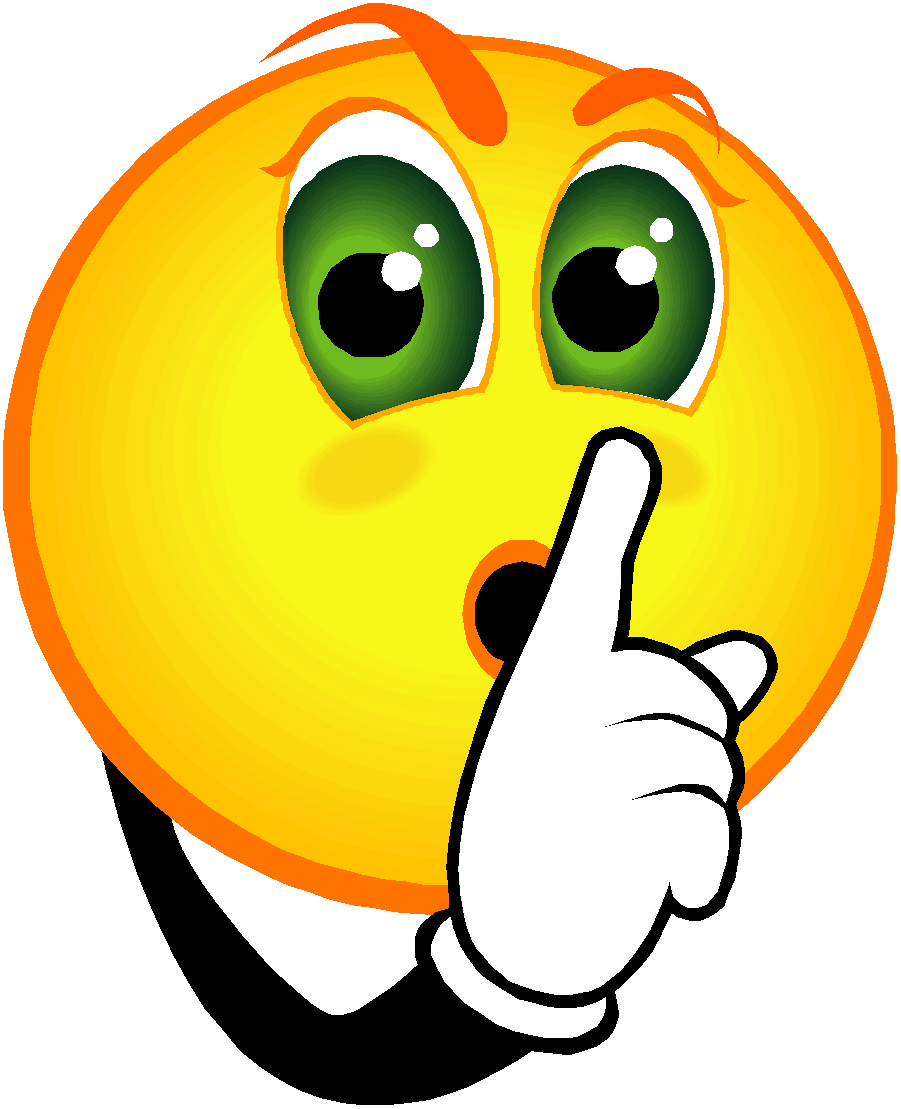 a menudo
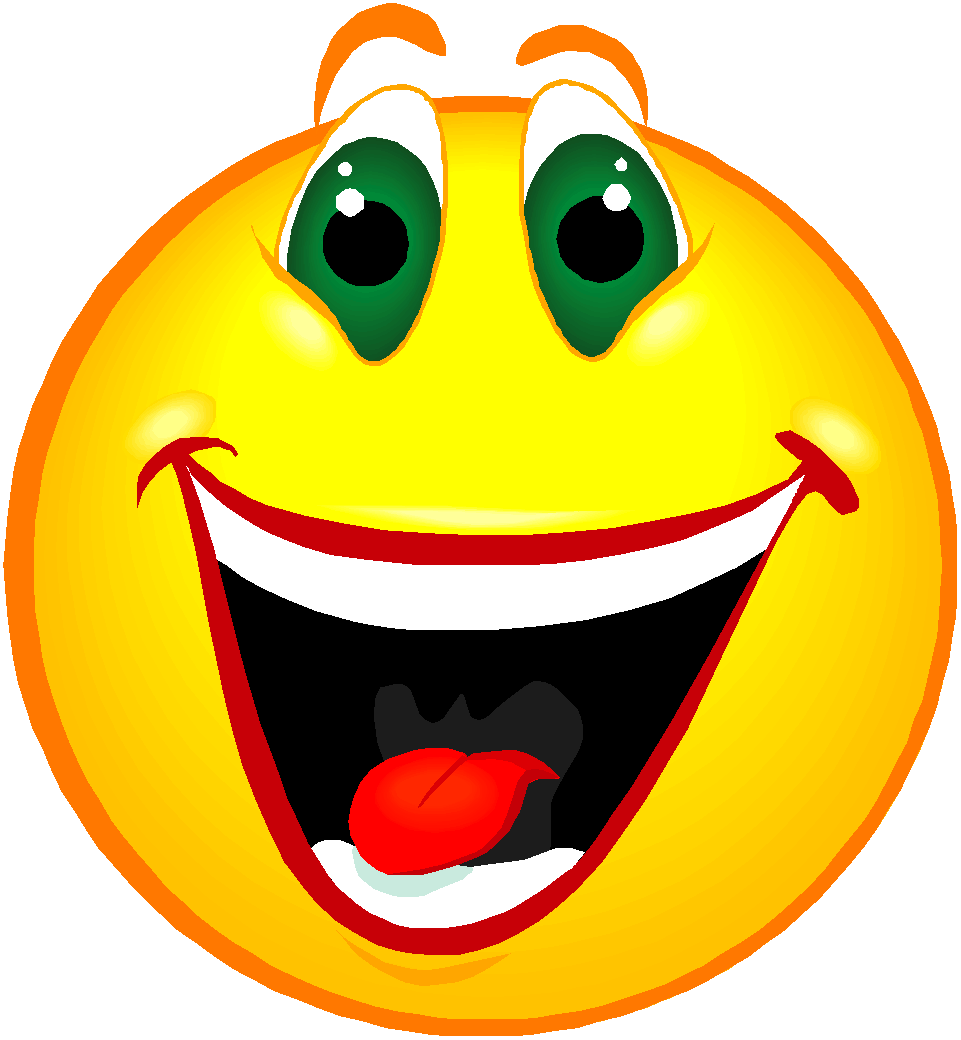 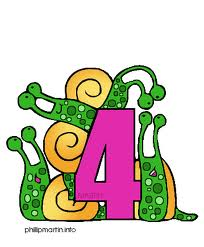 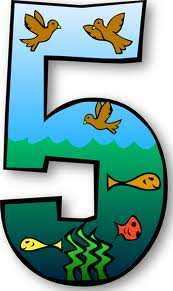 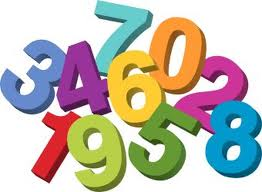 Target:
How many of the 14 adjectives can you remember??
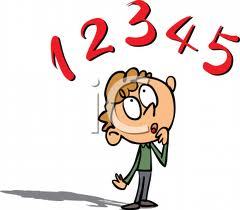 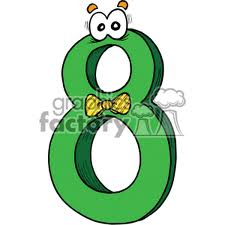 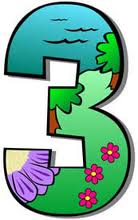 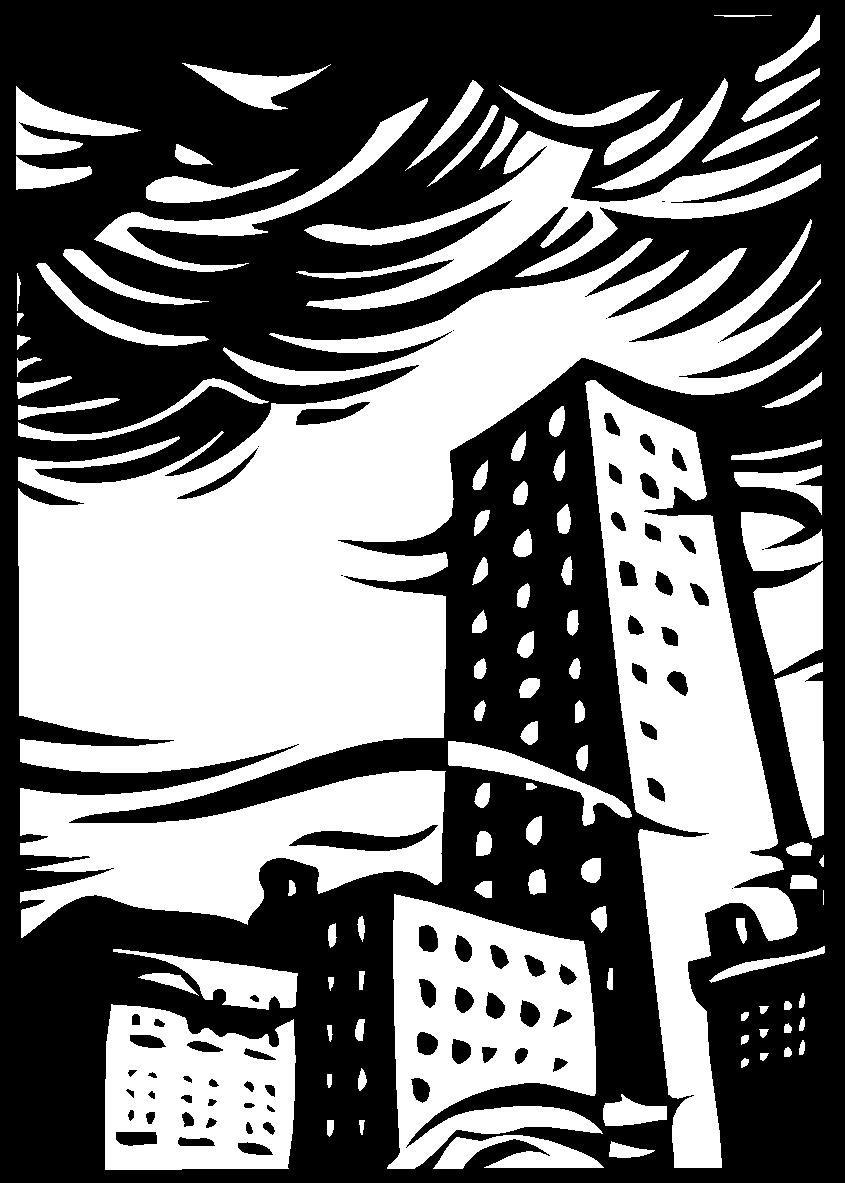 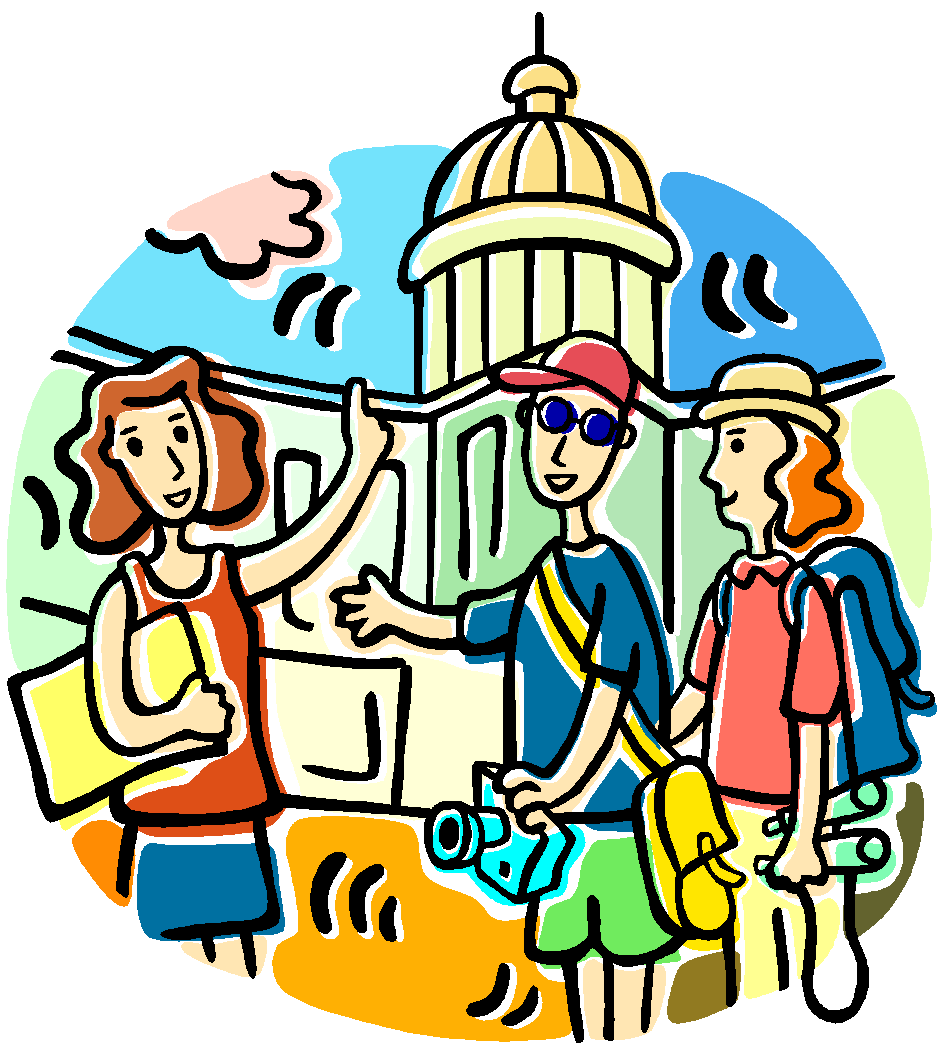 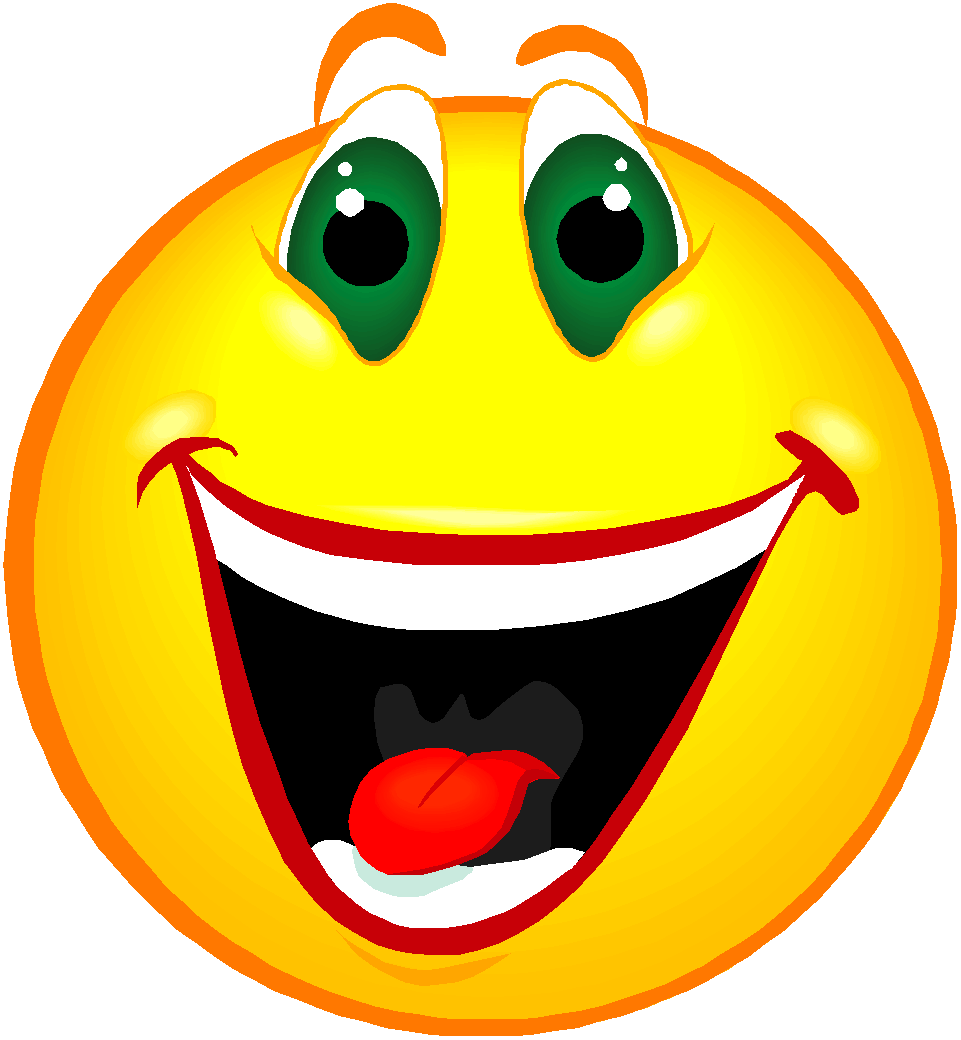 ¿Cómo es tu ciudad?
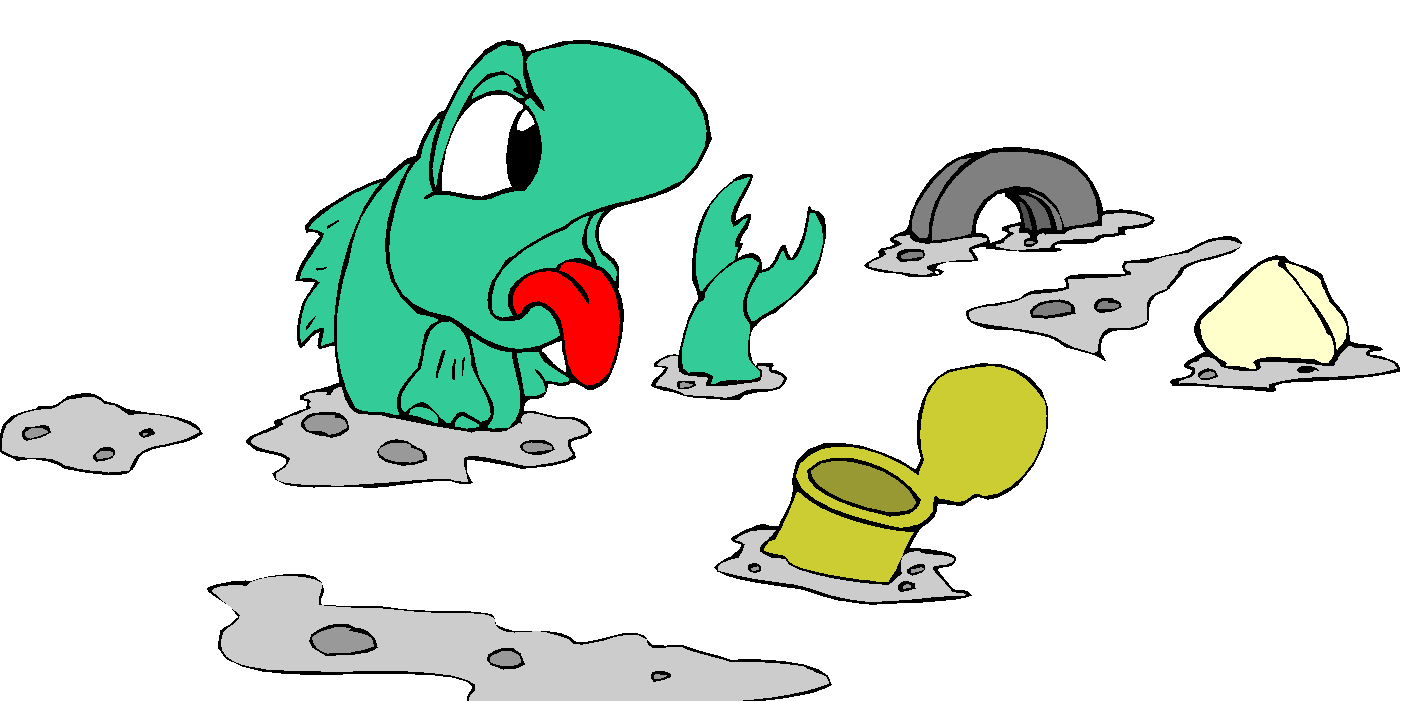 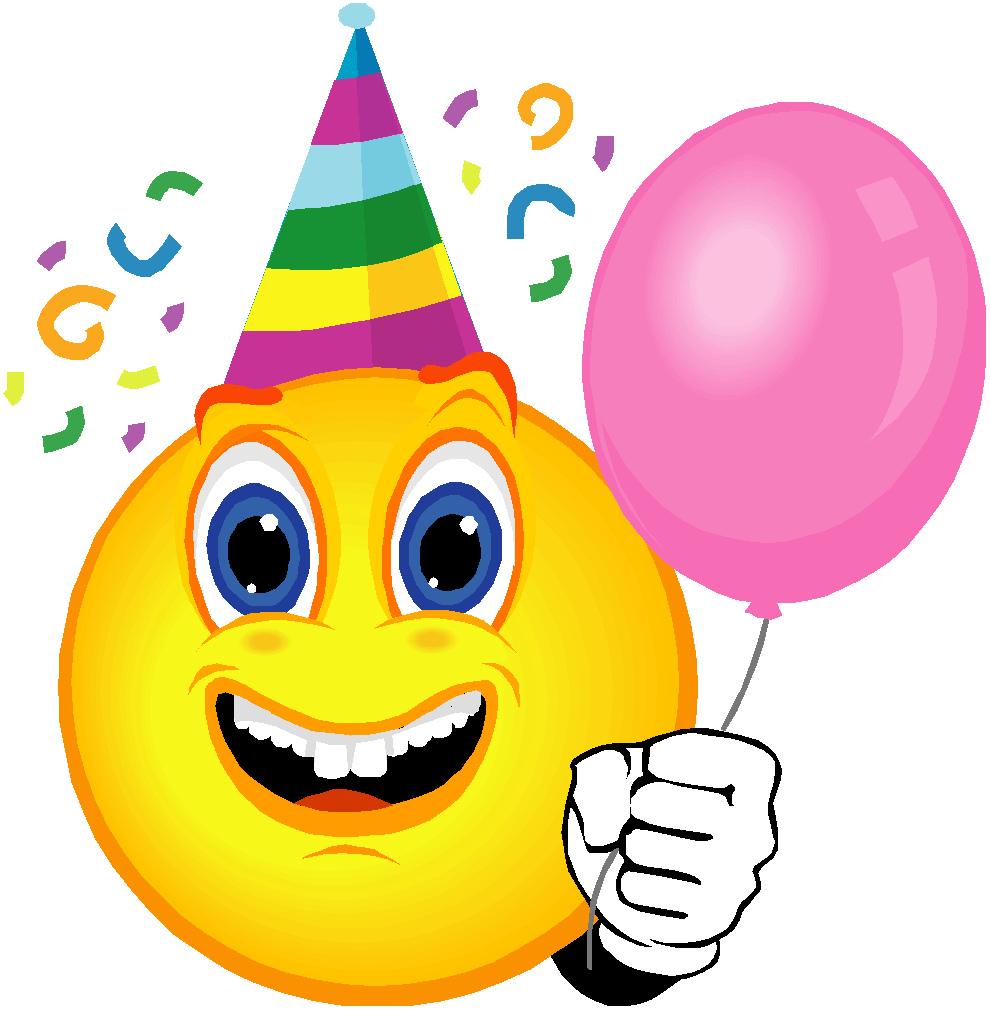 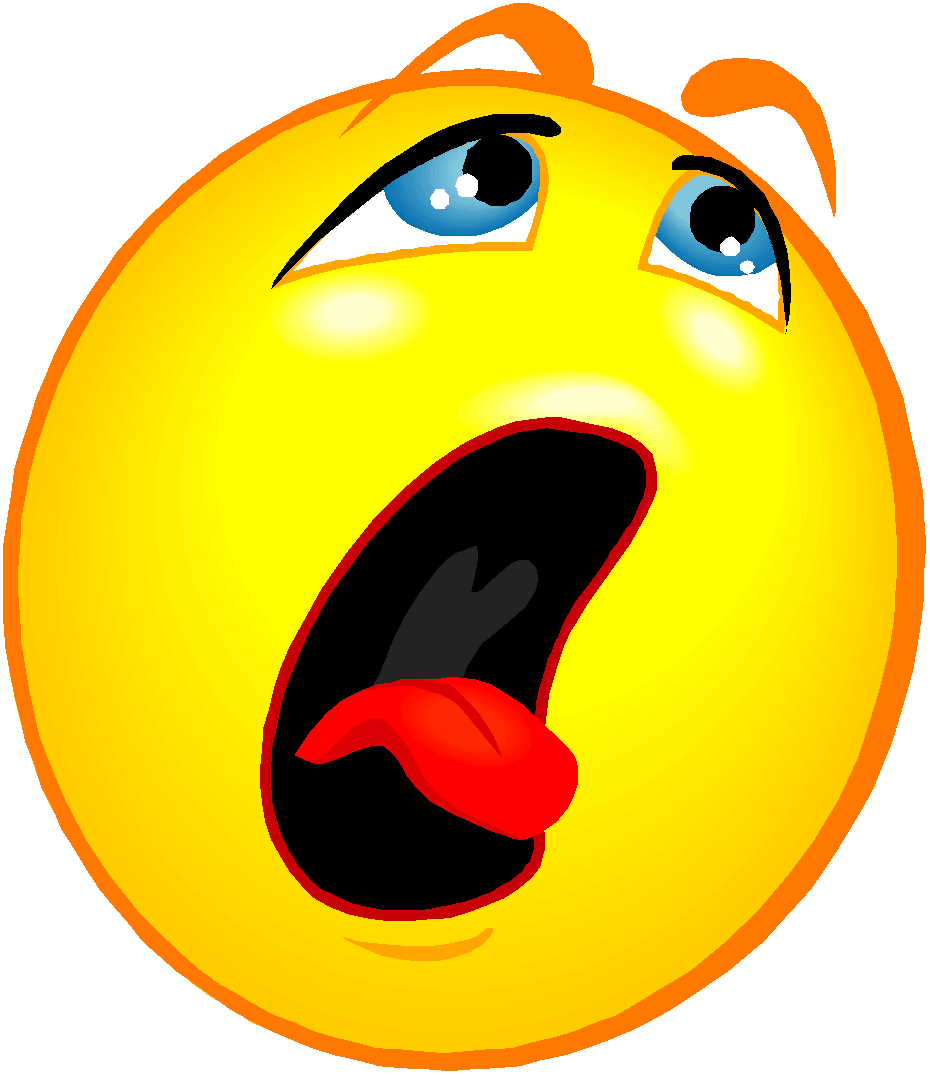 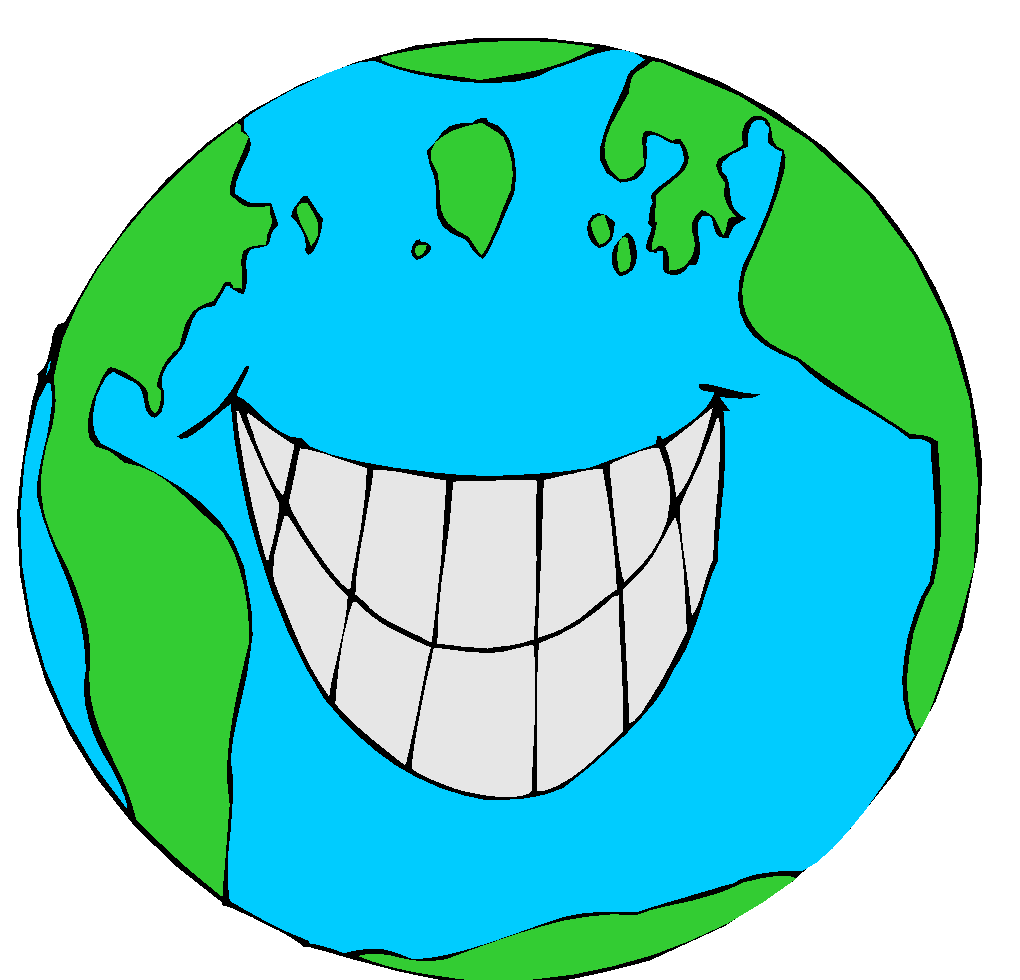 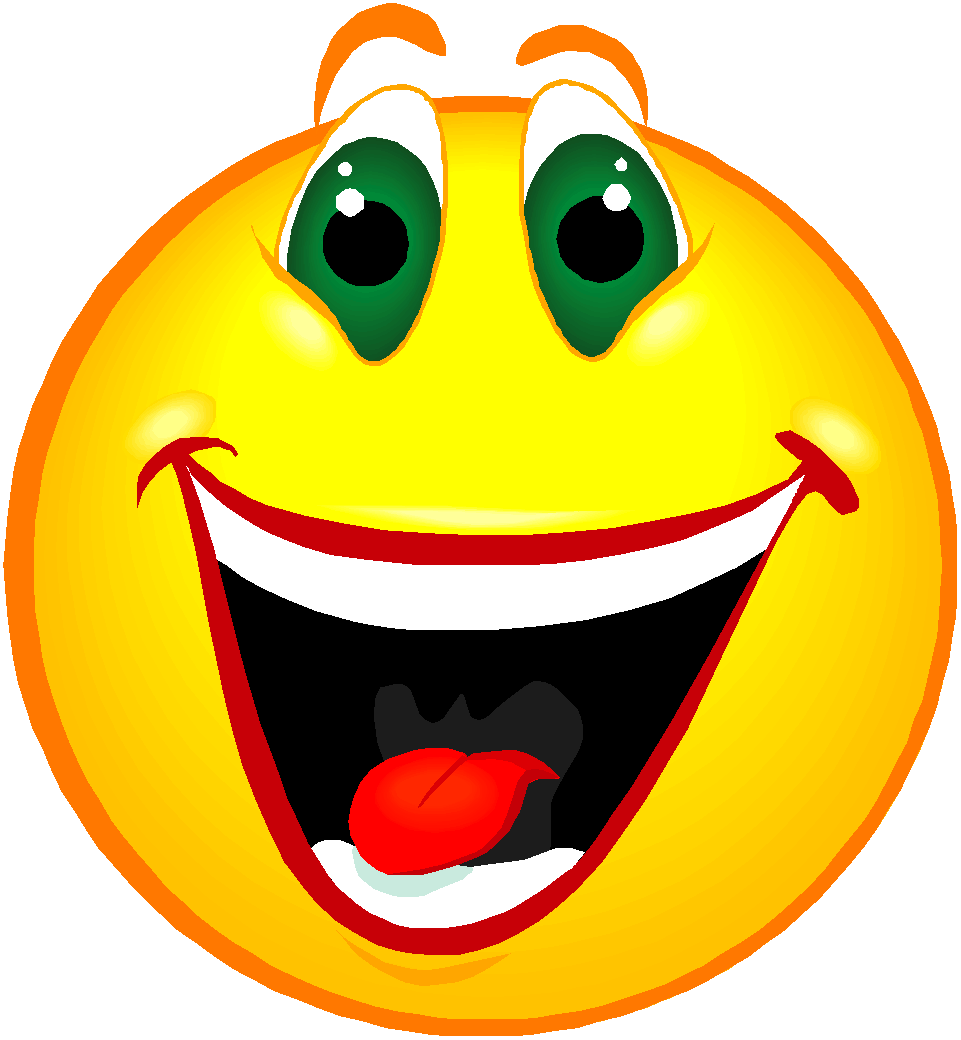 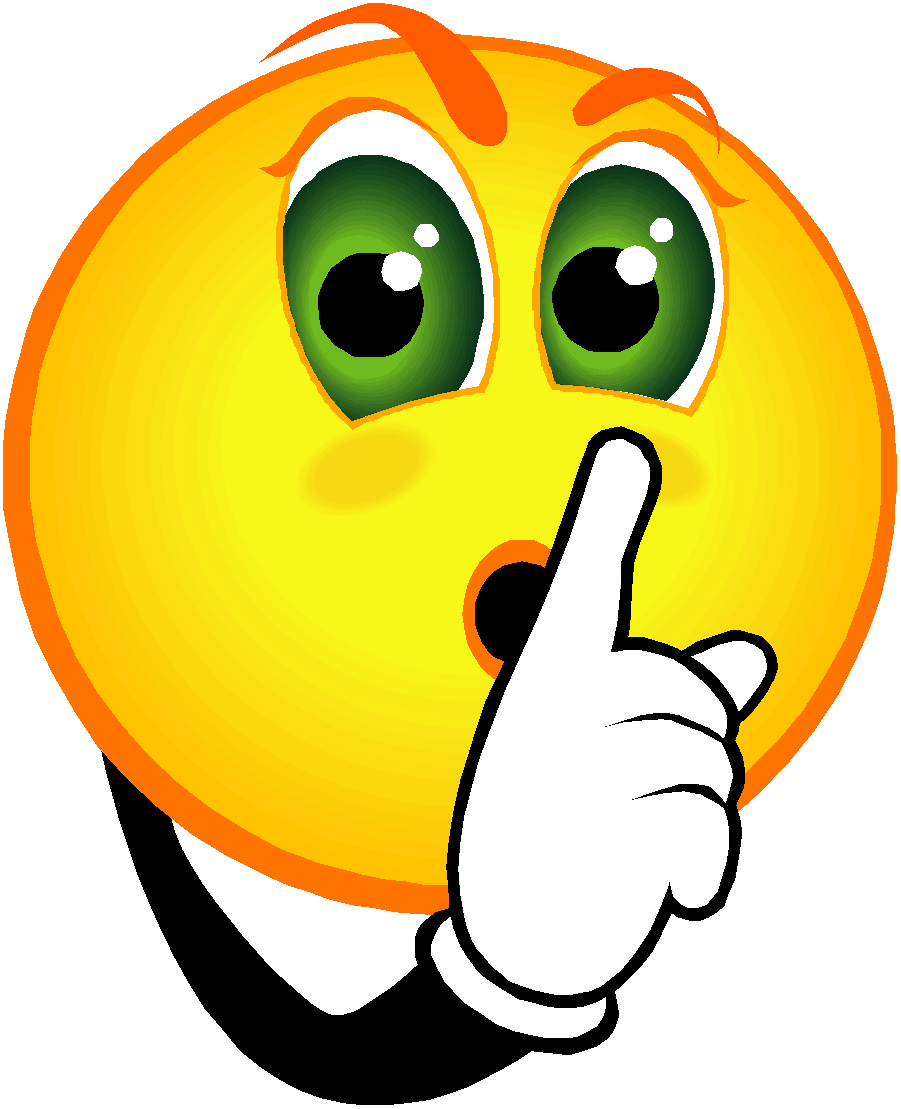 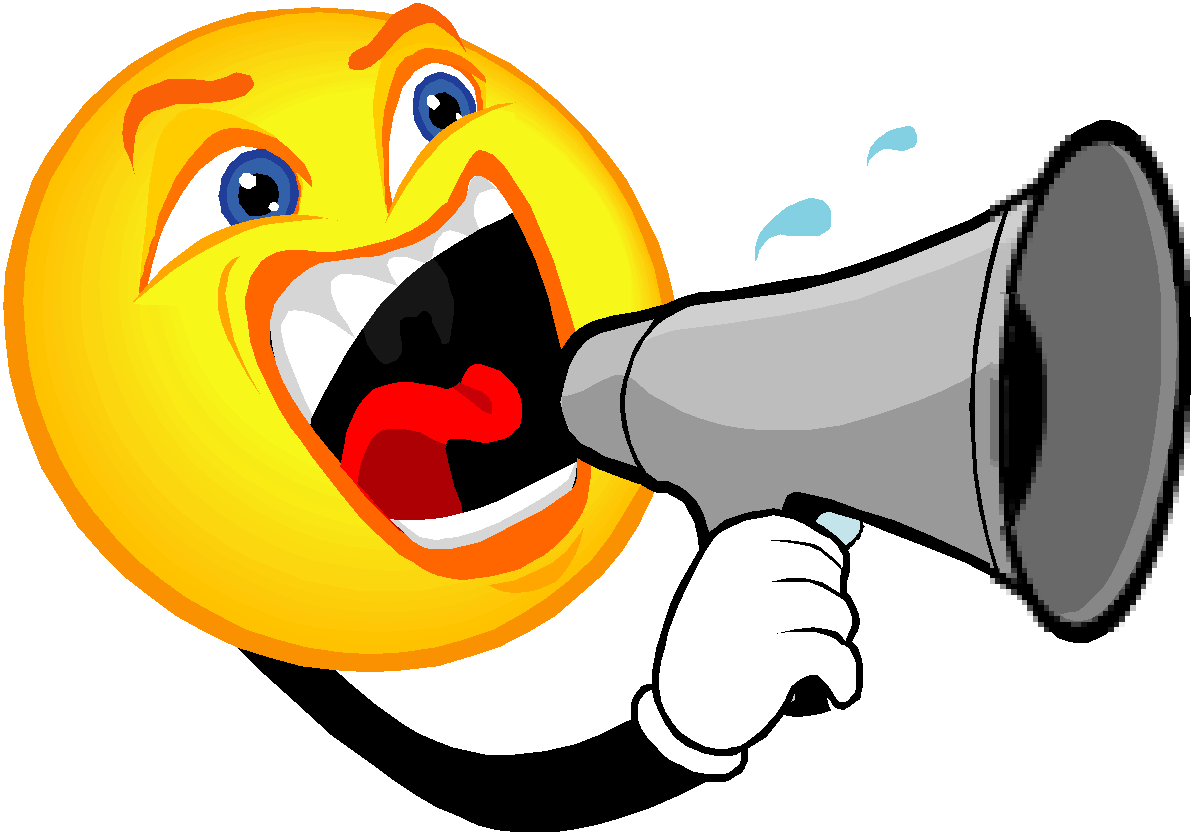 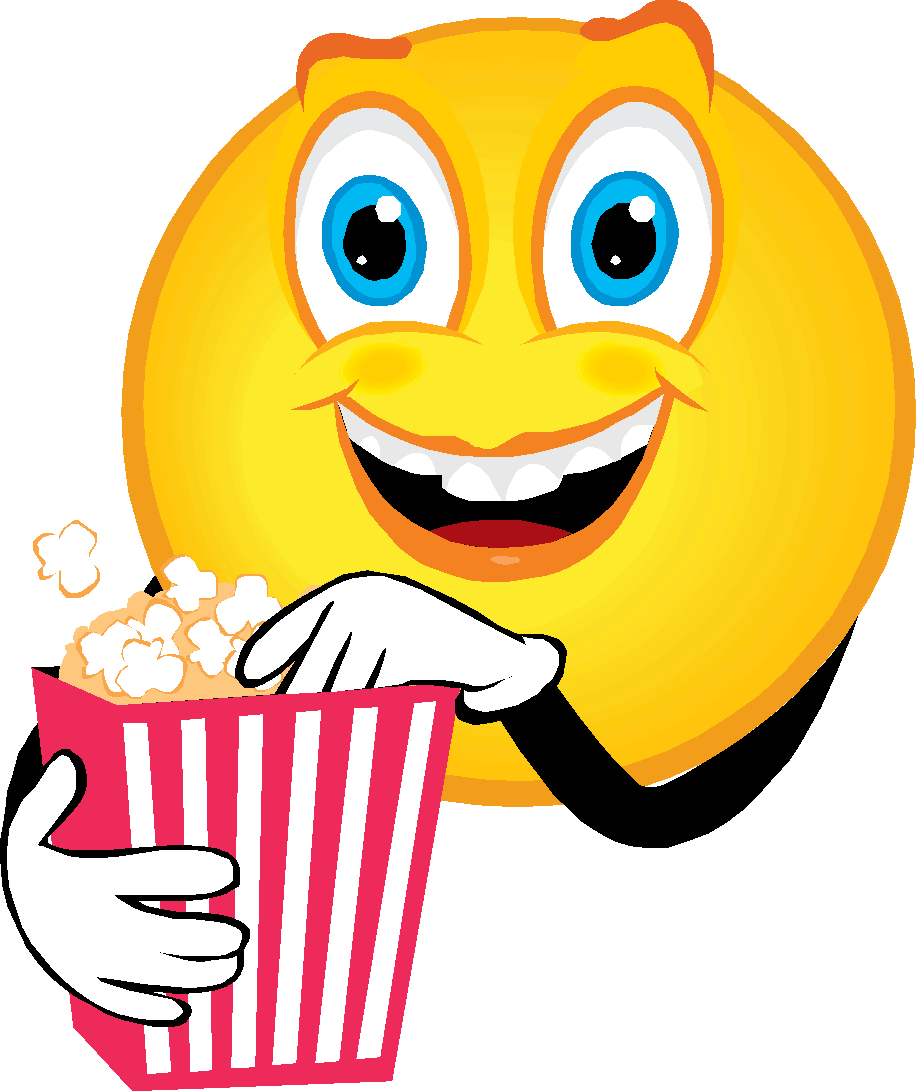 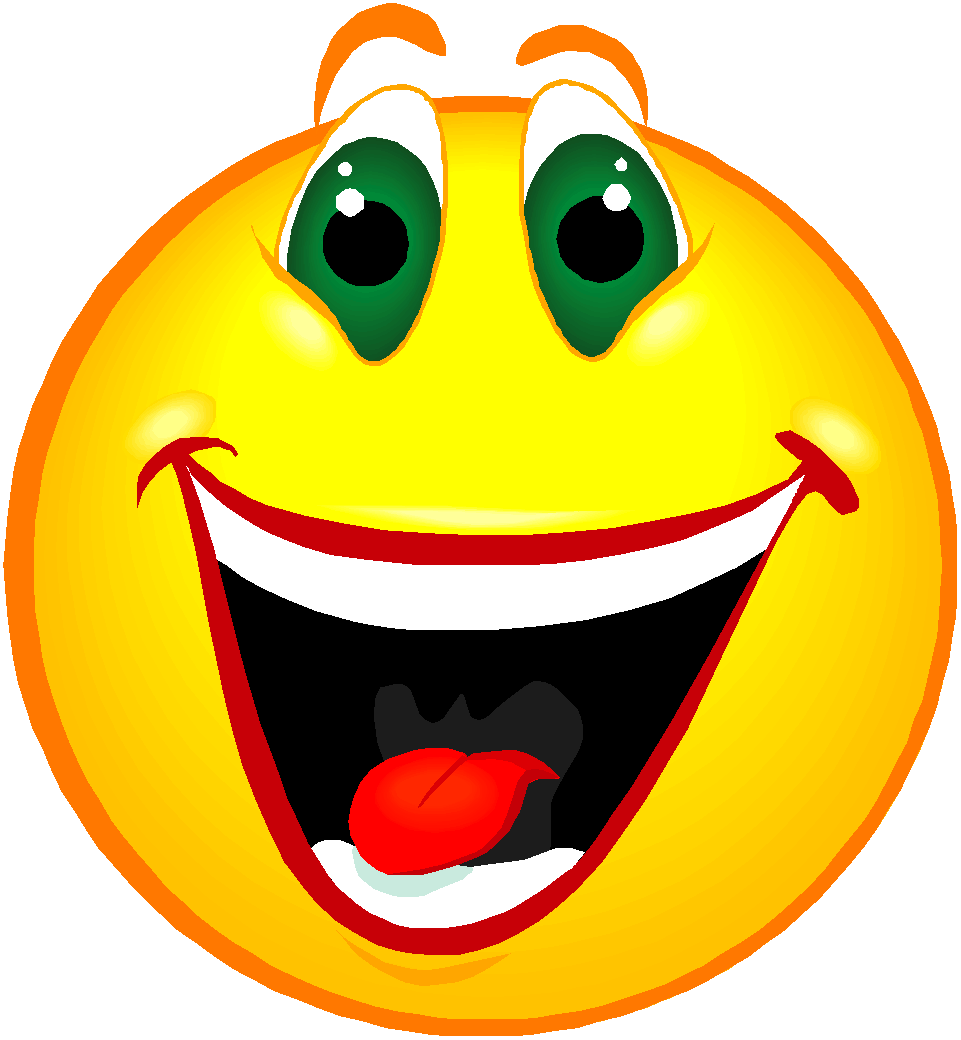 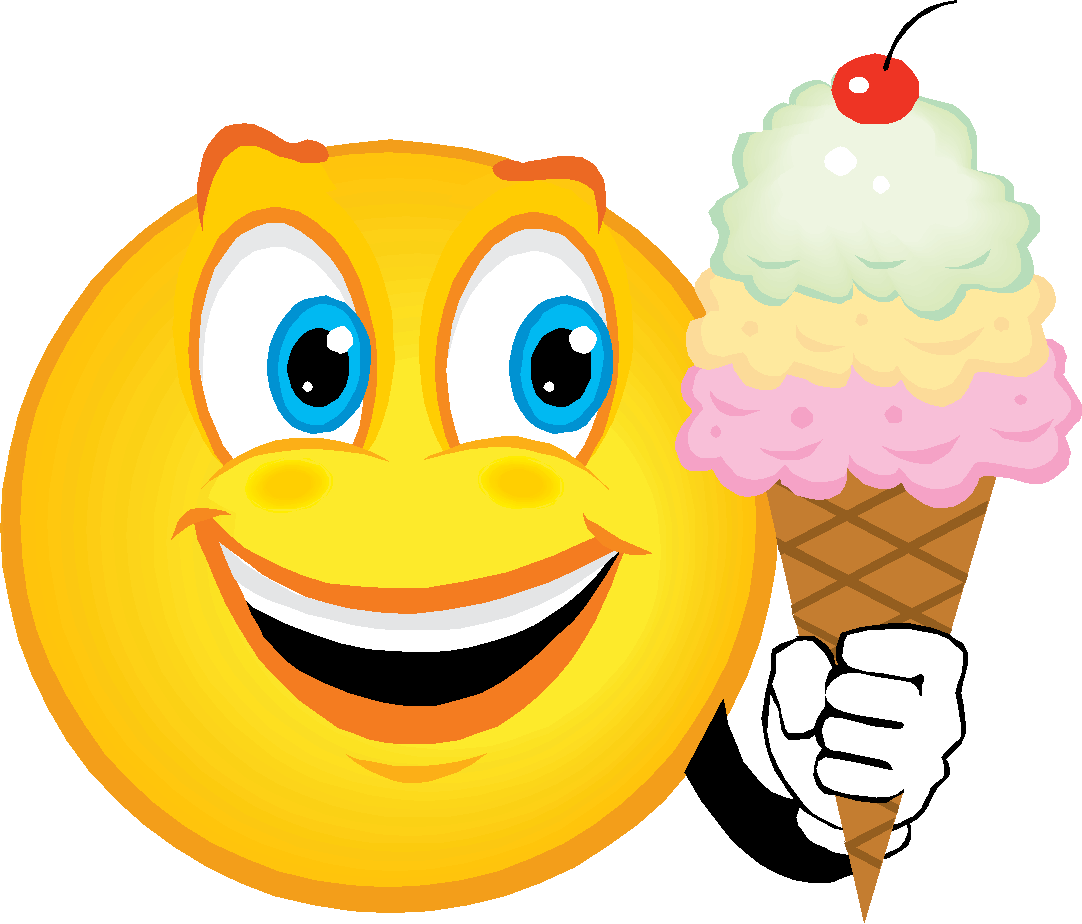 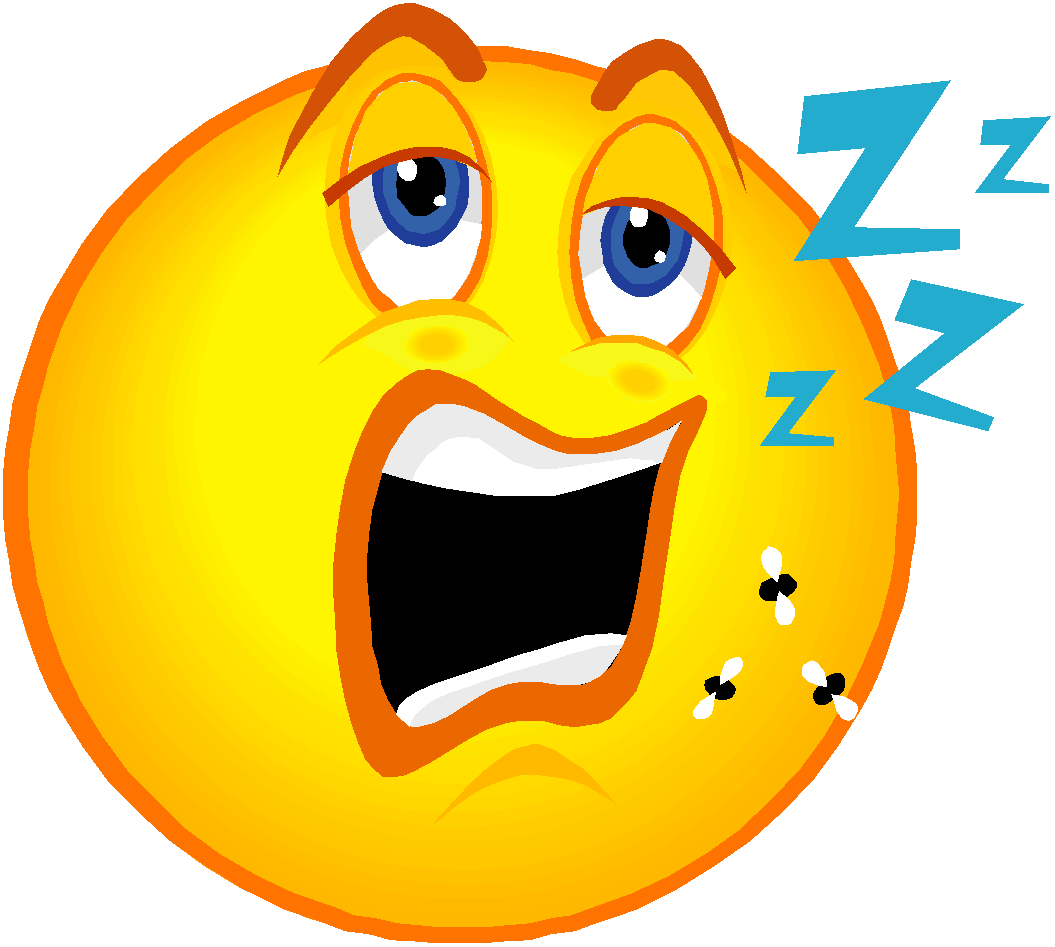 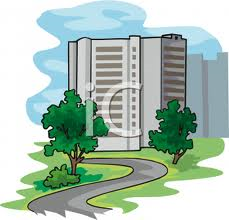 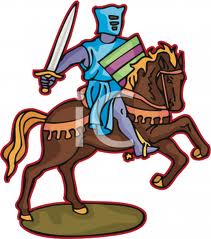 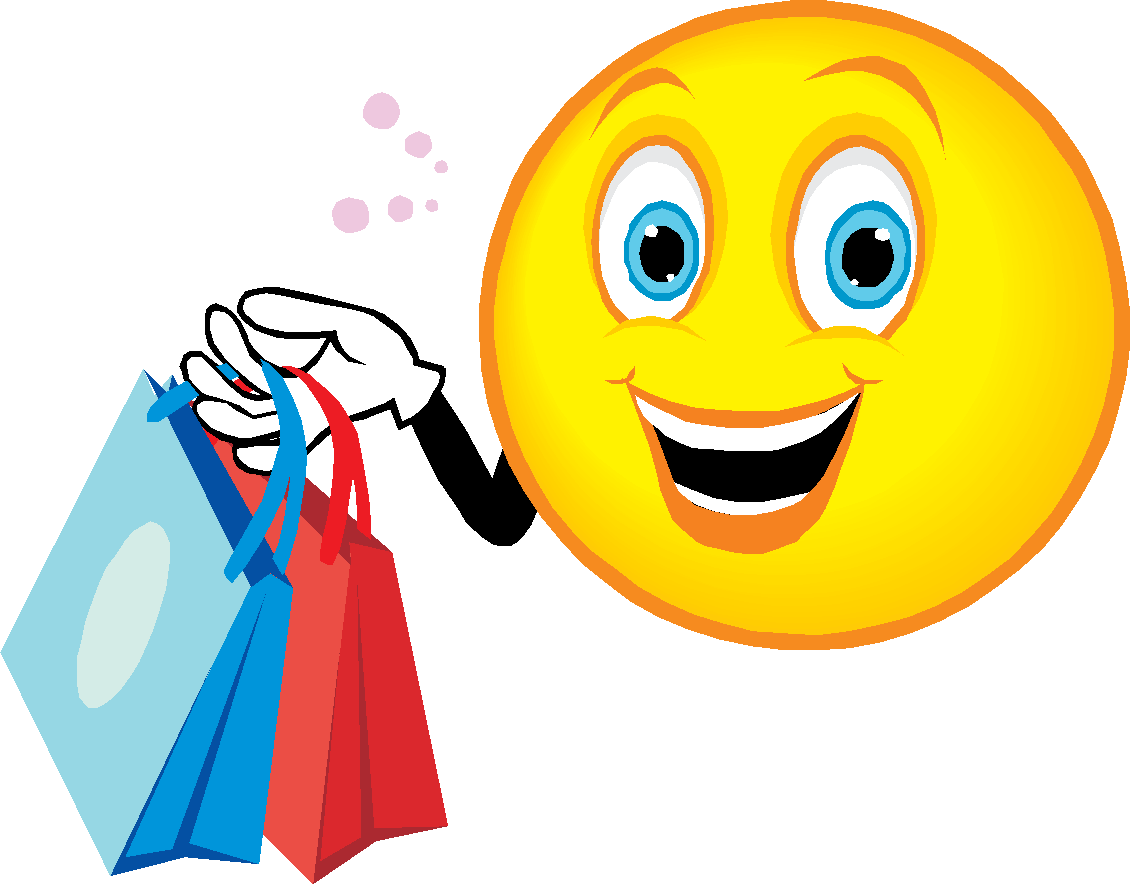 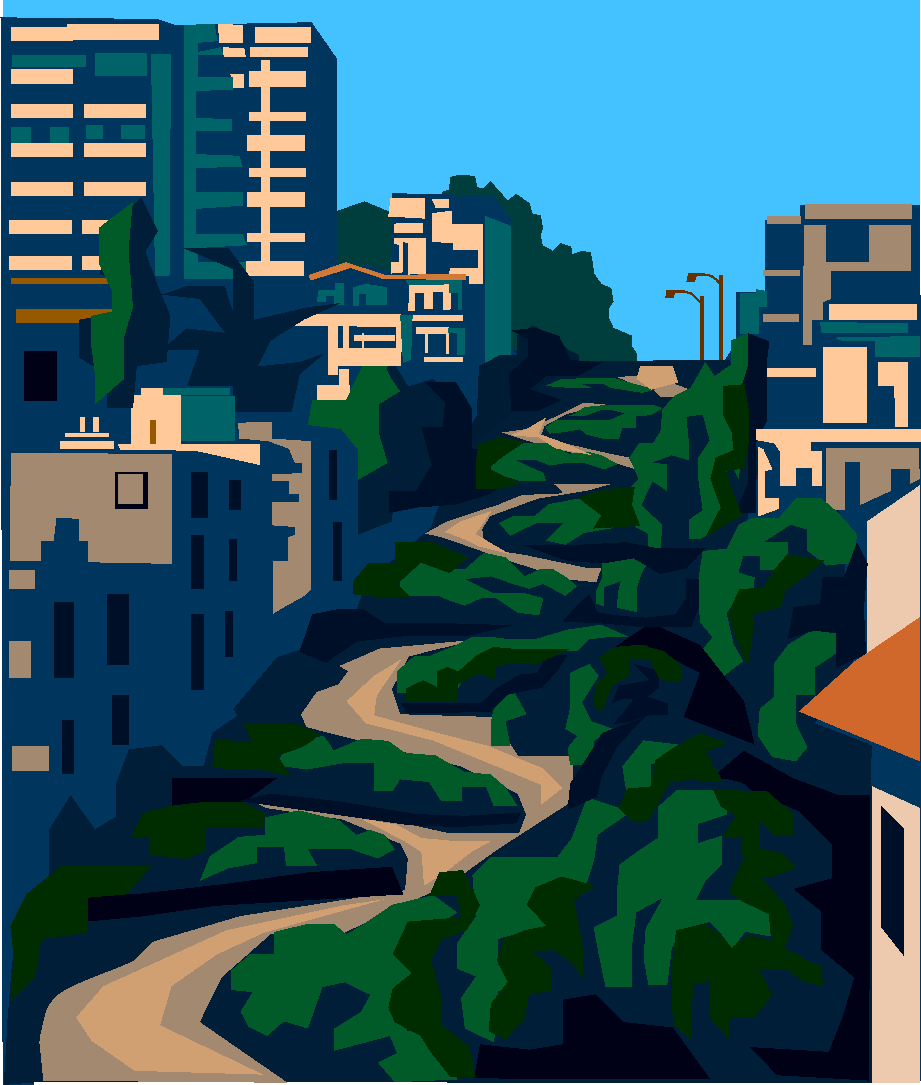 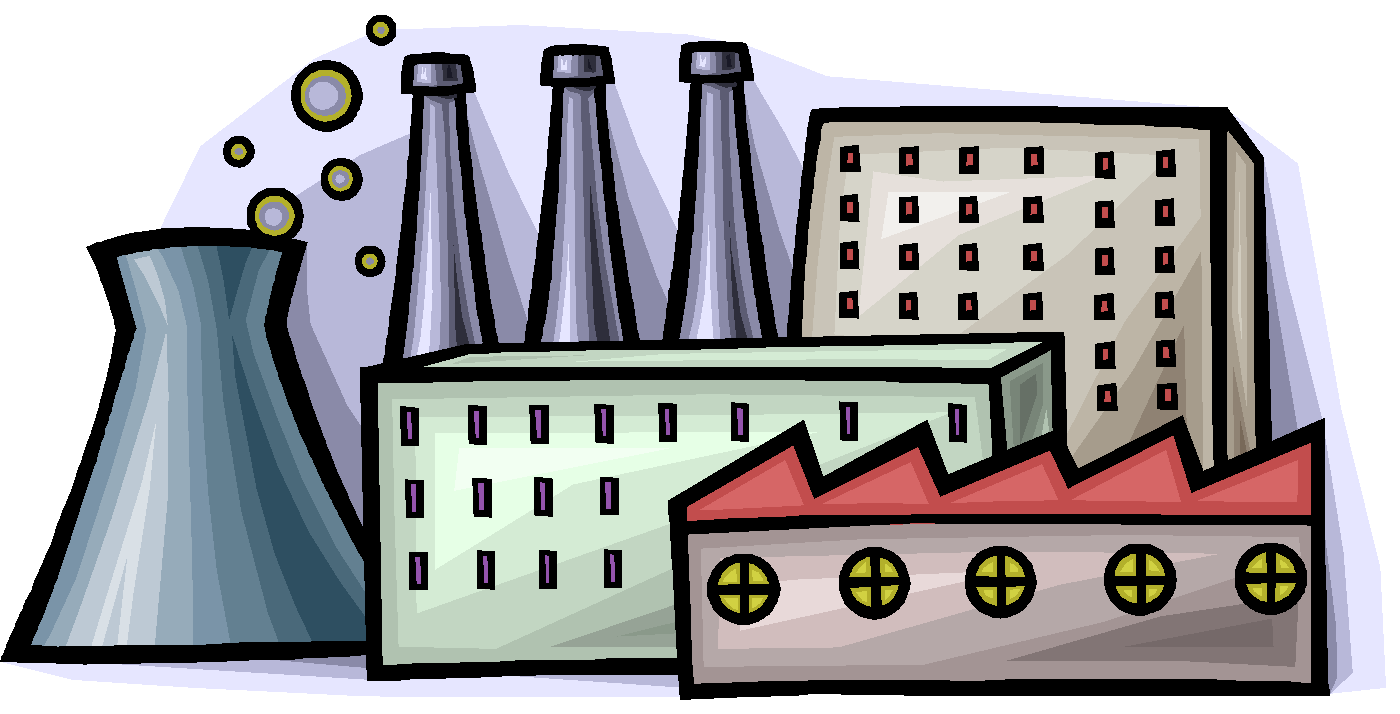 Who can make this sentence bigger by adding description and weather?
Auckland es una ciudad (description)  que está en el (location)      de (country).